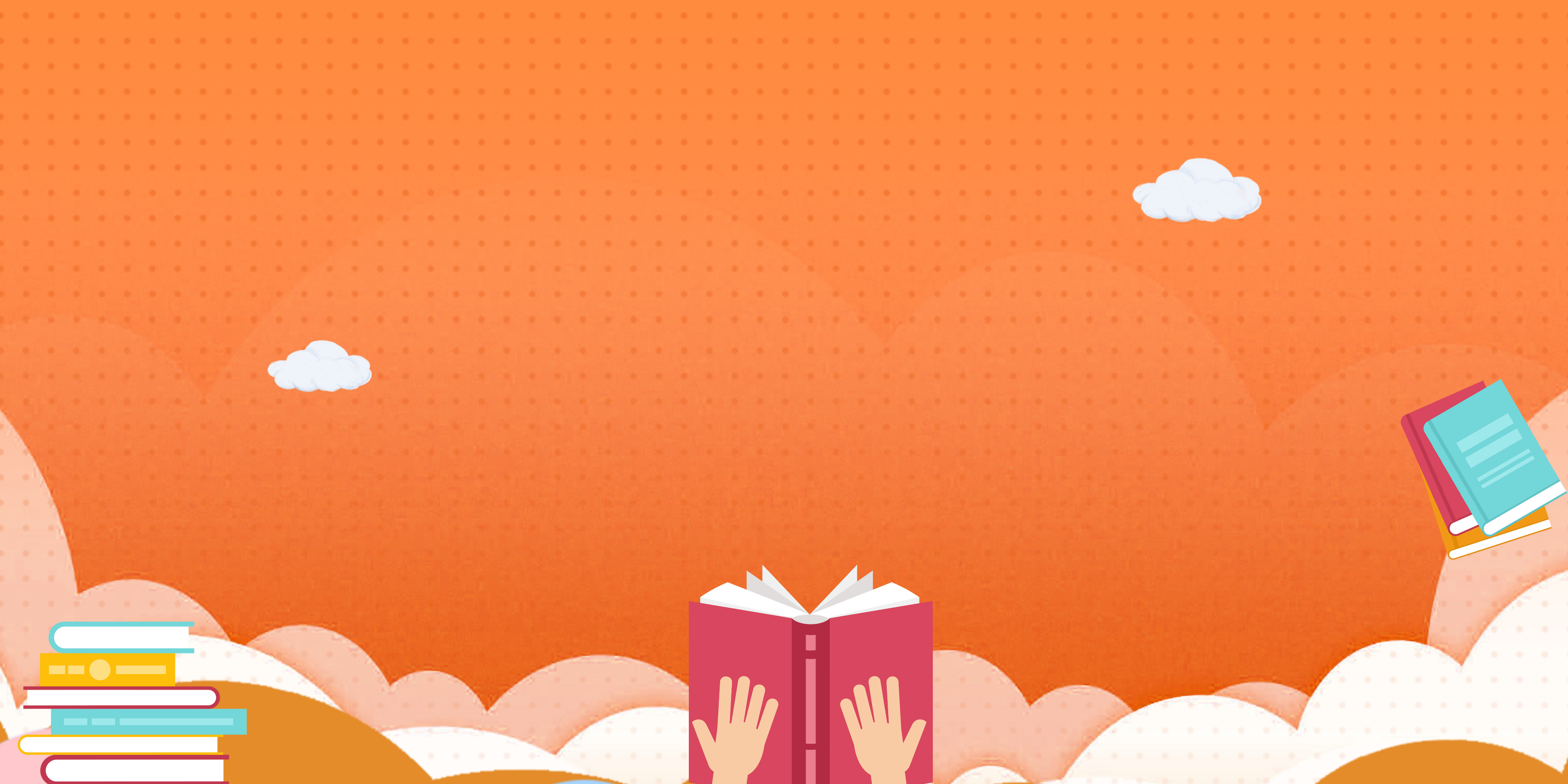 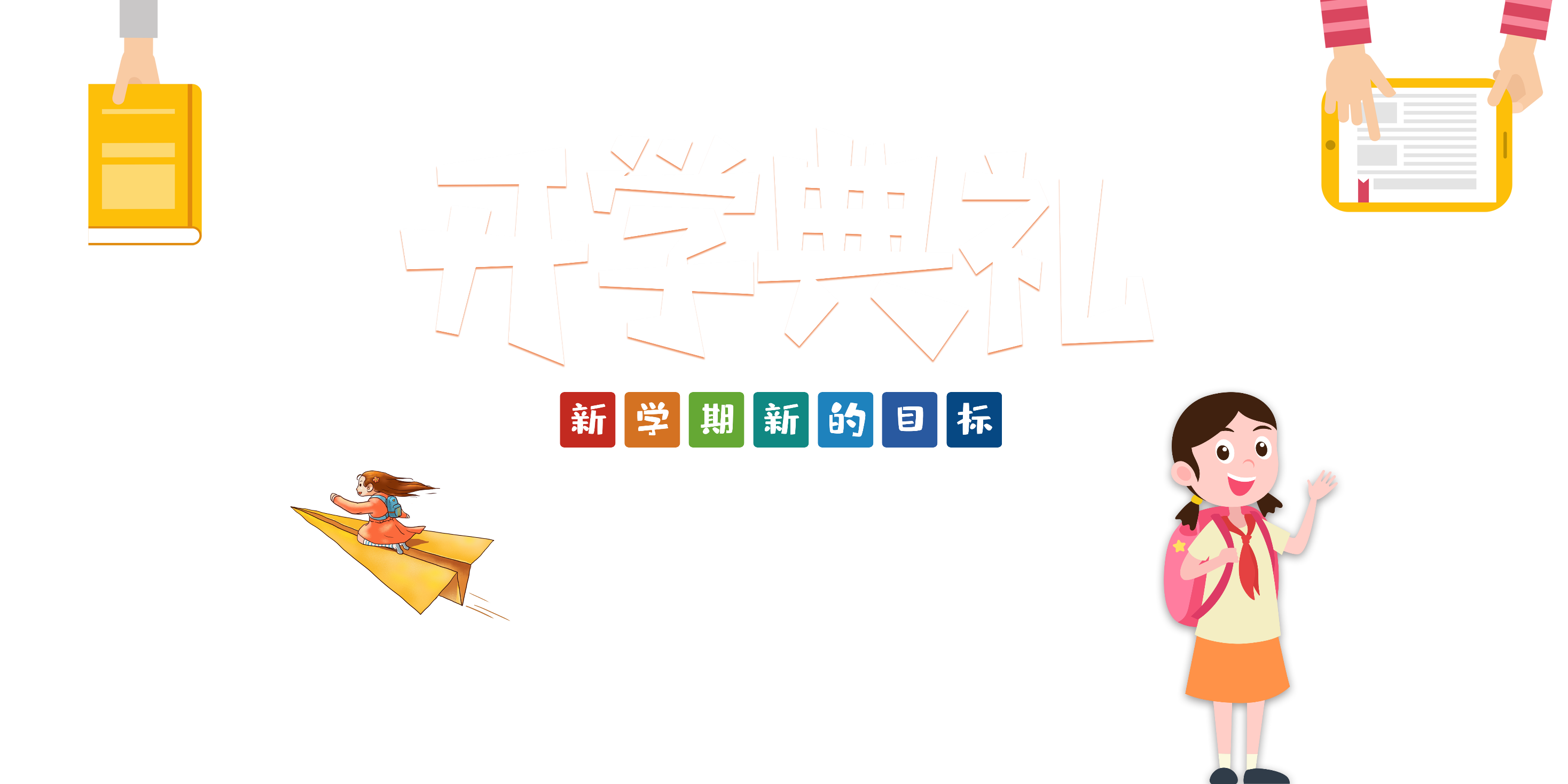 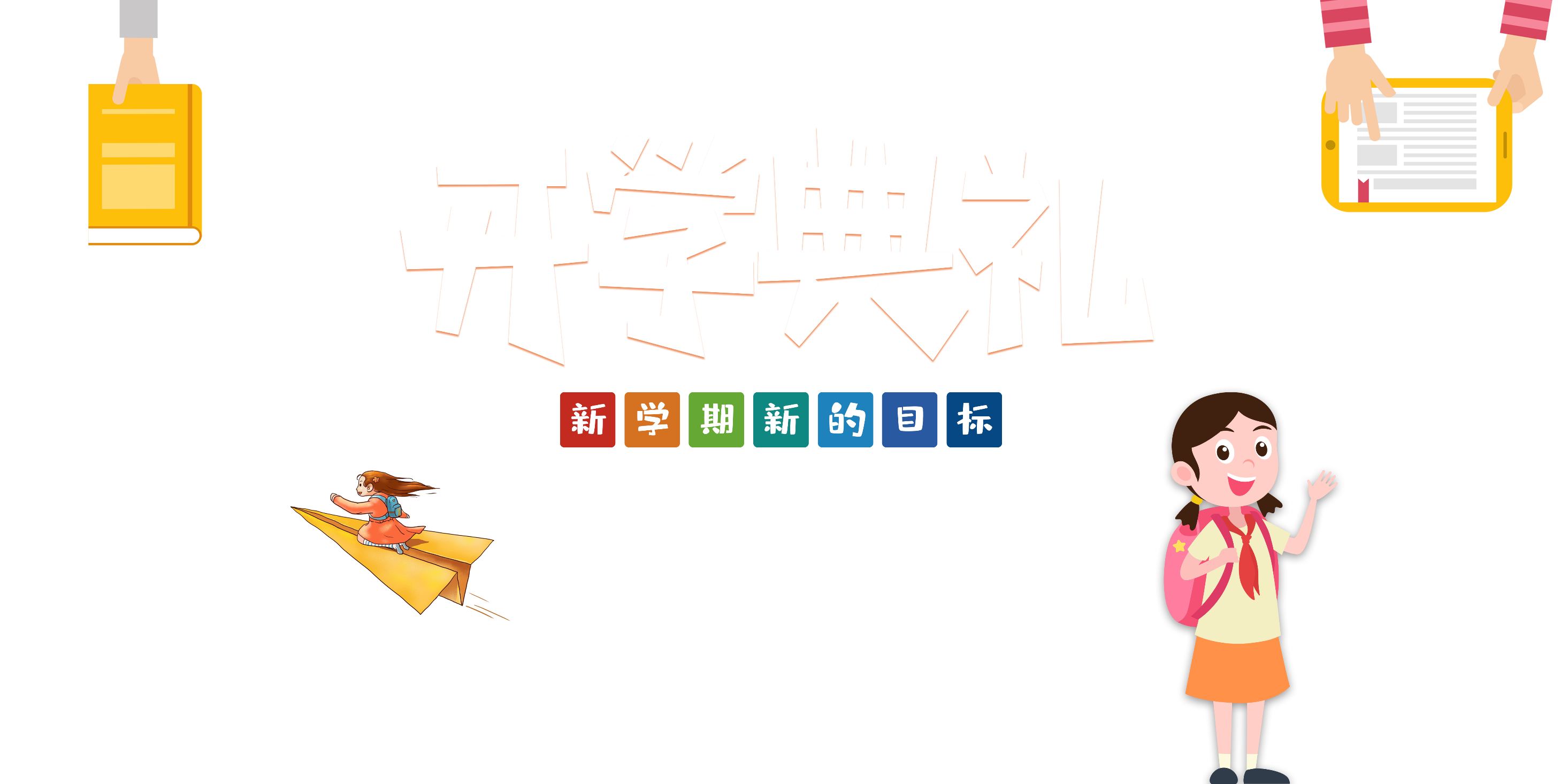 Tình  huống 1
Làm thế nào để 
giúp cô bé rắc rối
 lựa chọn sách
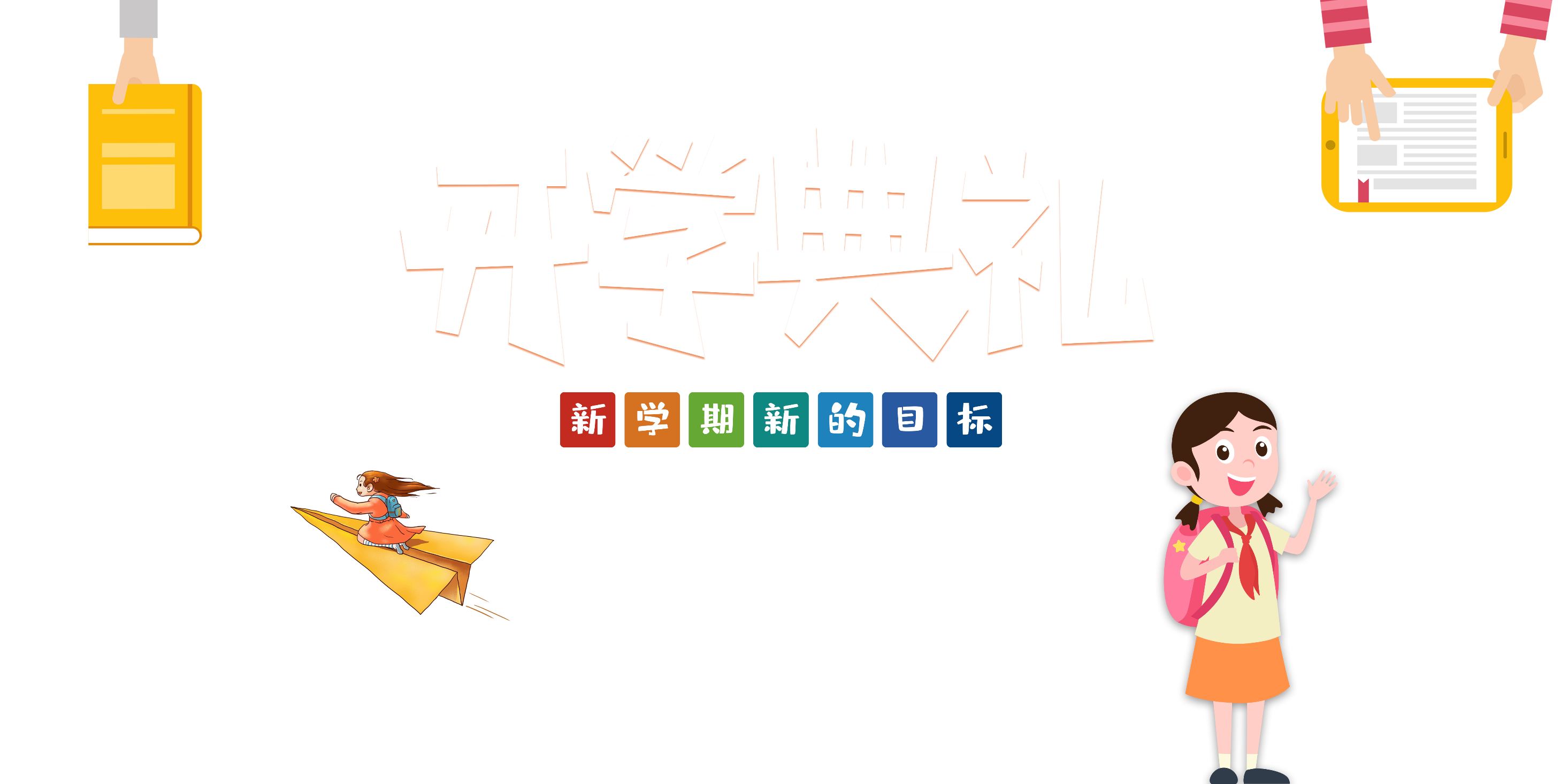 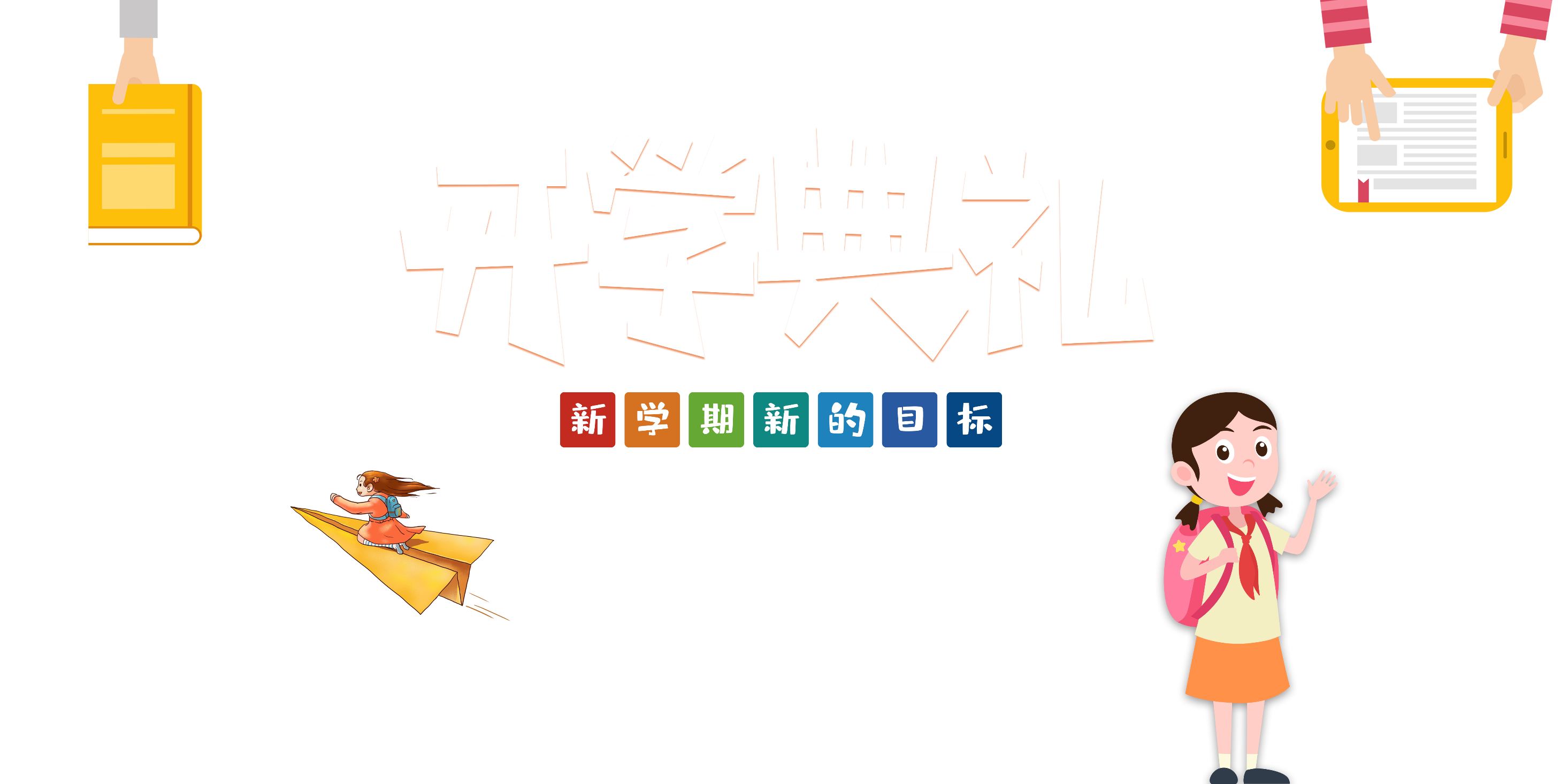 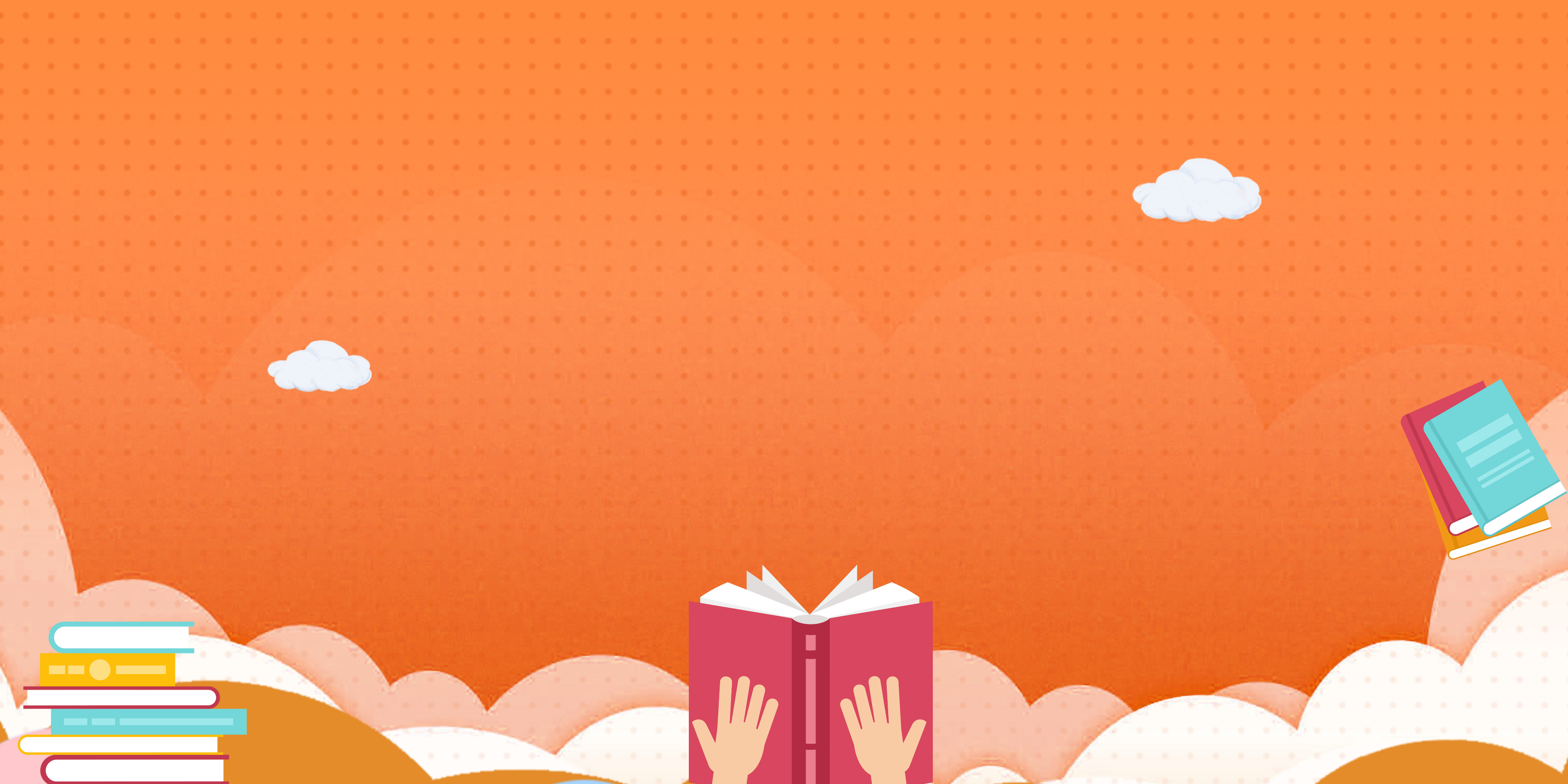 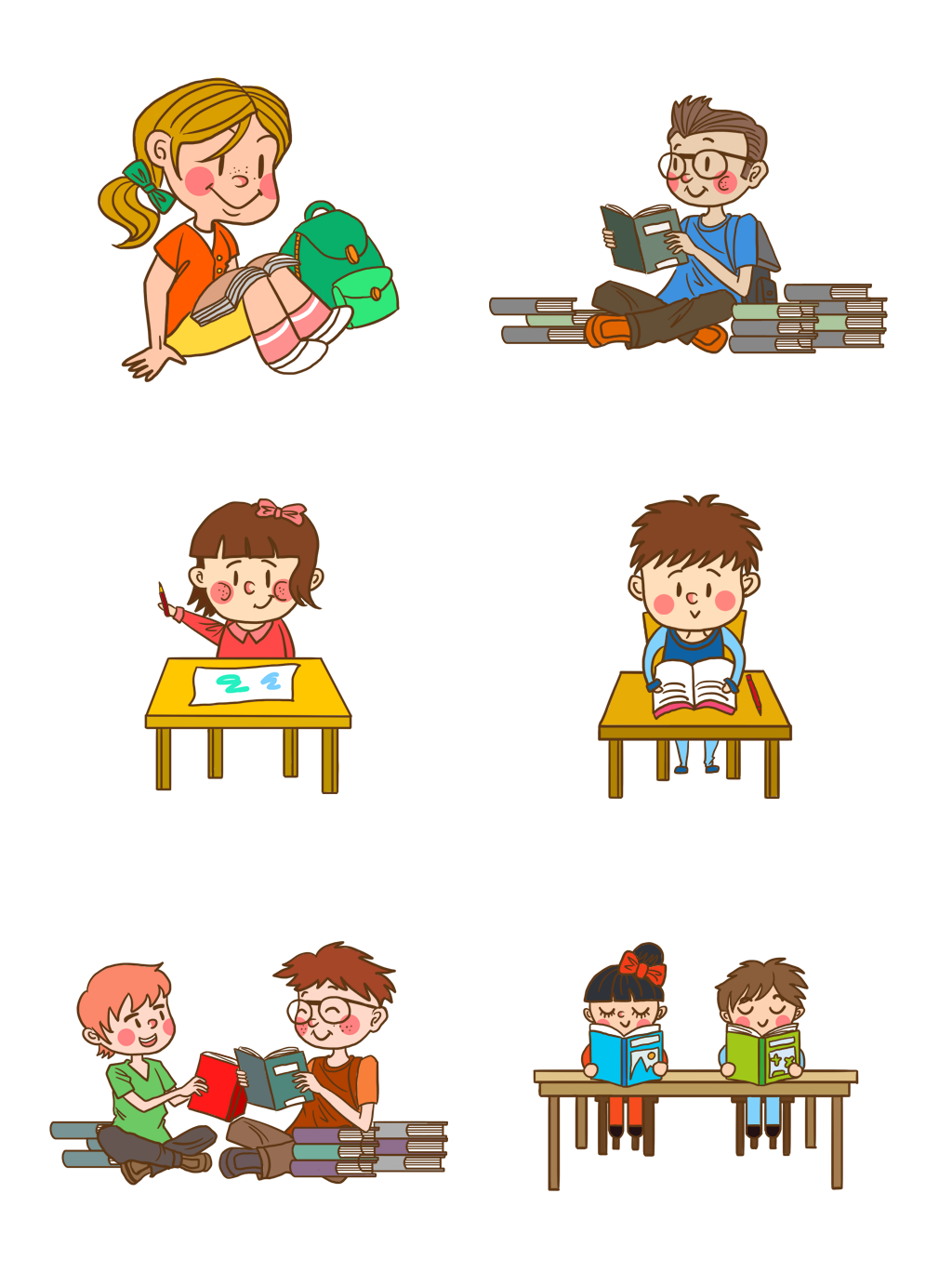 Hoạt động khởi động
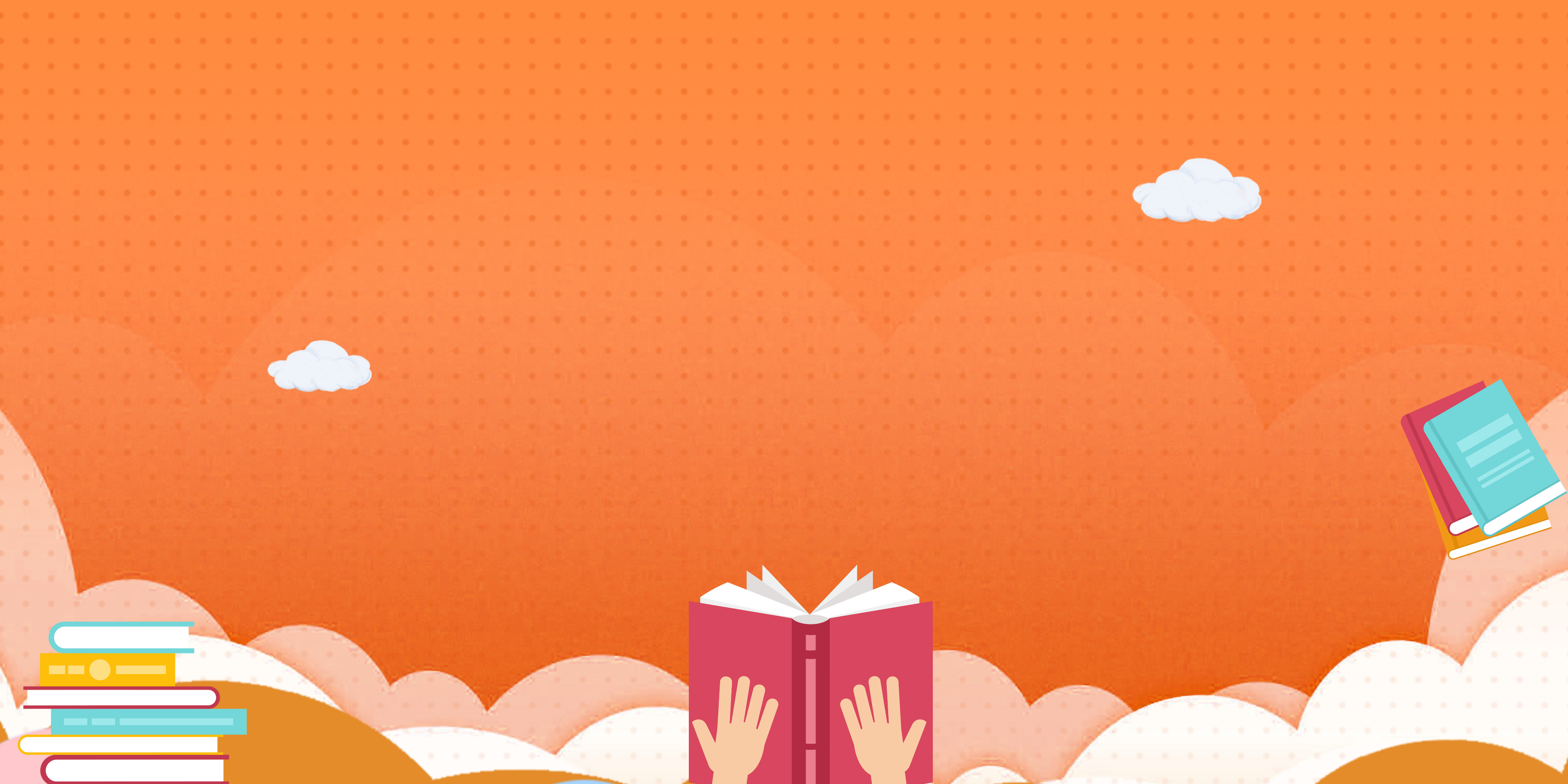 Câu hỏi
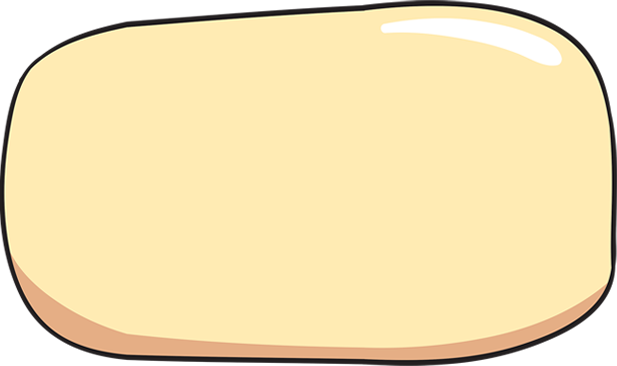 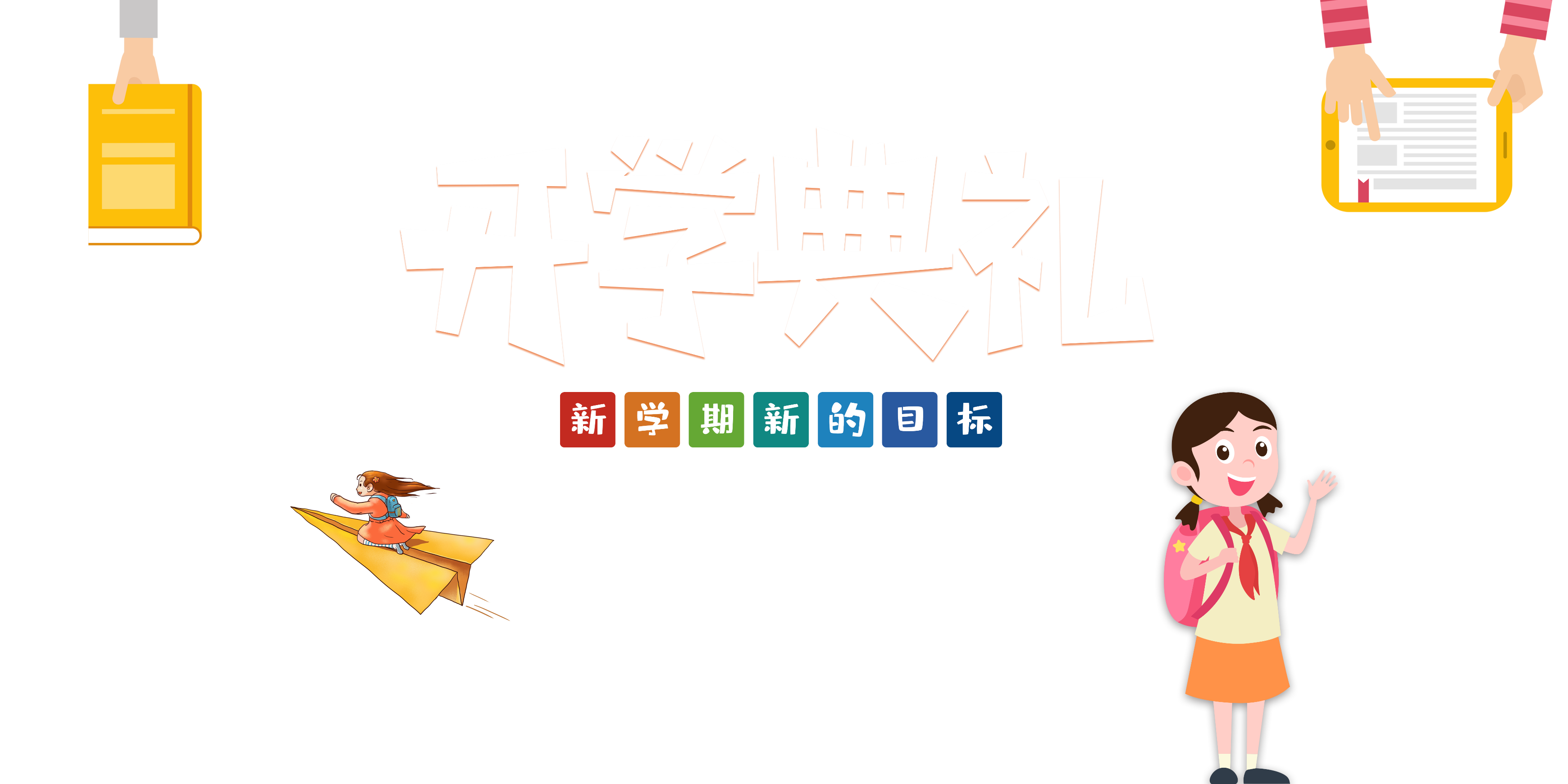 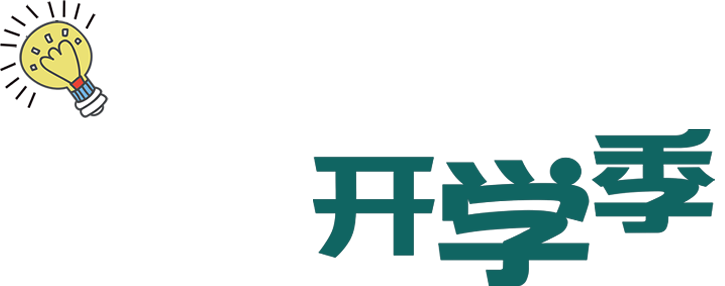 Em đã từng gặp phải một tình huống khó khăn, một tâm sự khó nói trong cuộc sống, gia đình, bạn bè chưa? Khi gặp khó khăn như vậy, em sẽ giải quyết như thế nào?
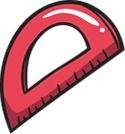 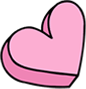 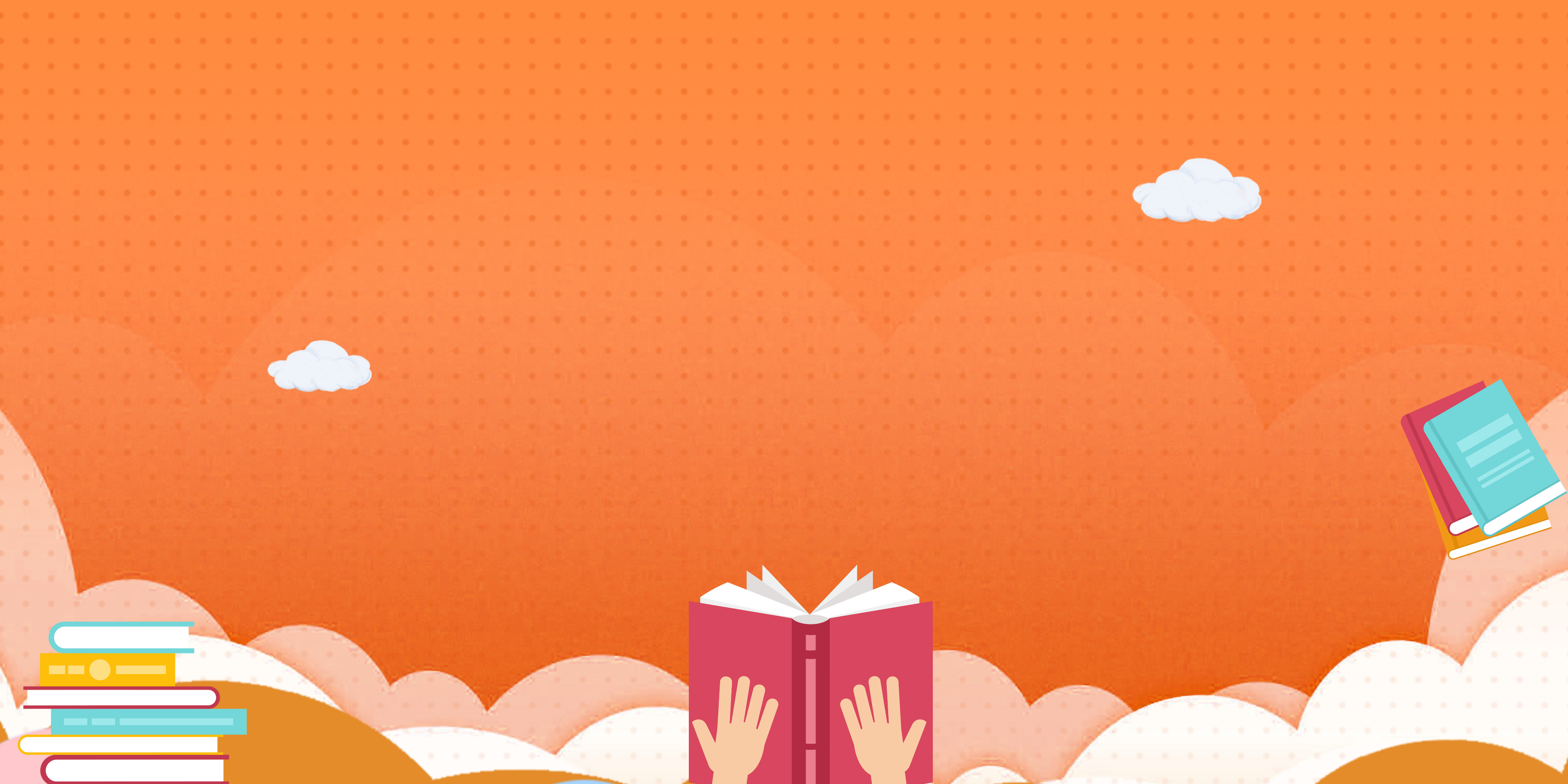 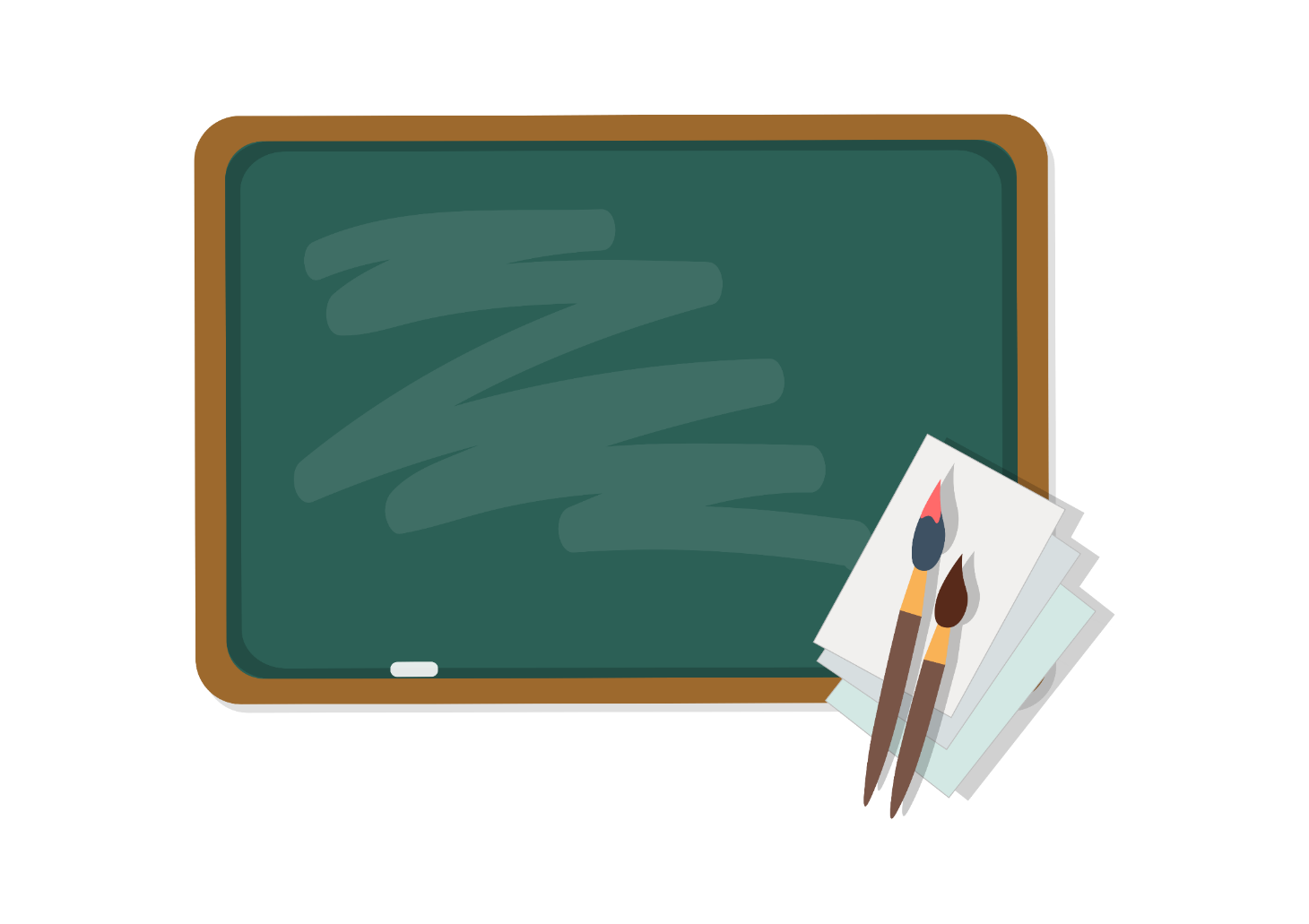 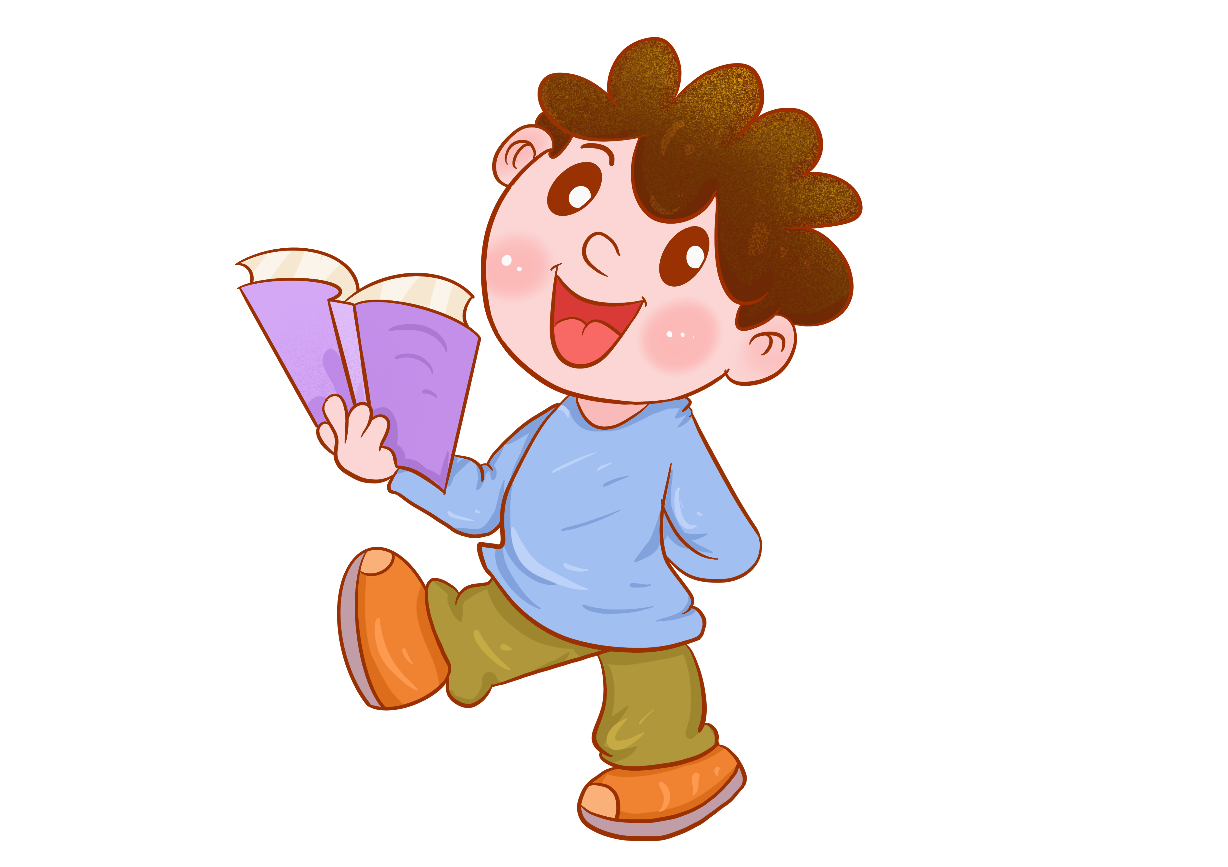 - Liệu cơm gắp mắm
- Khéo ăn thì no, khéo co thì ấm
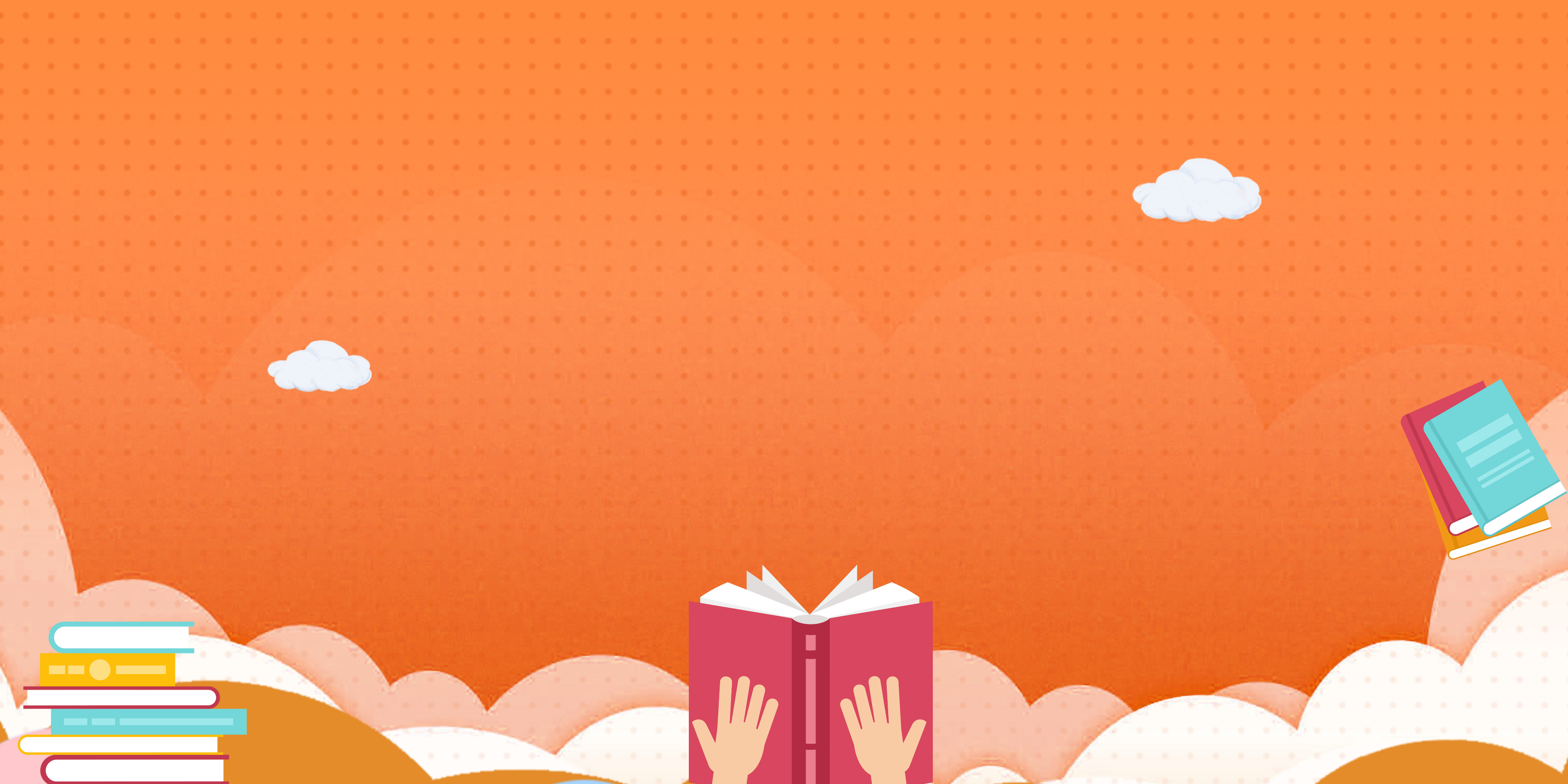 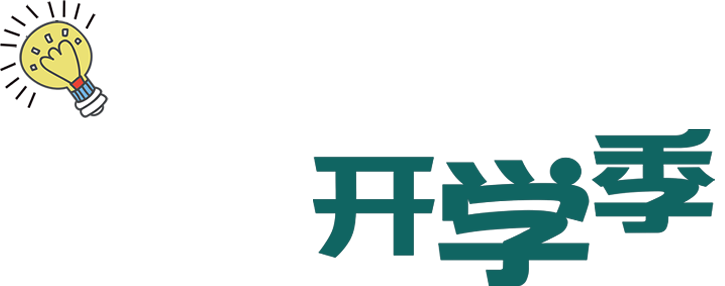 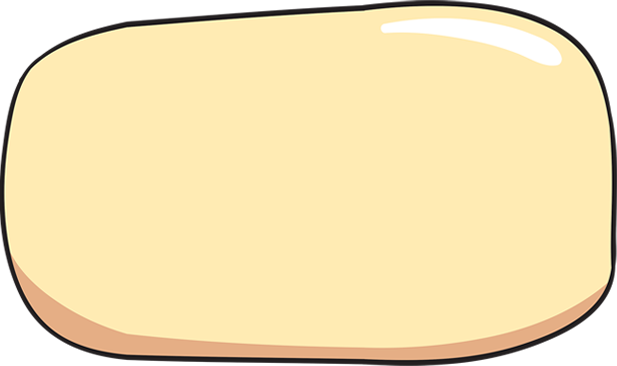 Xử lí tình huống
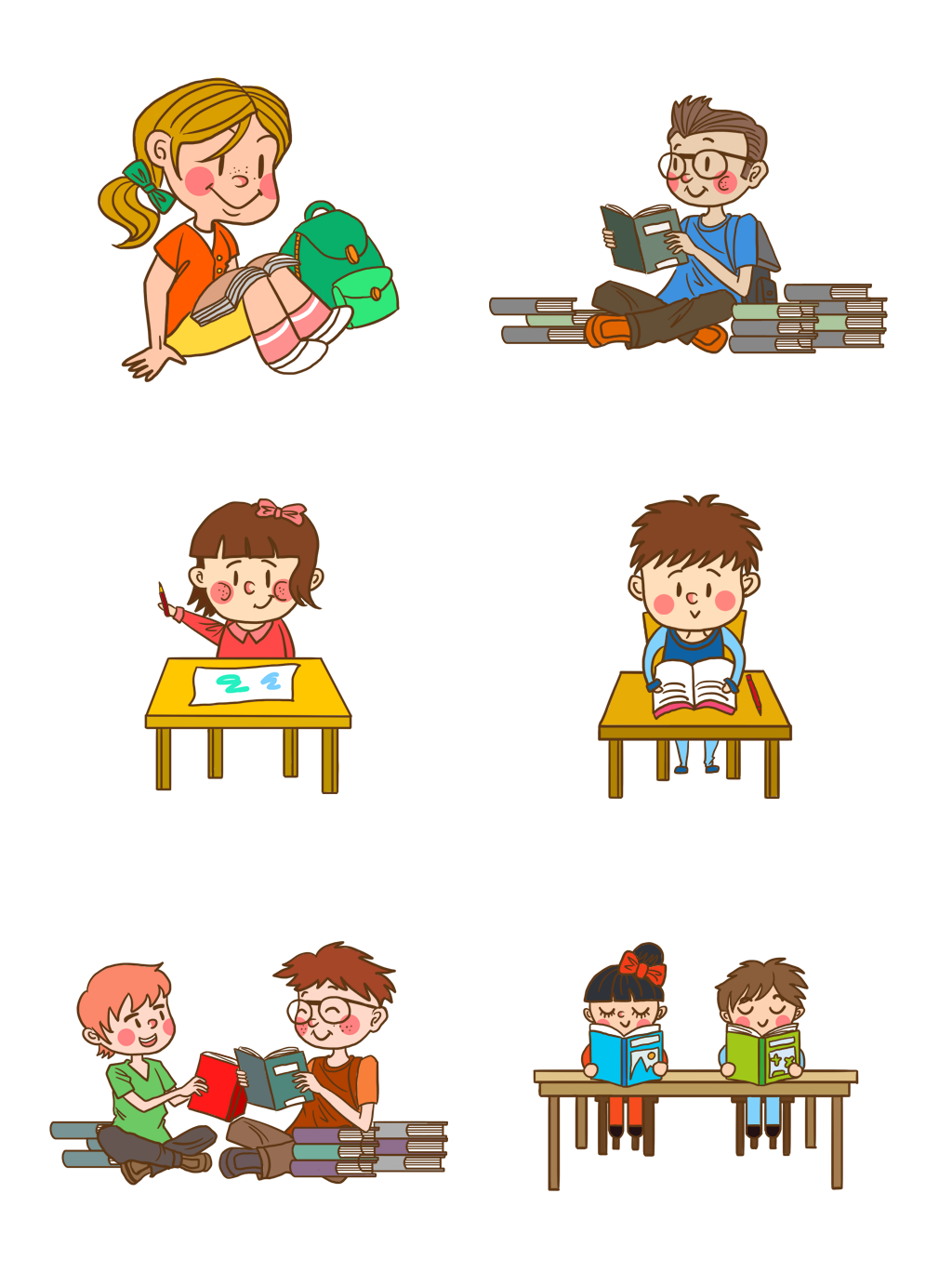 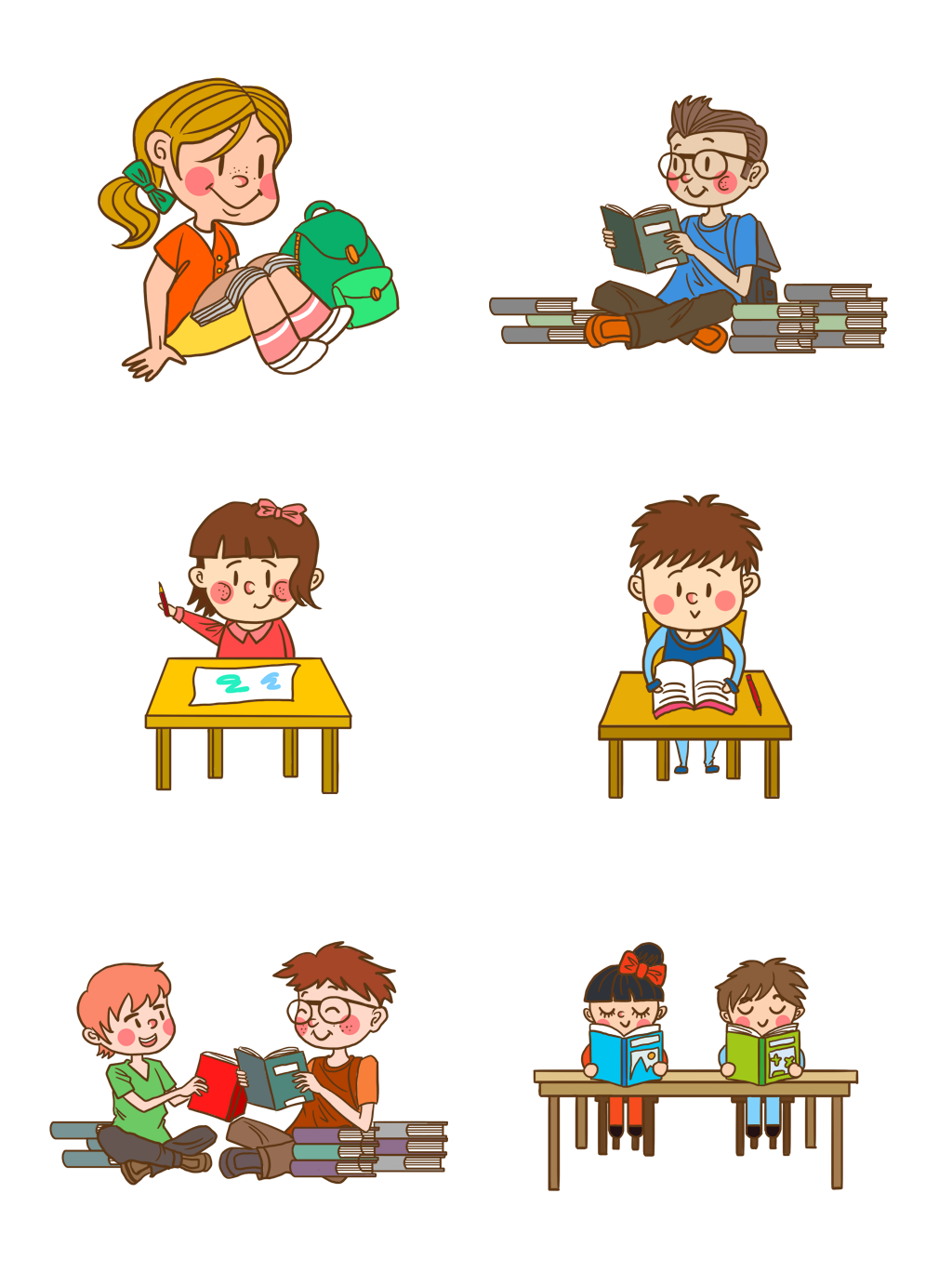 Có nhiều tình huống khác nhau được đặt trong các hộp quà. Em hãy lựa chọn một hộp quà bất kì và xử lí tình huống có trong hộp quà. Lưu ý tất cả các tình huống trong hộp quà đều là giả định.
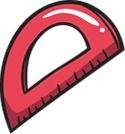 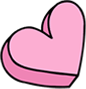 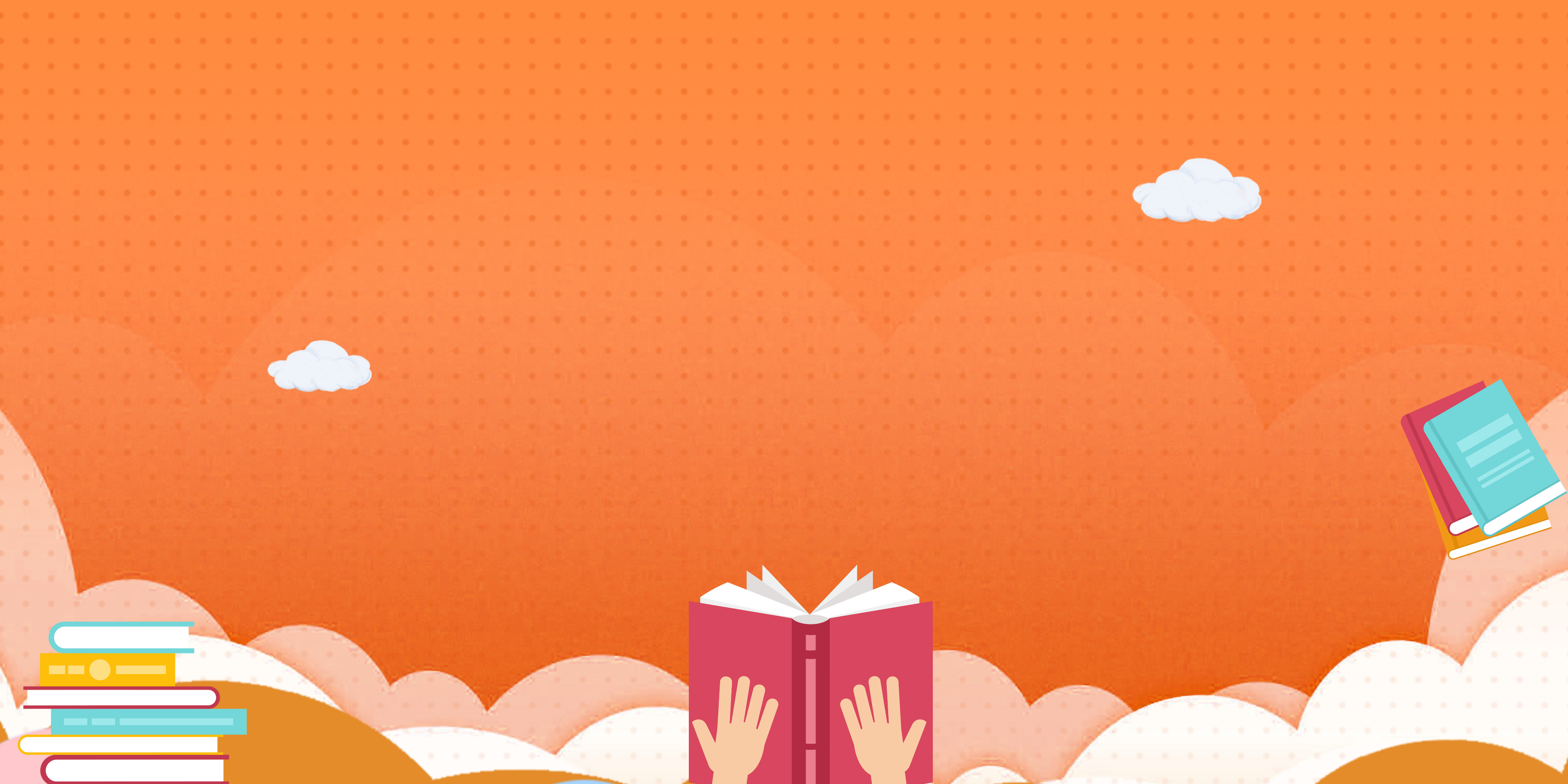 01
02
03
04
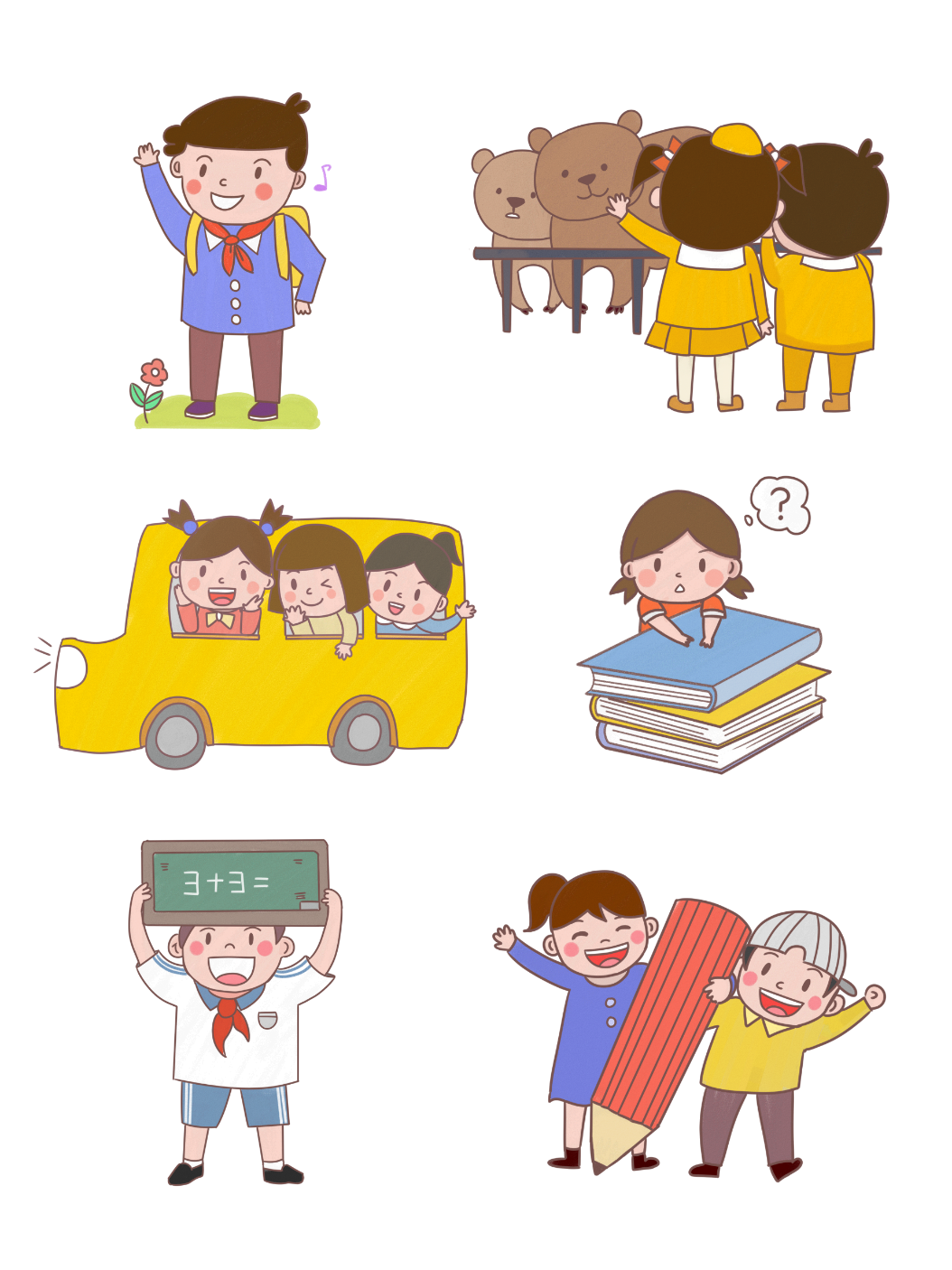 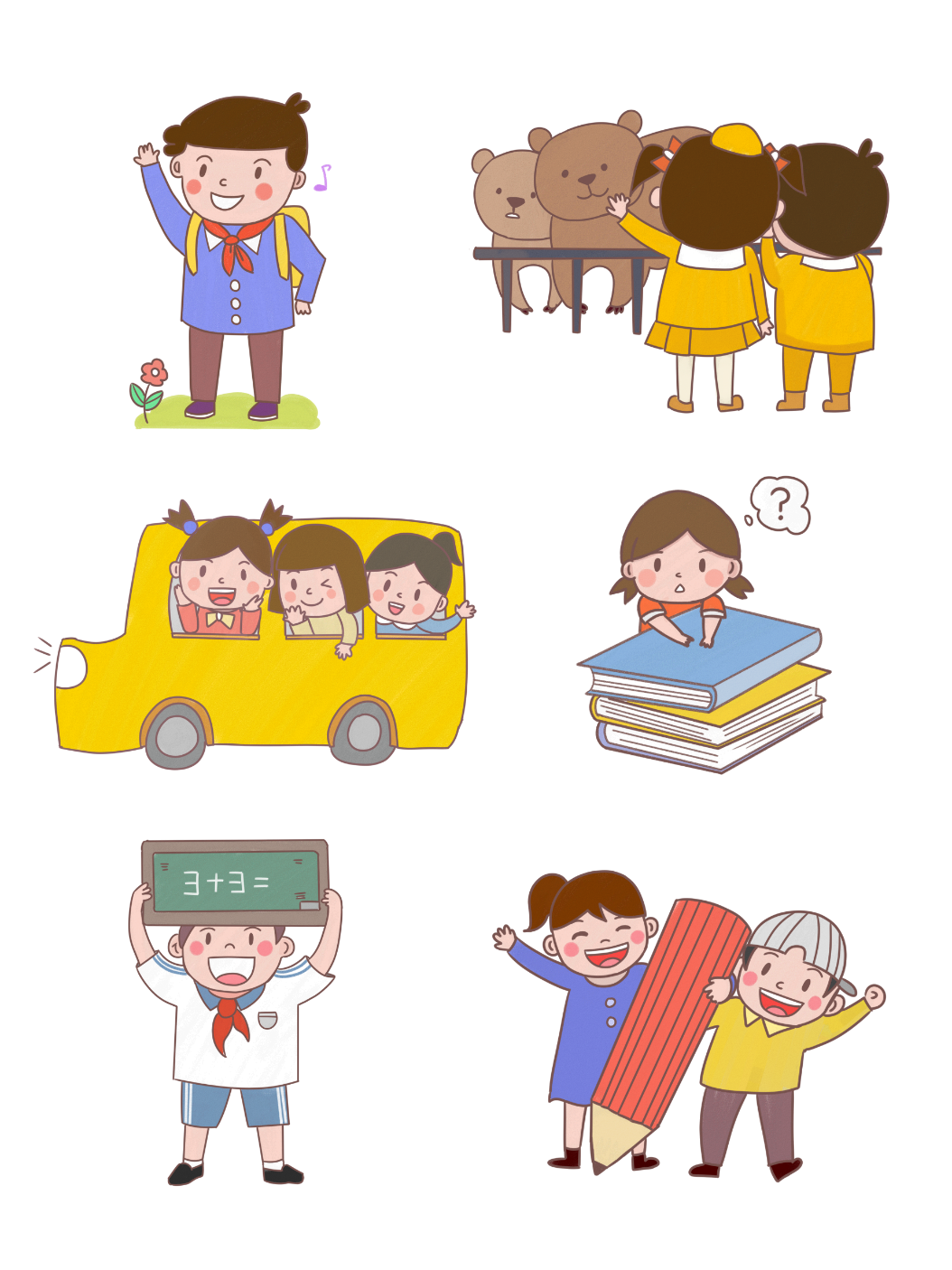 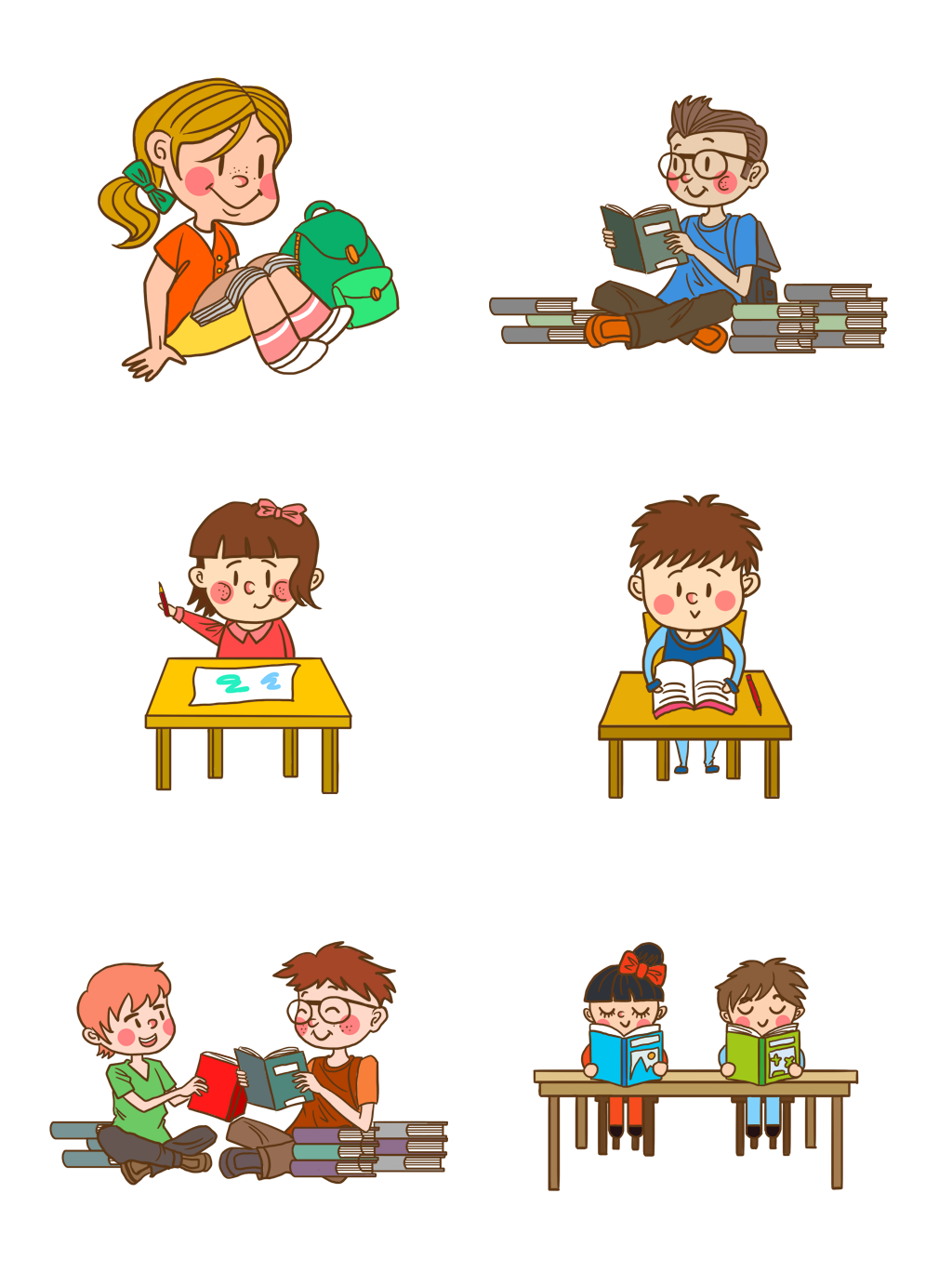 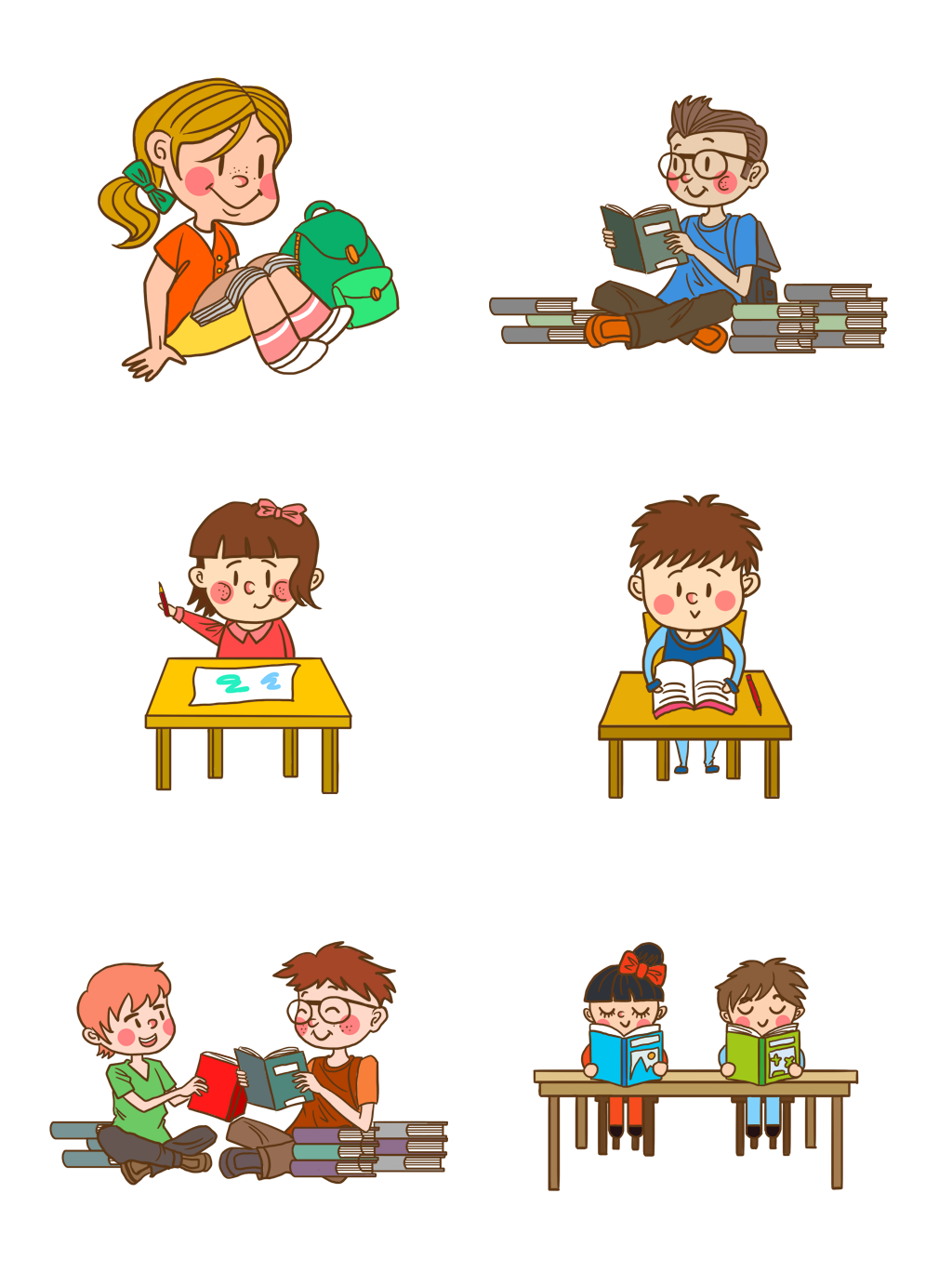 1. Em và Nam chơi thân với nhau, trong tiết kiểm tra, em phát hiện ra Nam sử dụng tài liệu. Em sẽ xử lí như thế nào?
2. Em nhìn thấy bạn A tự ý lục lọi đồ của bạn B. Đến cuối buổi học bạn B báo với cô giáo là bị mất một khoản tiền. Em sẽ làm gì trong tình huống này?
3. Em nói với ba mẹ là em đi học, nhưng cô giáo gọi cho ba mẹ nói là em không tới lớp, có bạn nói nhìn thấy em trong quán internet. Em sẽ làm gì trong tình huống này?
4. Em tự ý lấy tiền của bố mẹ, đến khi bố mẹ phát hiện ra đã nghi ngờ cho đứa trẻ hàng xóm hay đến chơi lấy trộm. Em sẽ làm gì trong tình huống này?
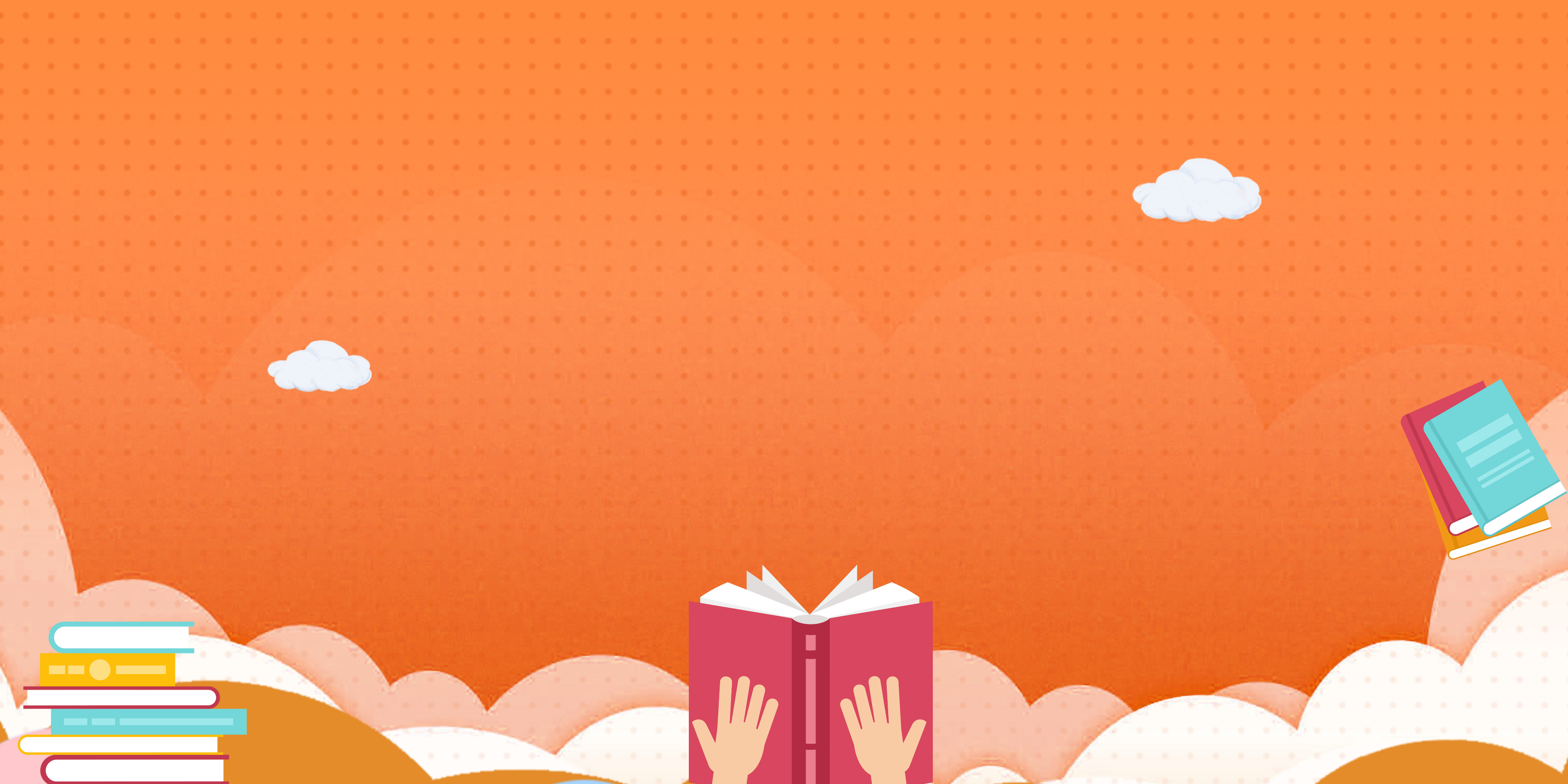 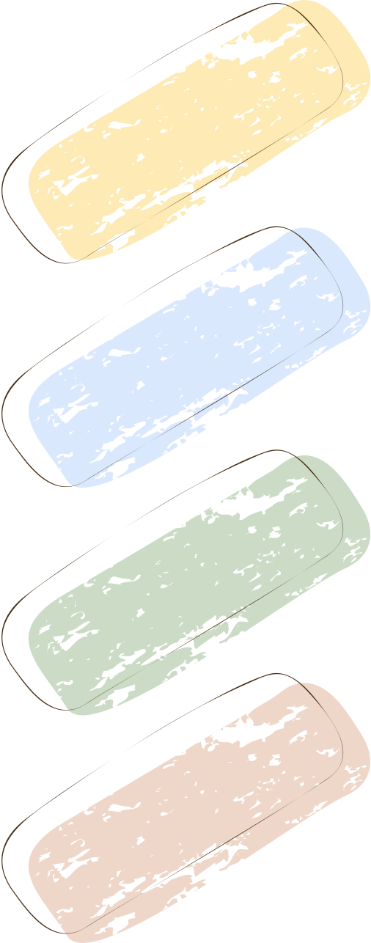 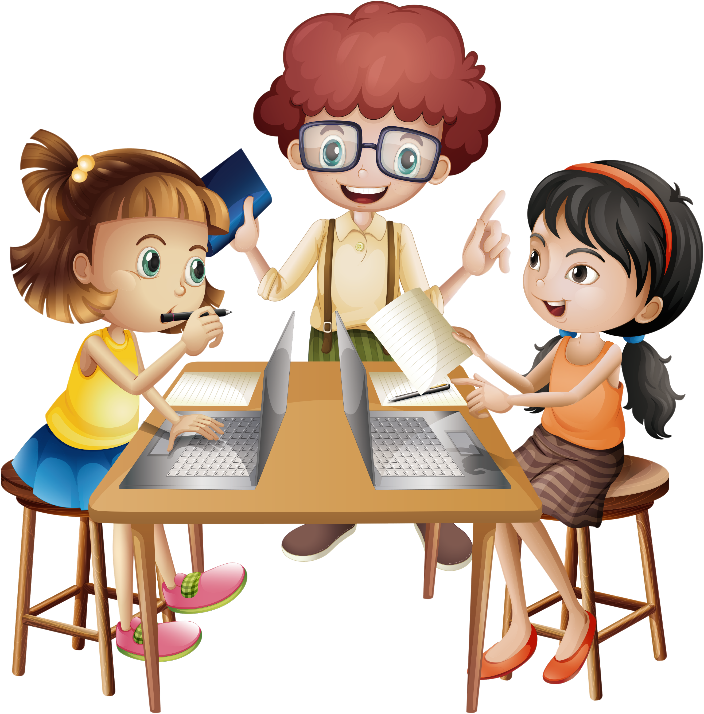 Trong cuộc sống, có rất nhiều tình khó xử, vậy làm thế nào để có kĩ năng giải quyết được những tình huống như vậy? Chúng ta sẽ tìm hiểu tiết học hôm nay
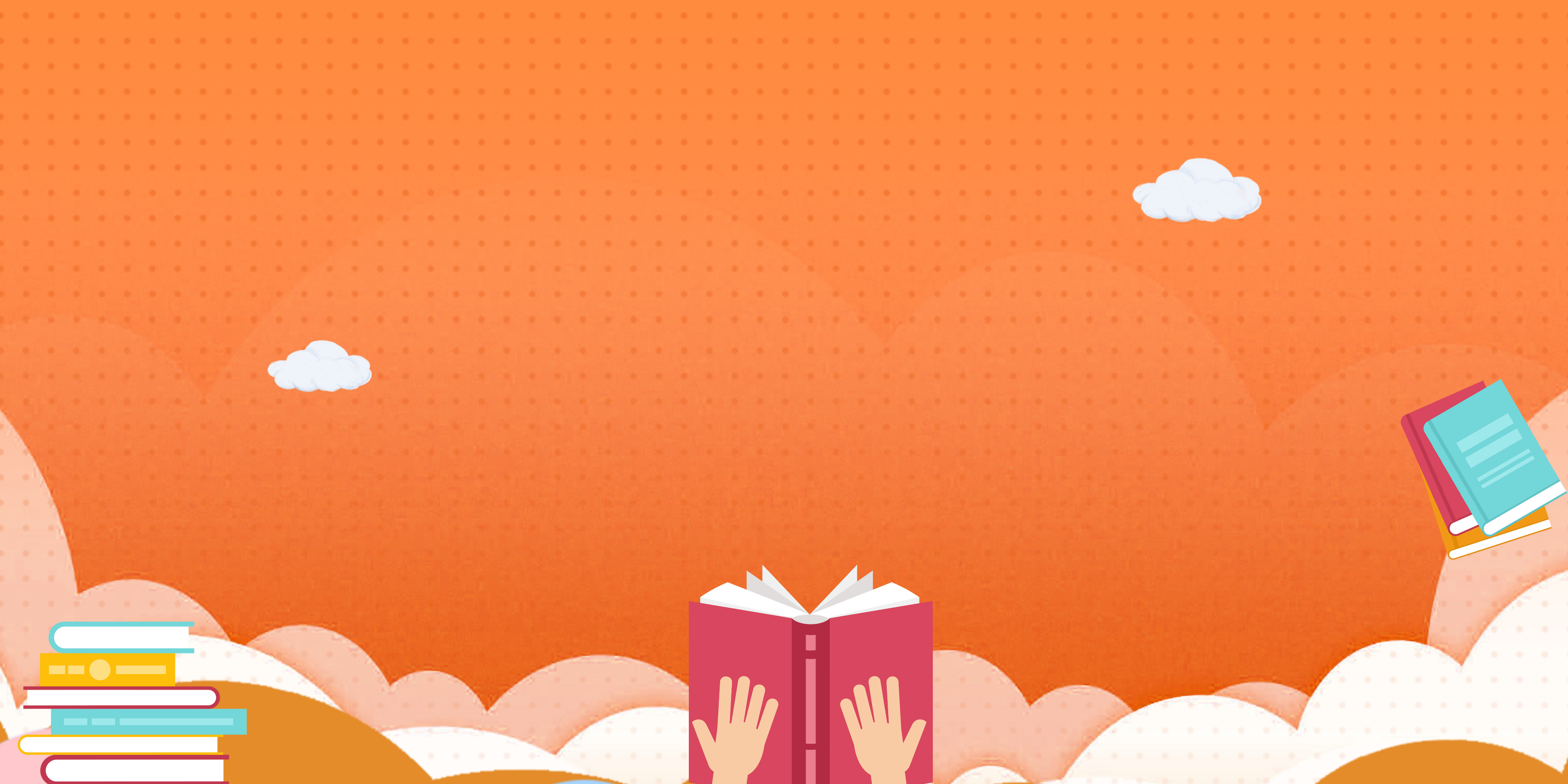 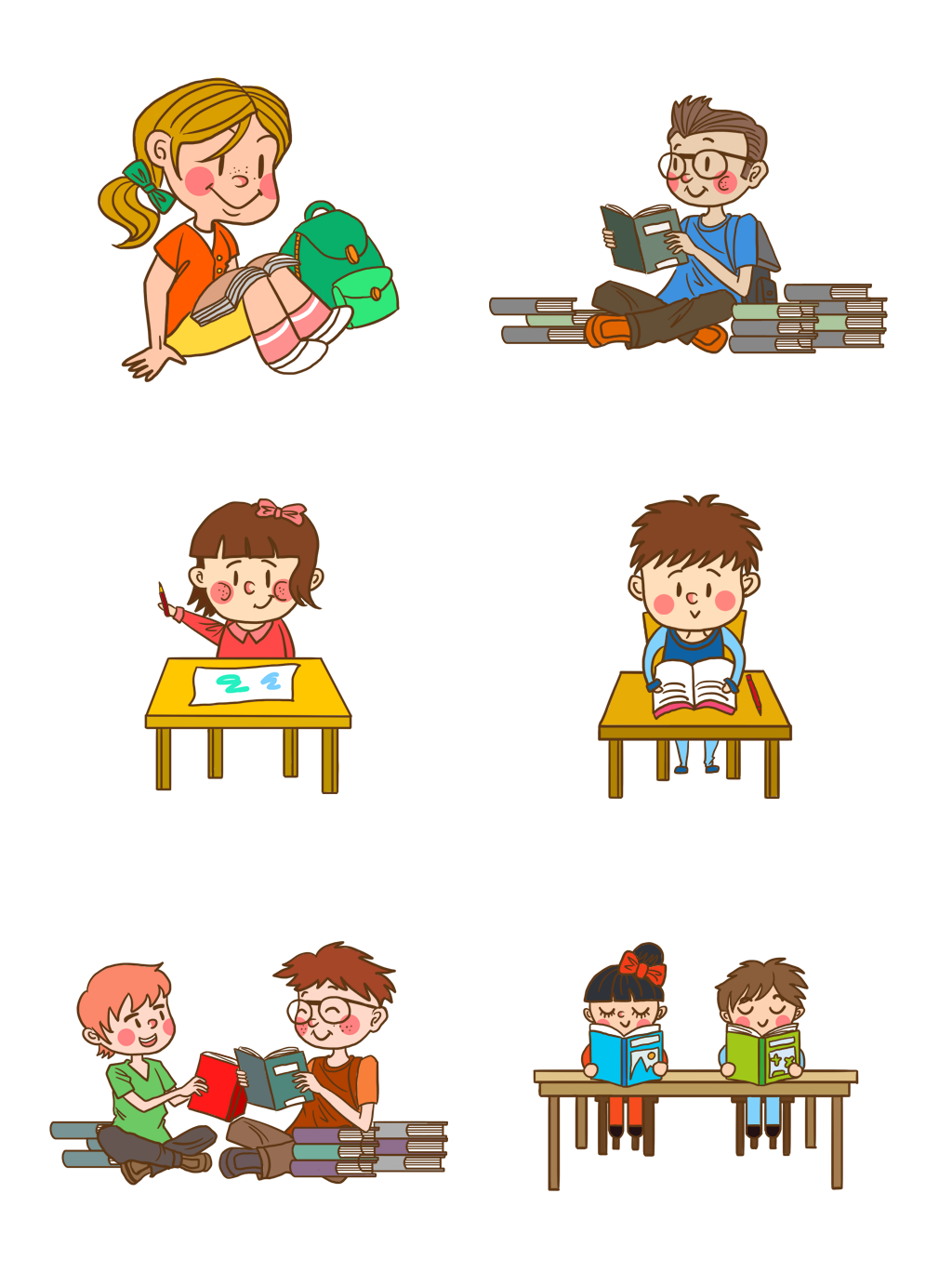 Hình thành kiến thức
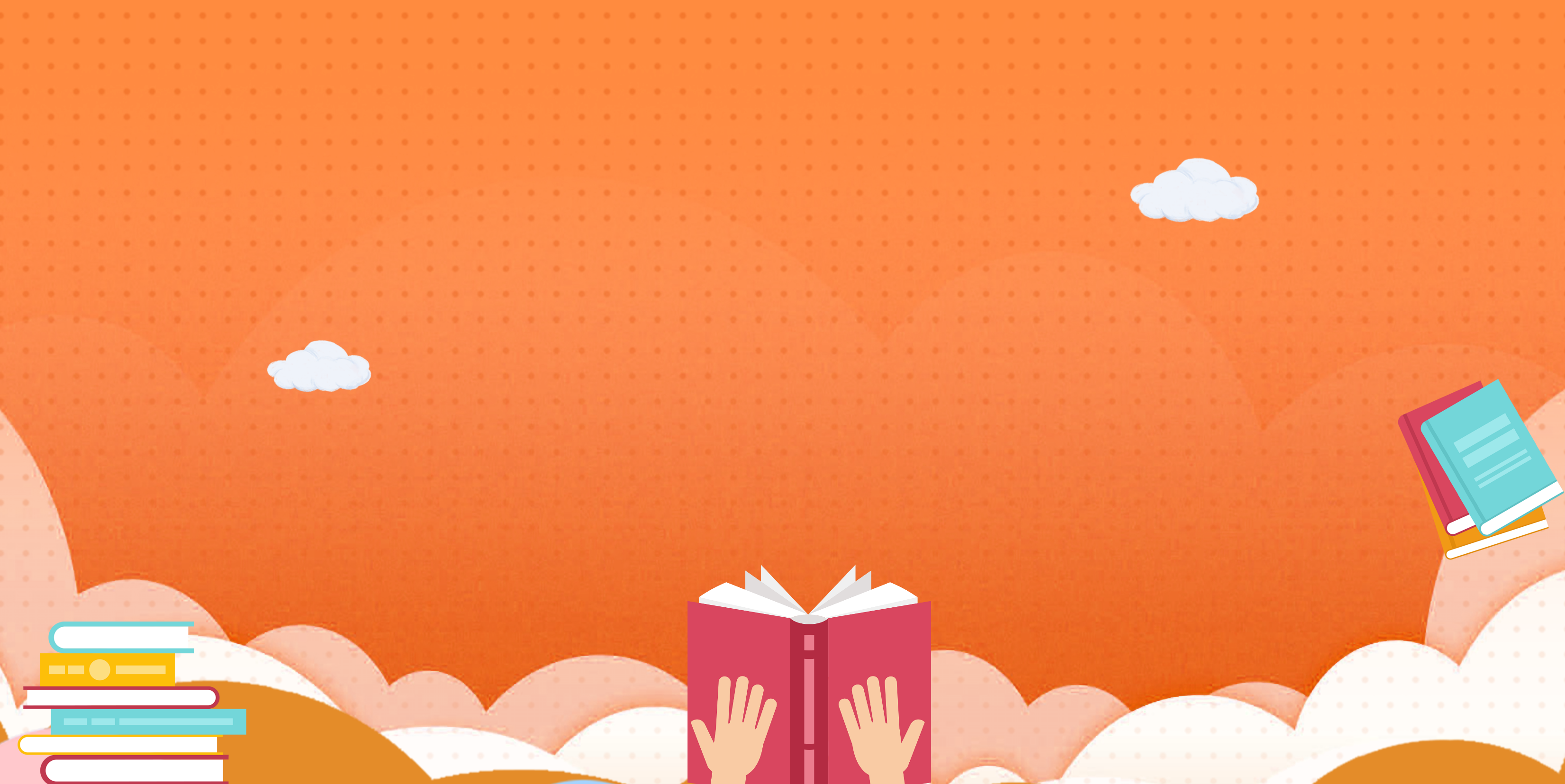 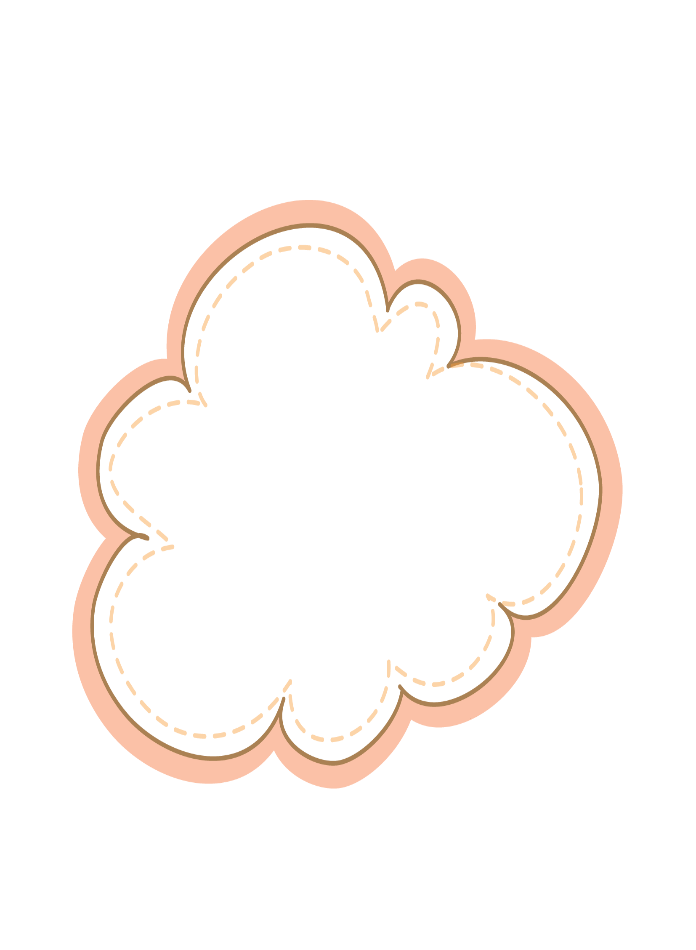 I. Đọc văn bản
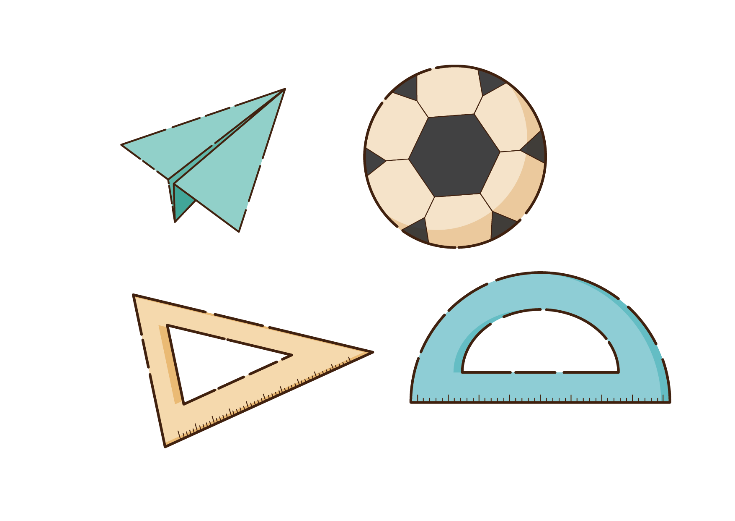 HS đọc, lời văn thể hiện được sự băn khoăn của người viết về vấn đề khó khăn đang gặp phải
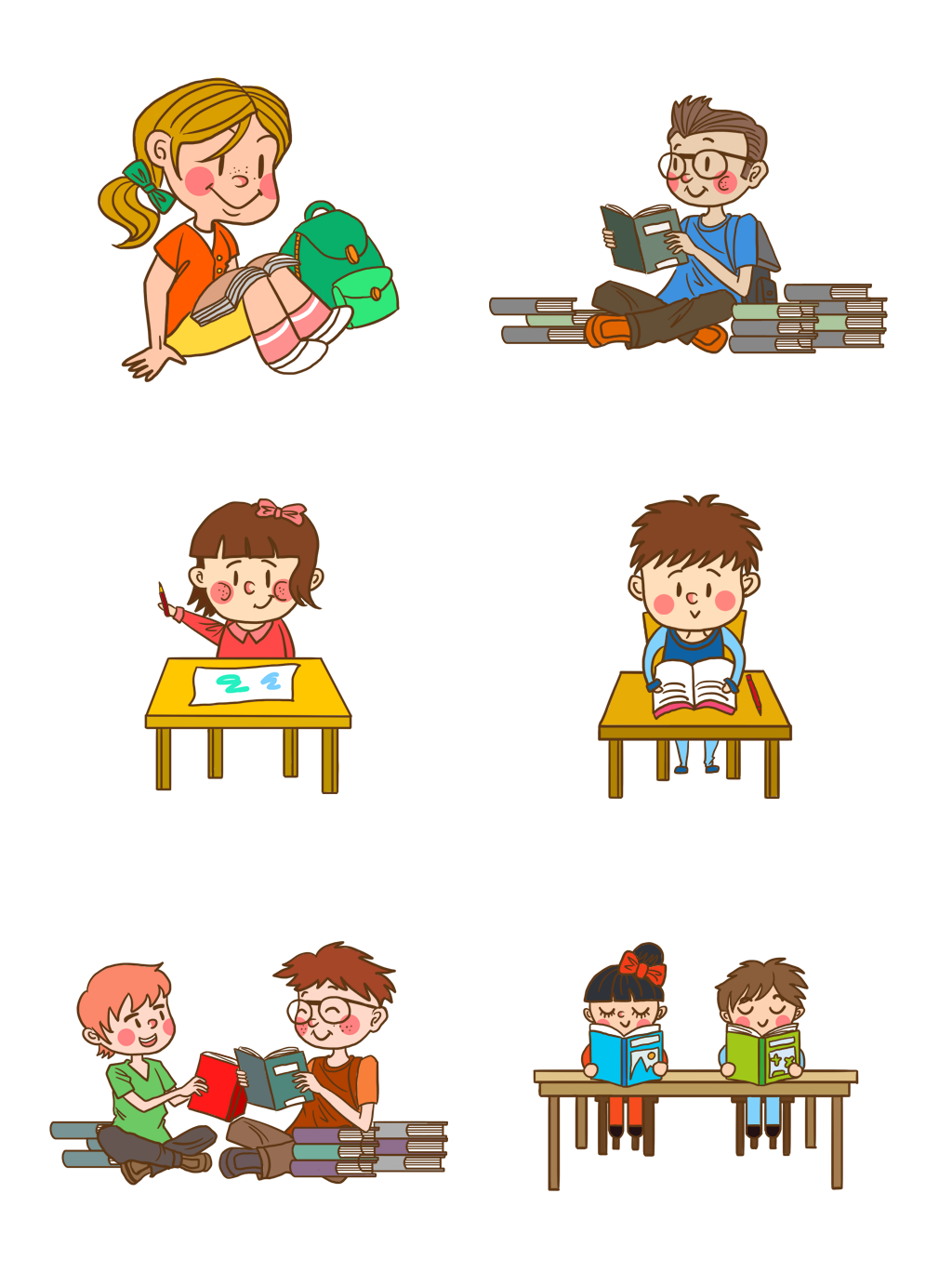 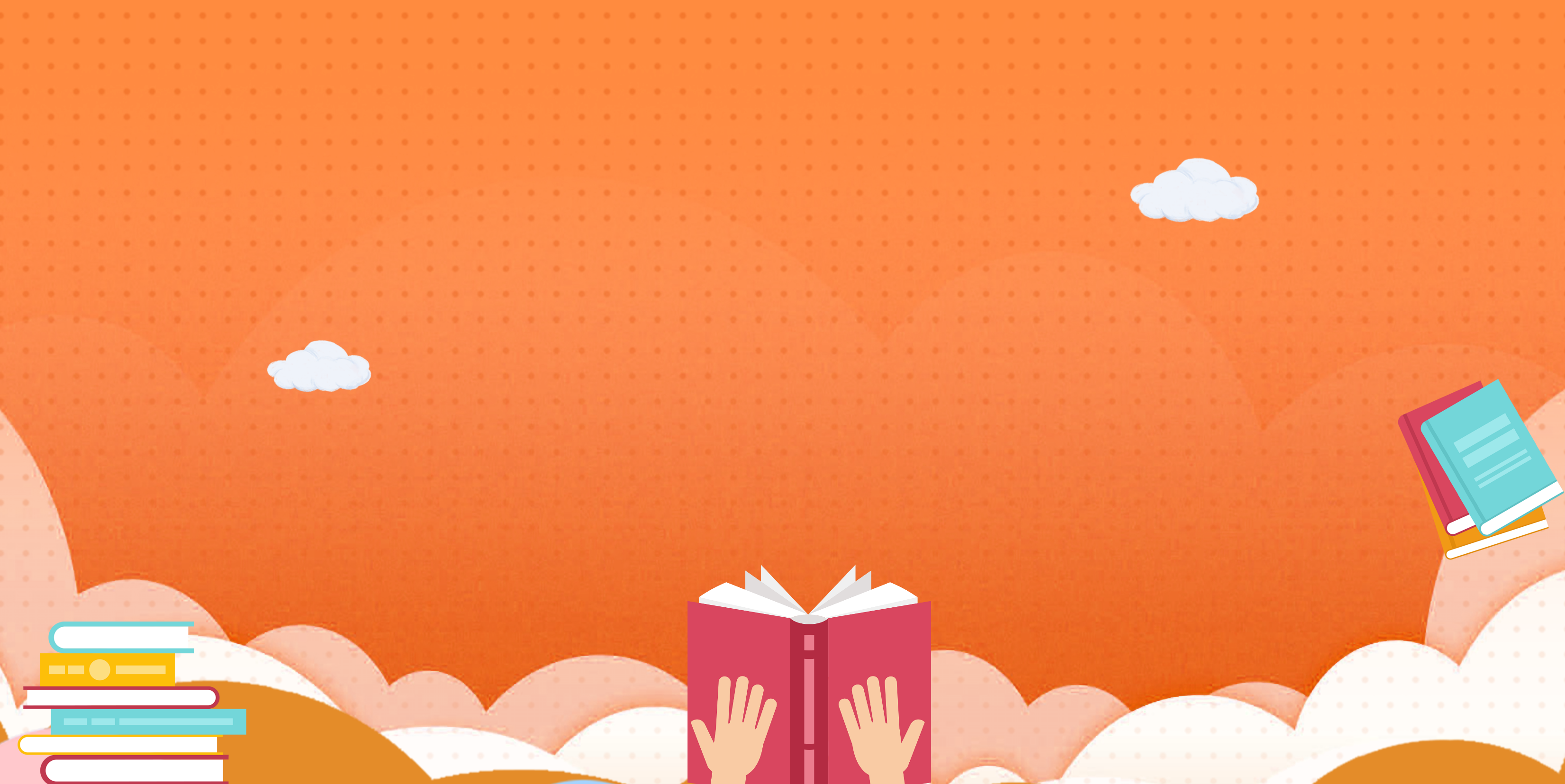 II. Suy  ngẫm và phản hồi
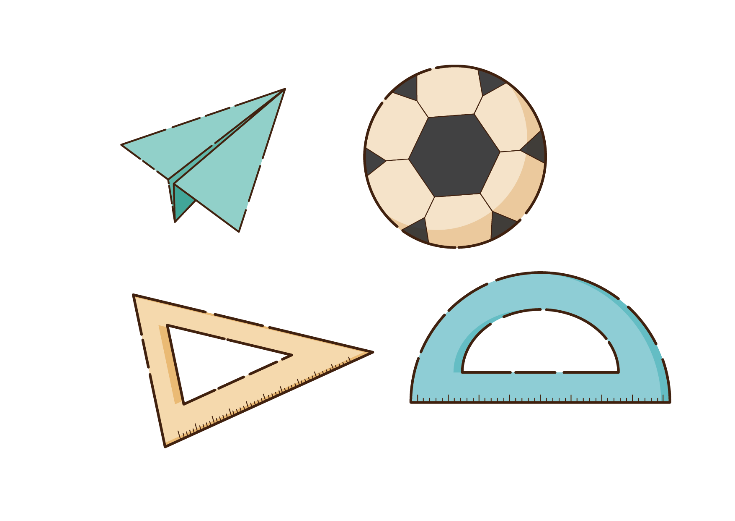 Giải quyết tình huống
+ Xác định vấn đề cần giải quyết
+ Tìm kiếm và lựa chọn giải pháp
01
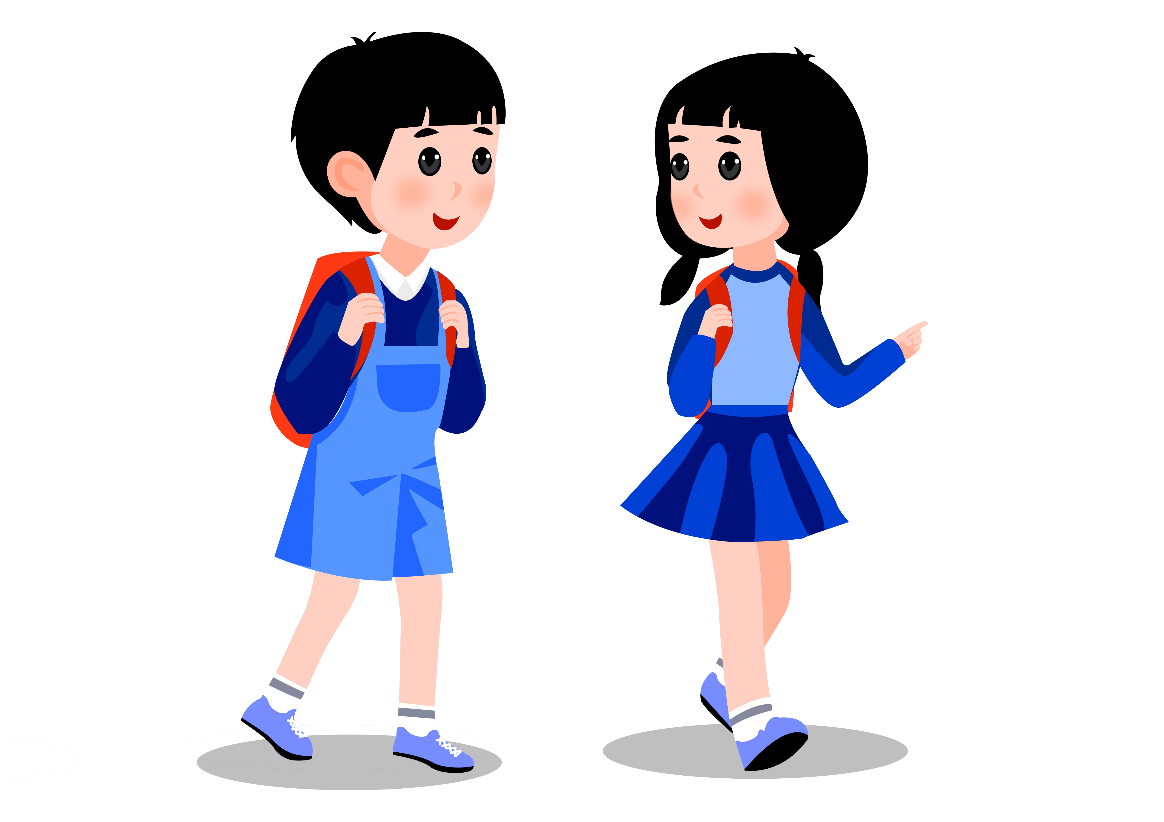 02
Trình bày giải pháp và sản phẩm
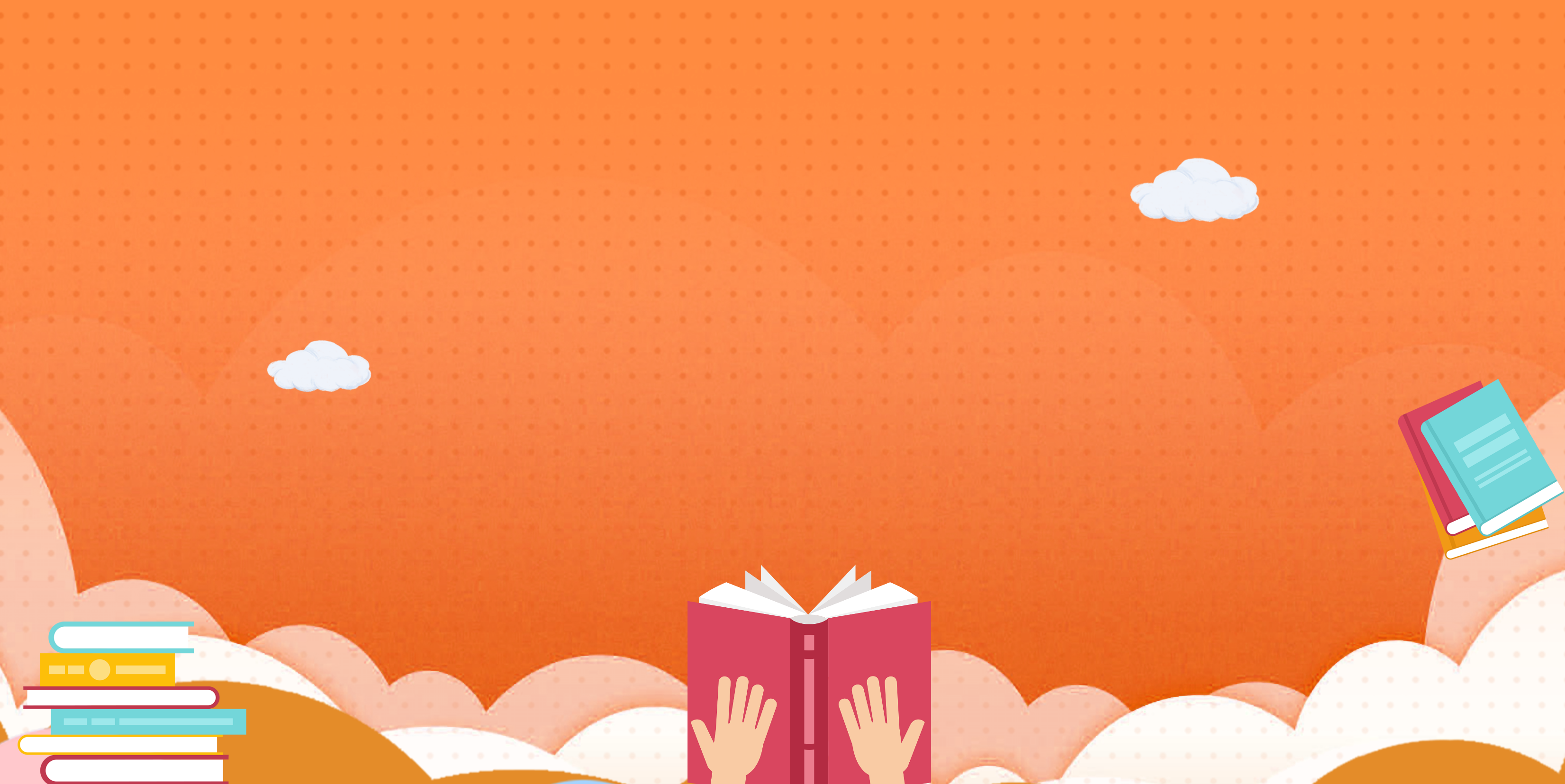 2. Giải quyết tình huống
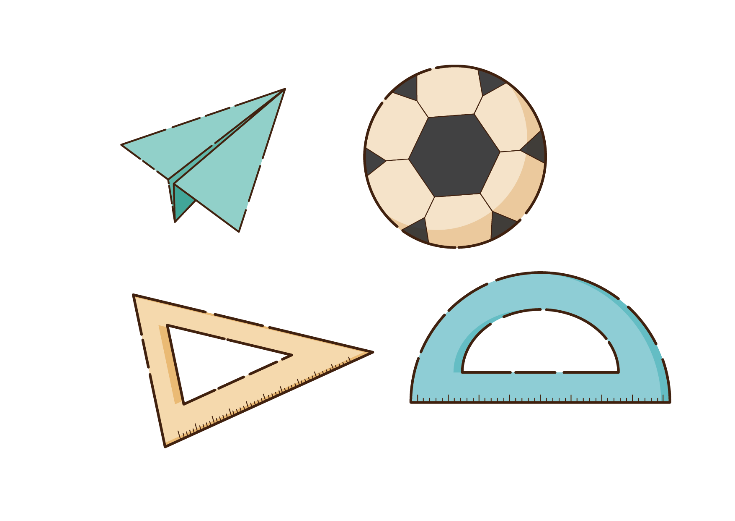 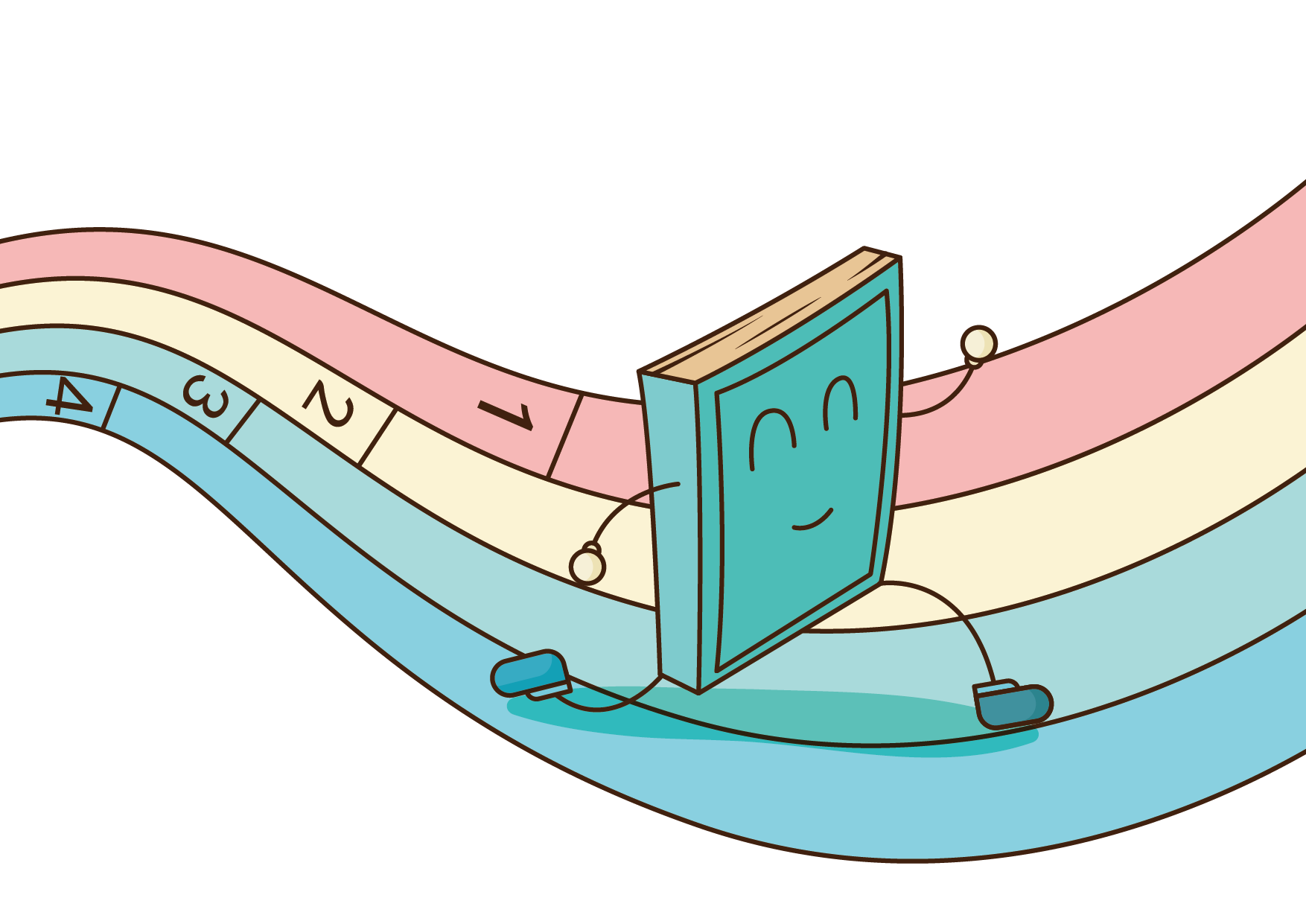 a.
Xác định vấn đề cần giải quyết
Tìm kiếm và lựa chọn giải pháp
b.
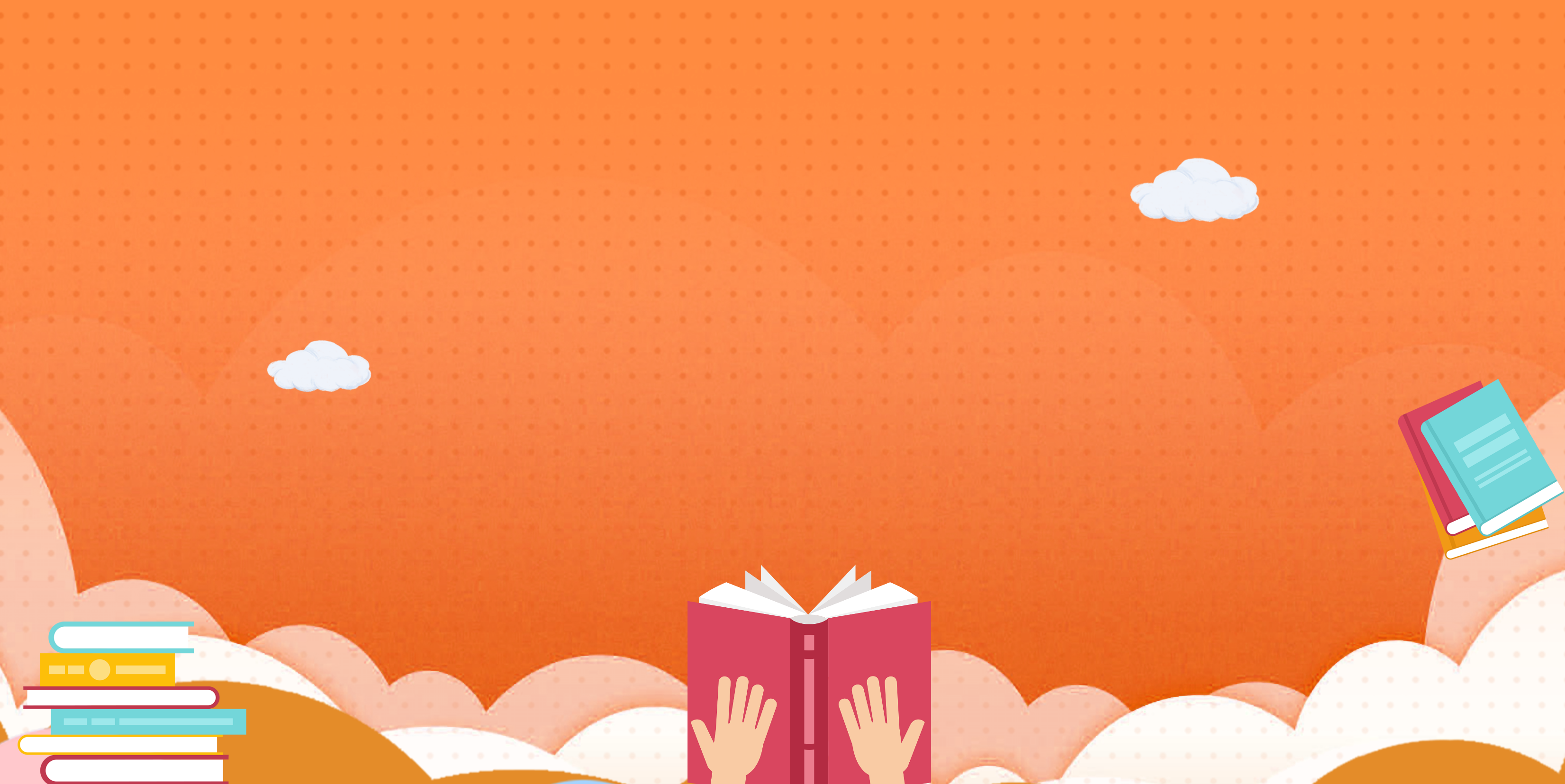 a. Xác định vấn đề cần giải quyết
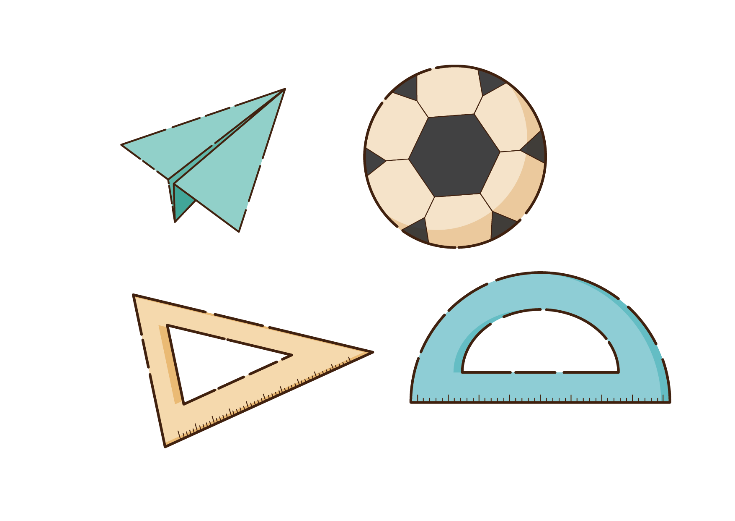 01
02
03
04
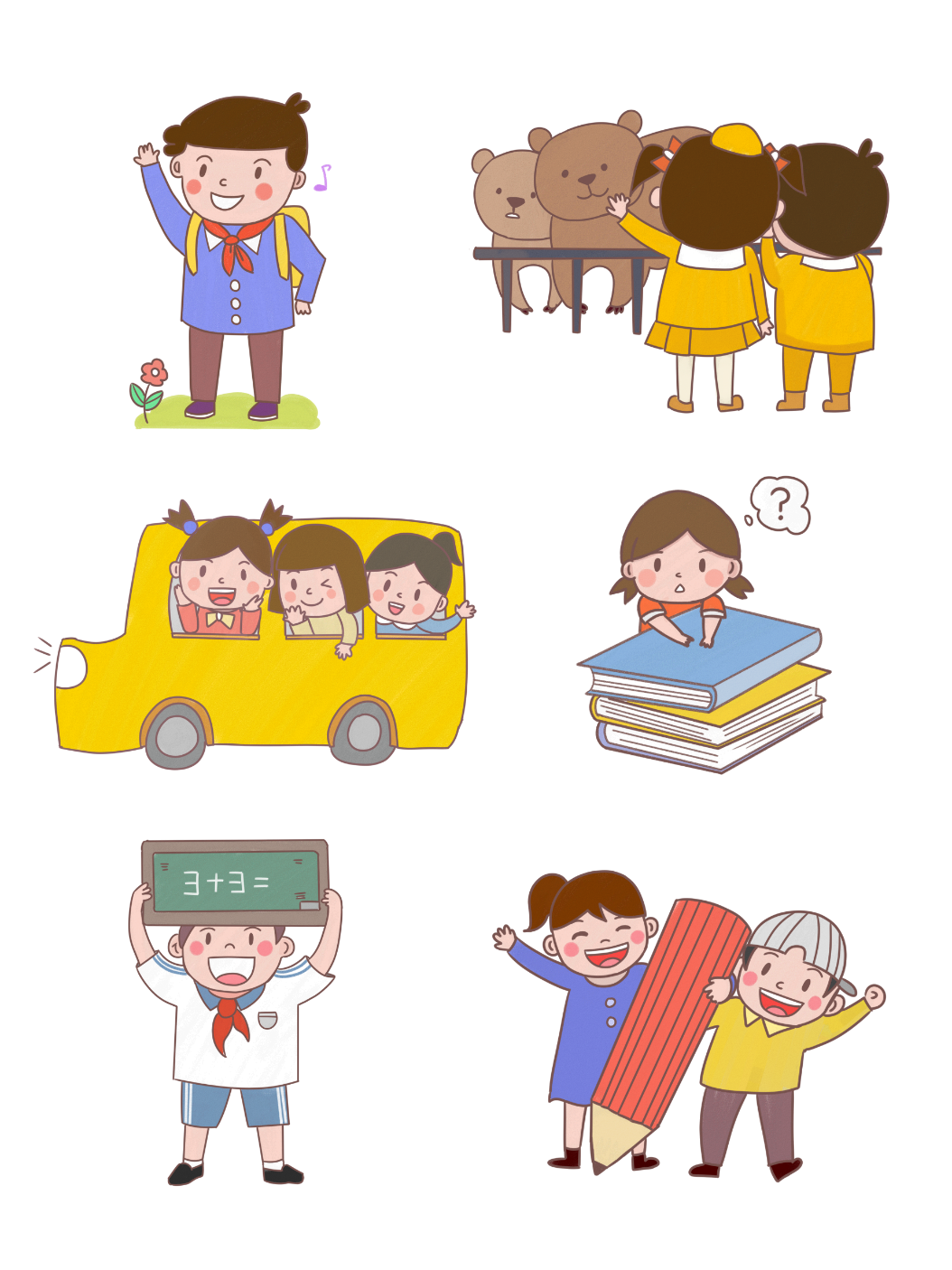 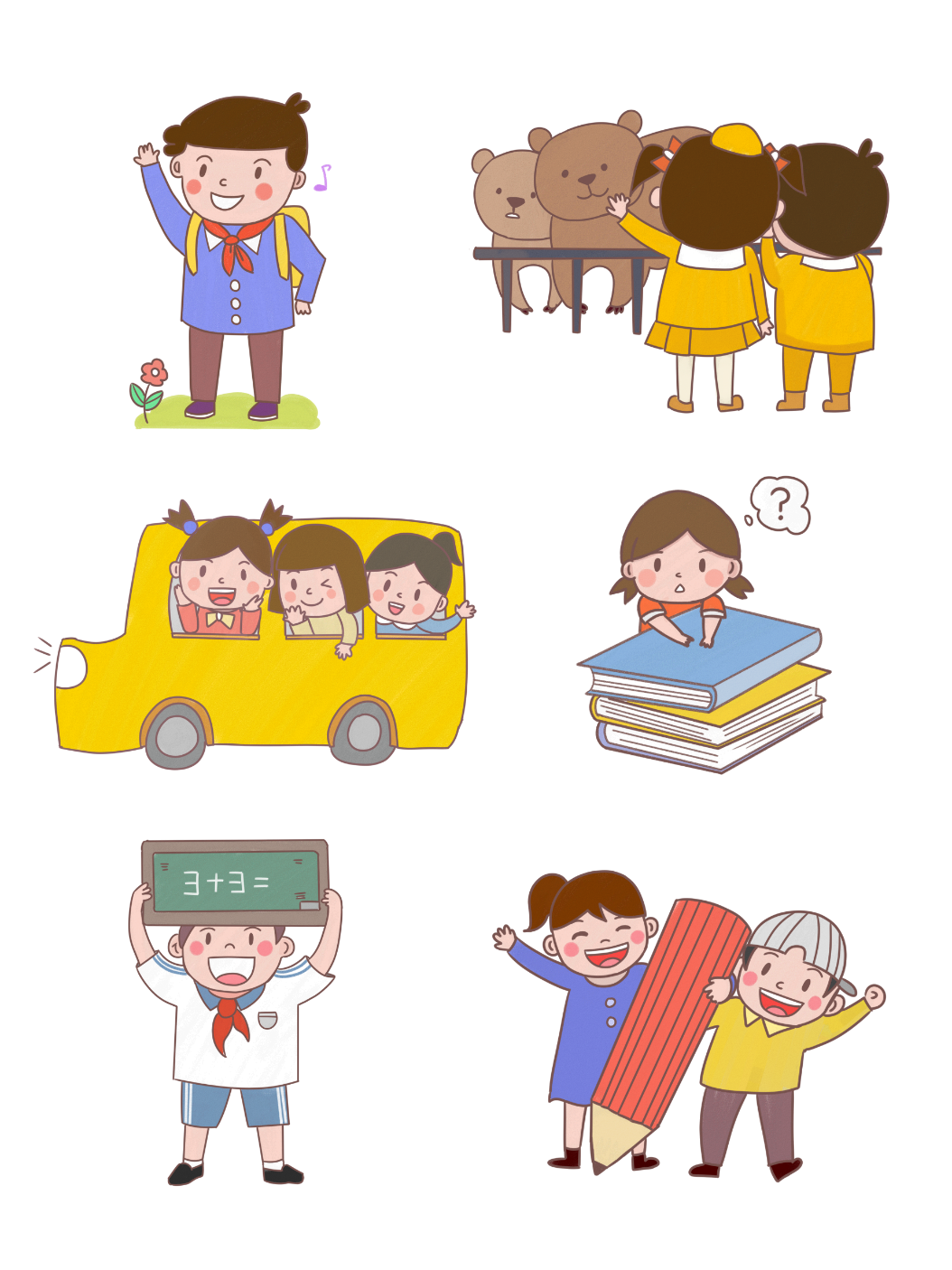 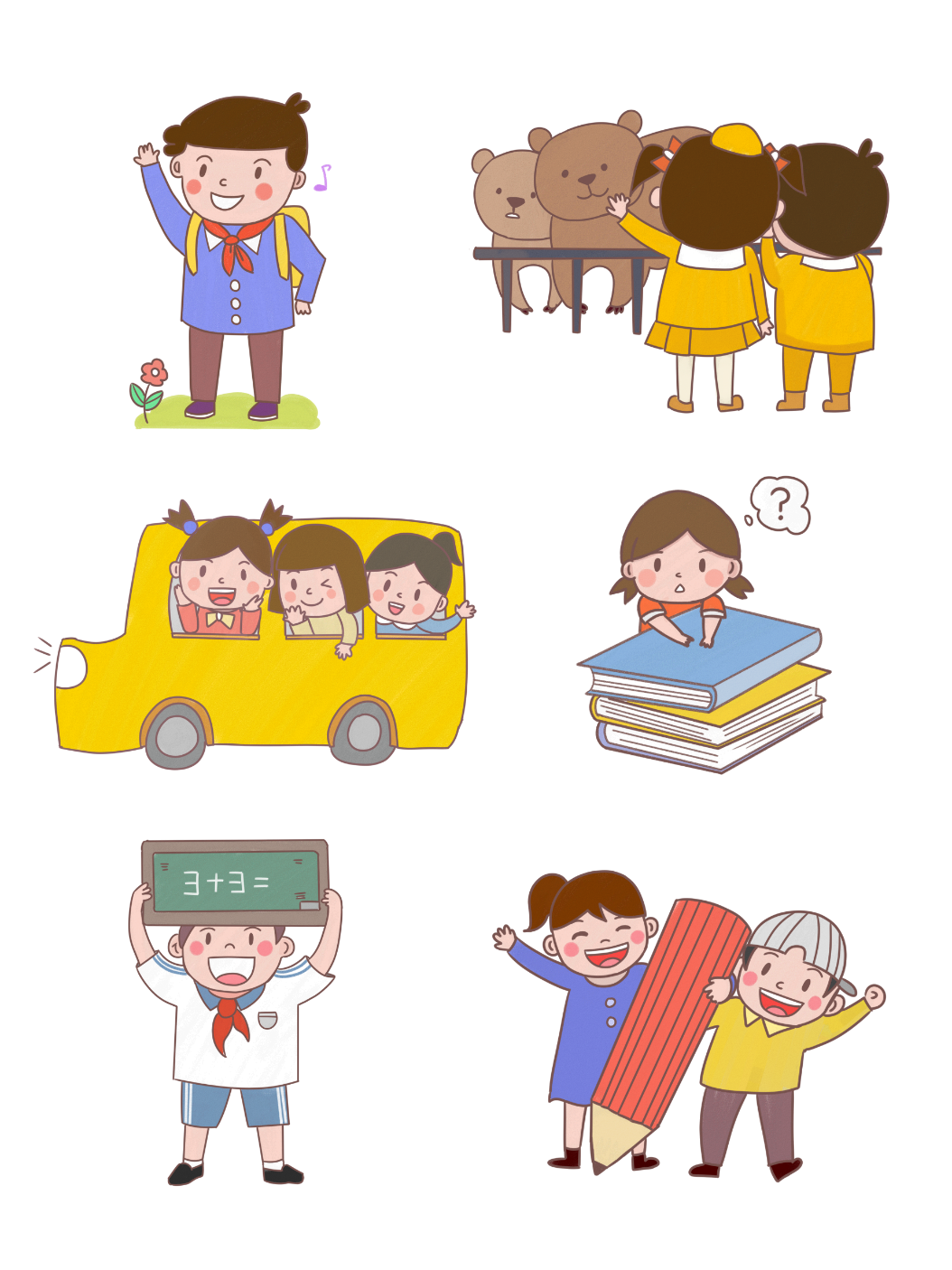 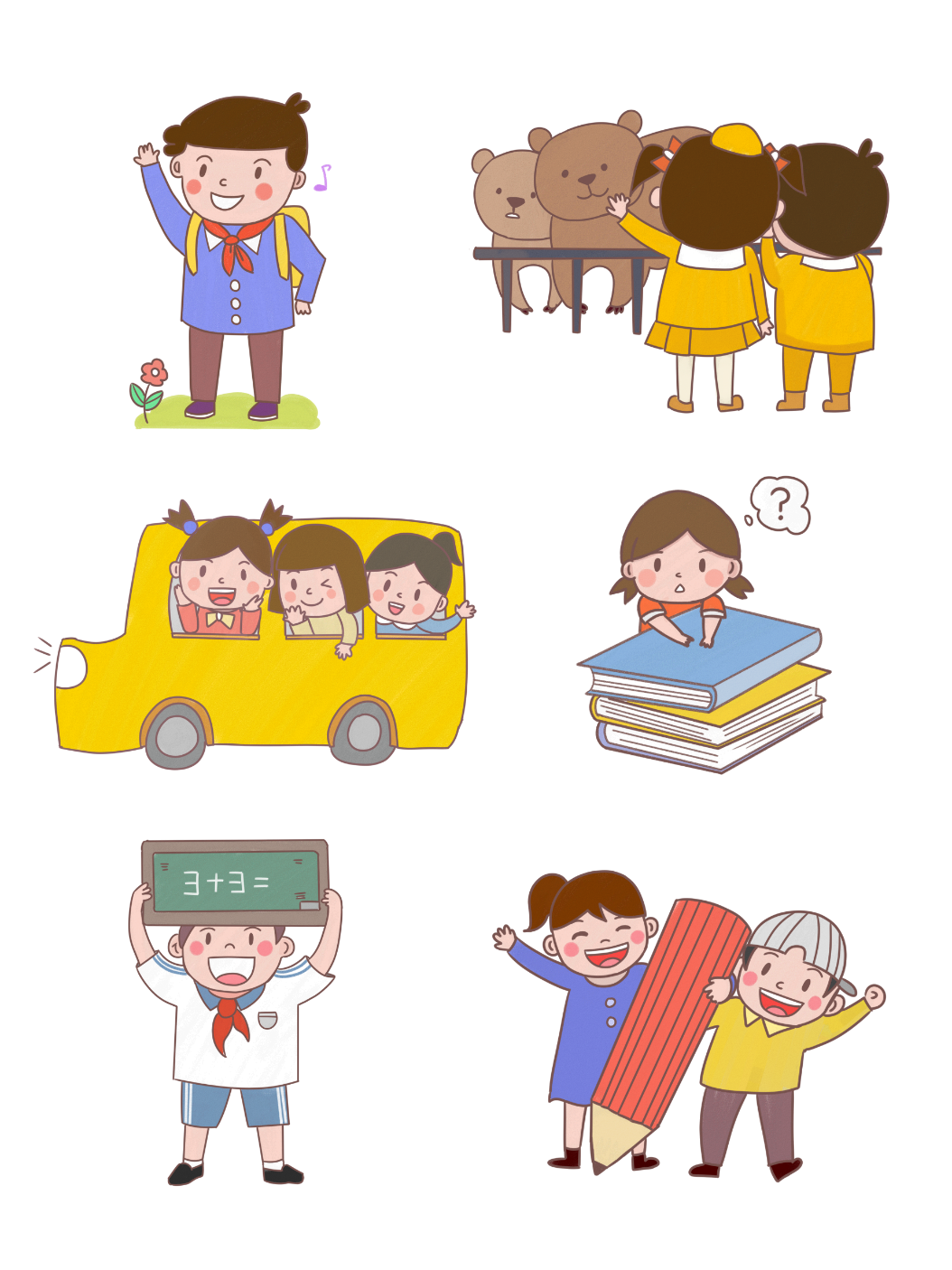 Khi lớn lên cô bé thích làm gì, cô bé băn khoăn về điều gi khi nghĩ đến công việc mình sẽ làm sau này?
Cô bé trong bức thư tên gì, học lớp mấy? Thông tin về tên gọi, khối lớp giúp em hiểu gì về đối tượng cần hỗ trợ?
Cô bé nghĩ như thế nào về chơi game, lướt web và đọc sách? Suy nghĩ của cô bé khác suy nghĩ của mẹ như thế nào?
Em hiểu như thế nào là “biết cách đọc sách”?
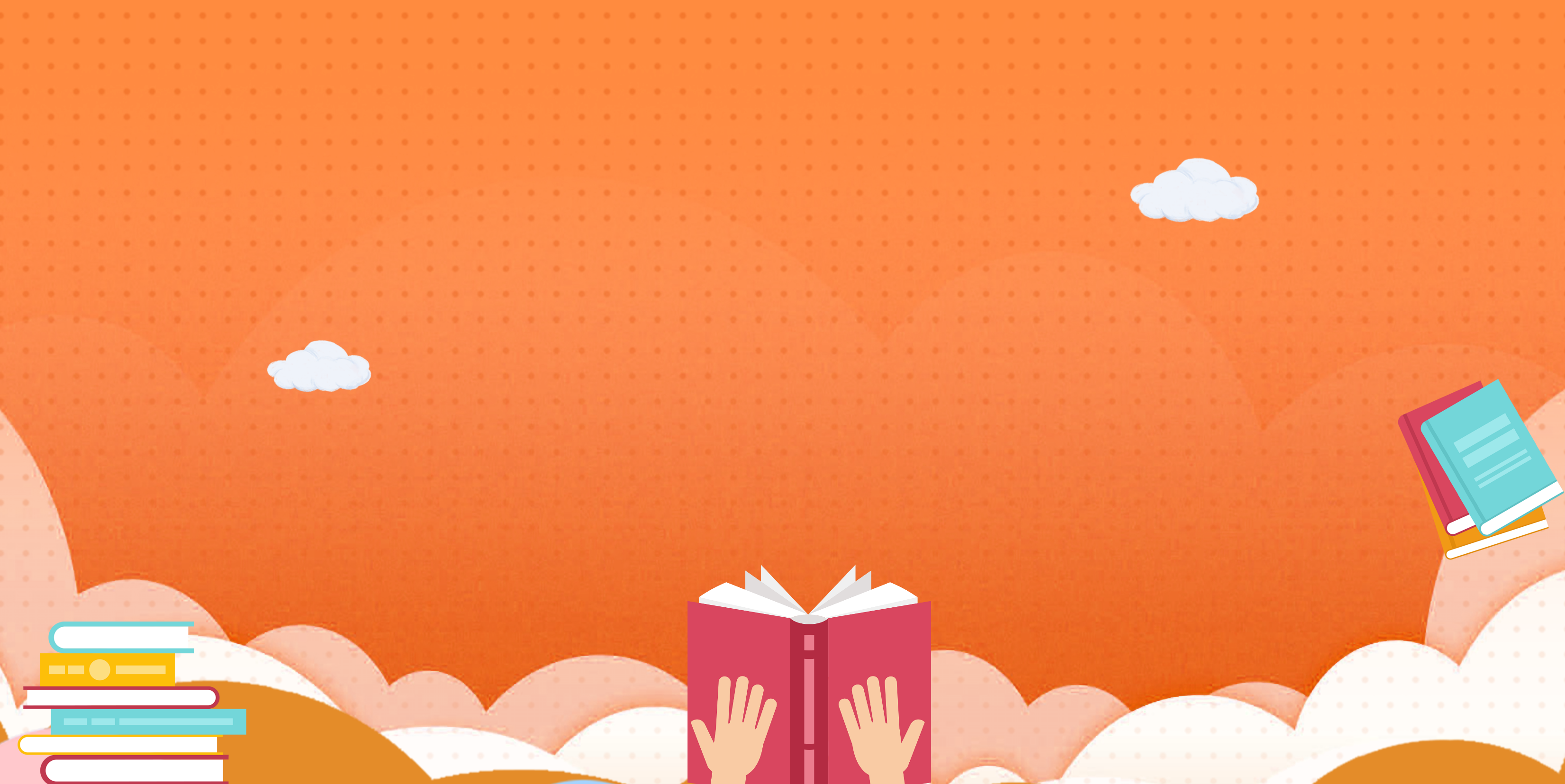 a. Xác định vấn đề cần giải quyết
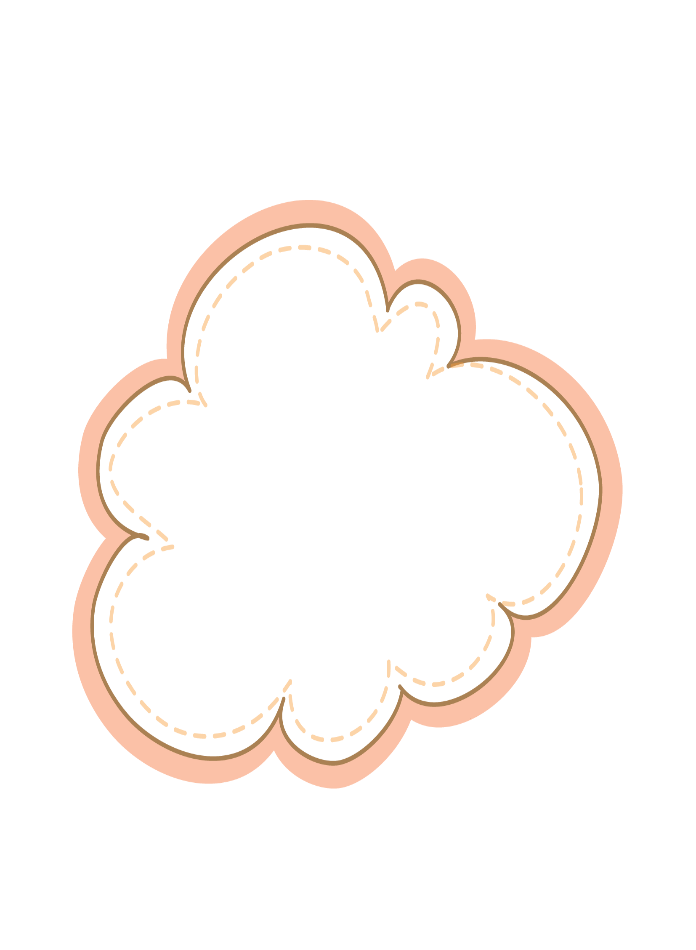 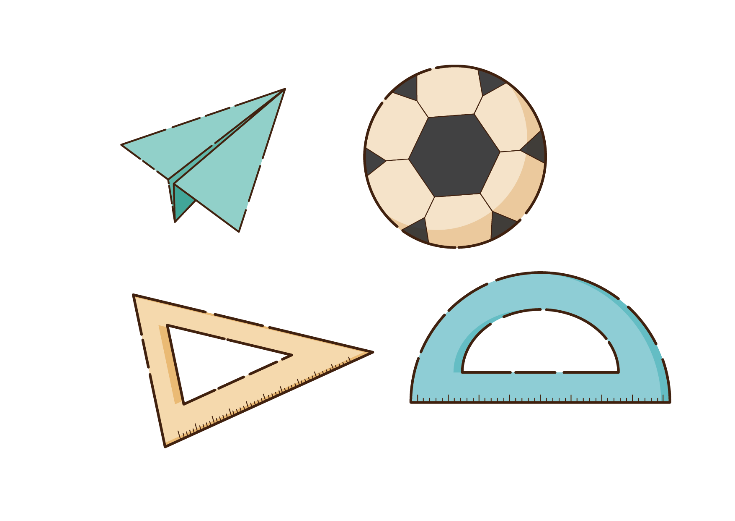 HS xác định được vấn đề trọng tâm của tình huống? Dựa trên căn cứ nào để xác định vấn đề trọng tâm?
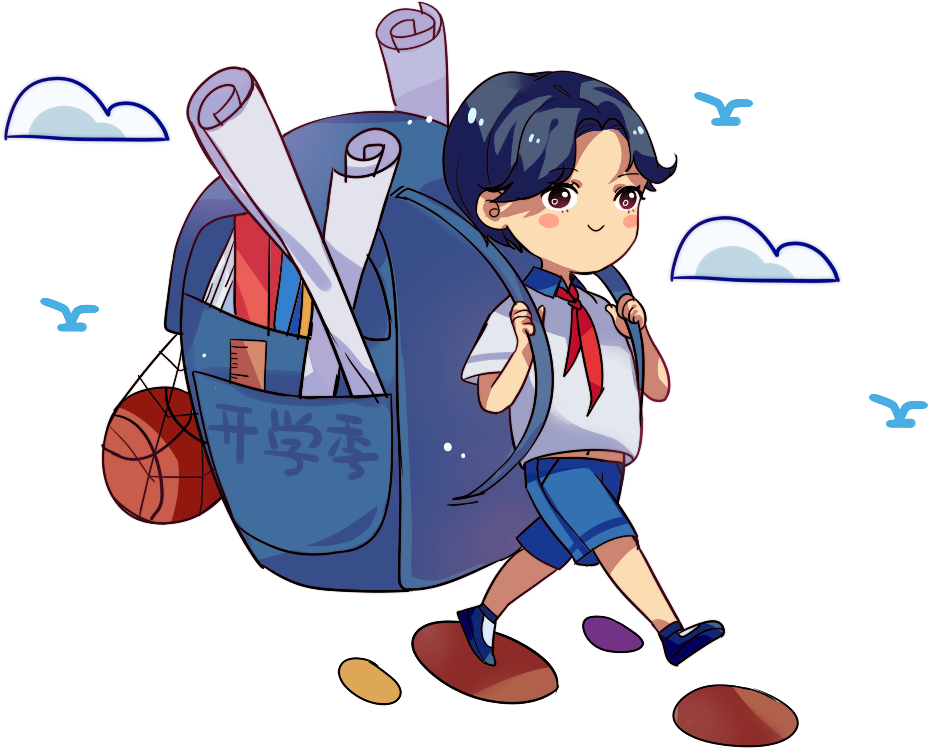 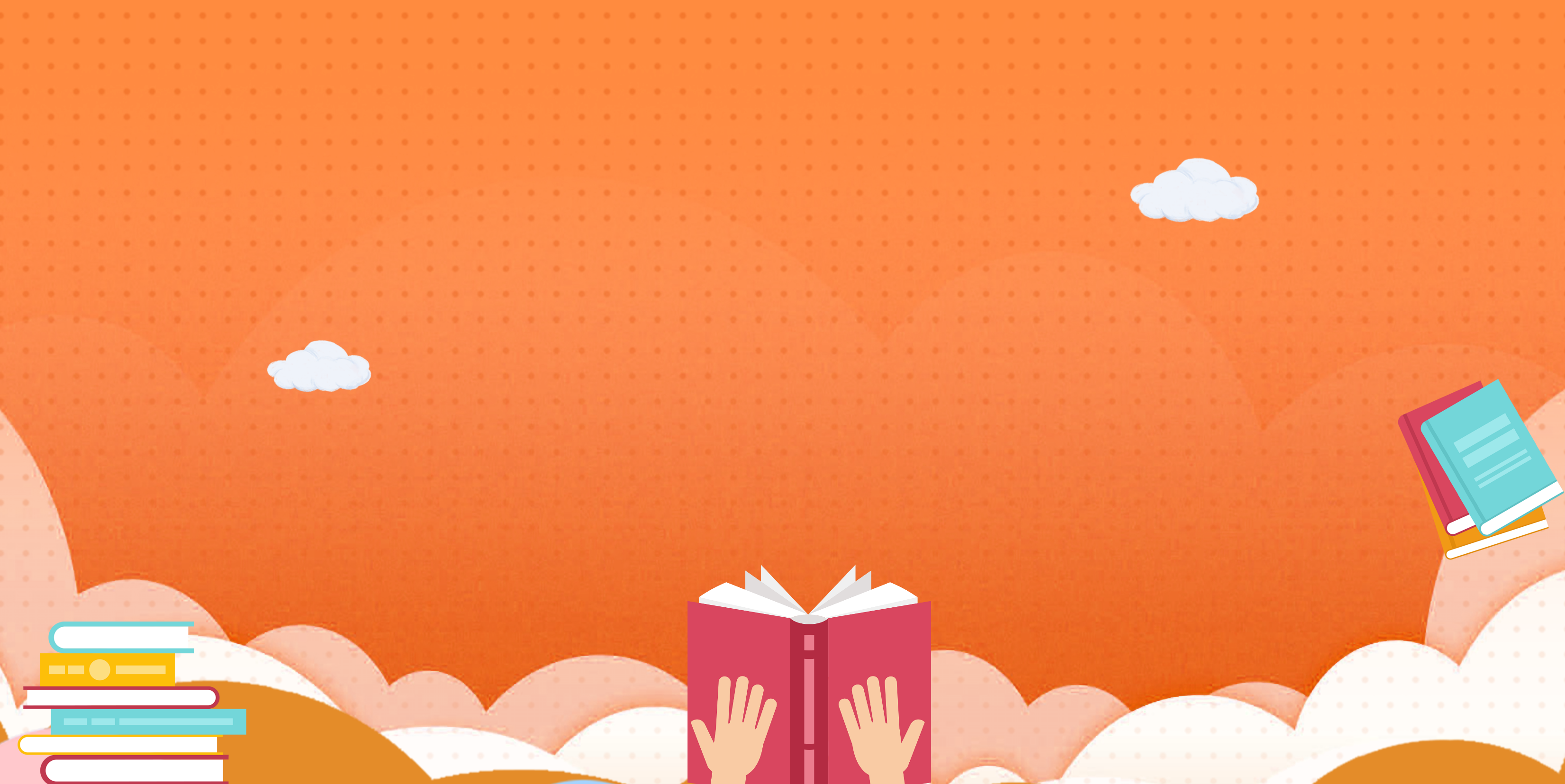 a. Xác định vấn đề cần giải quyết
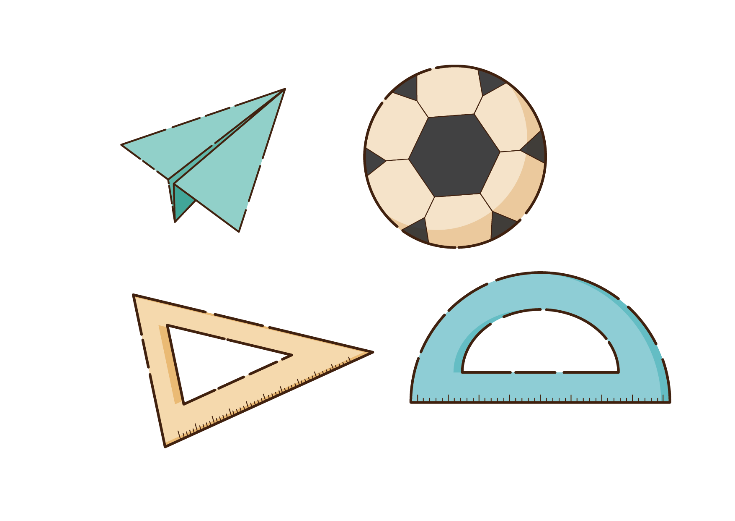 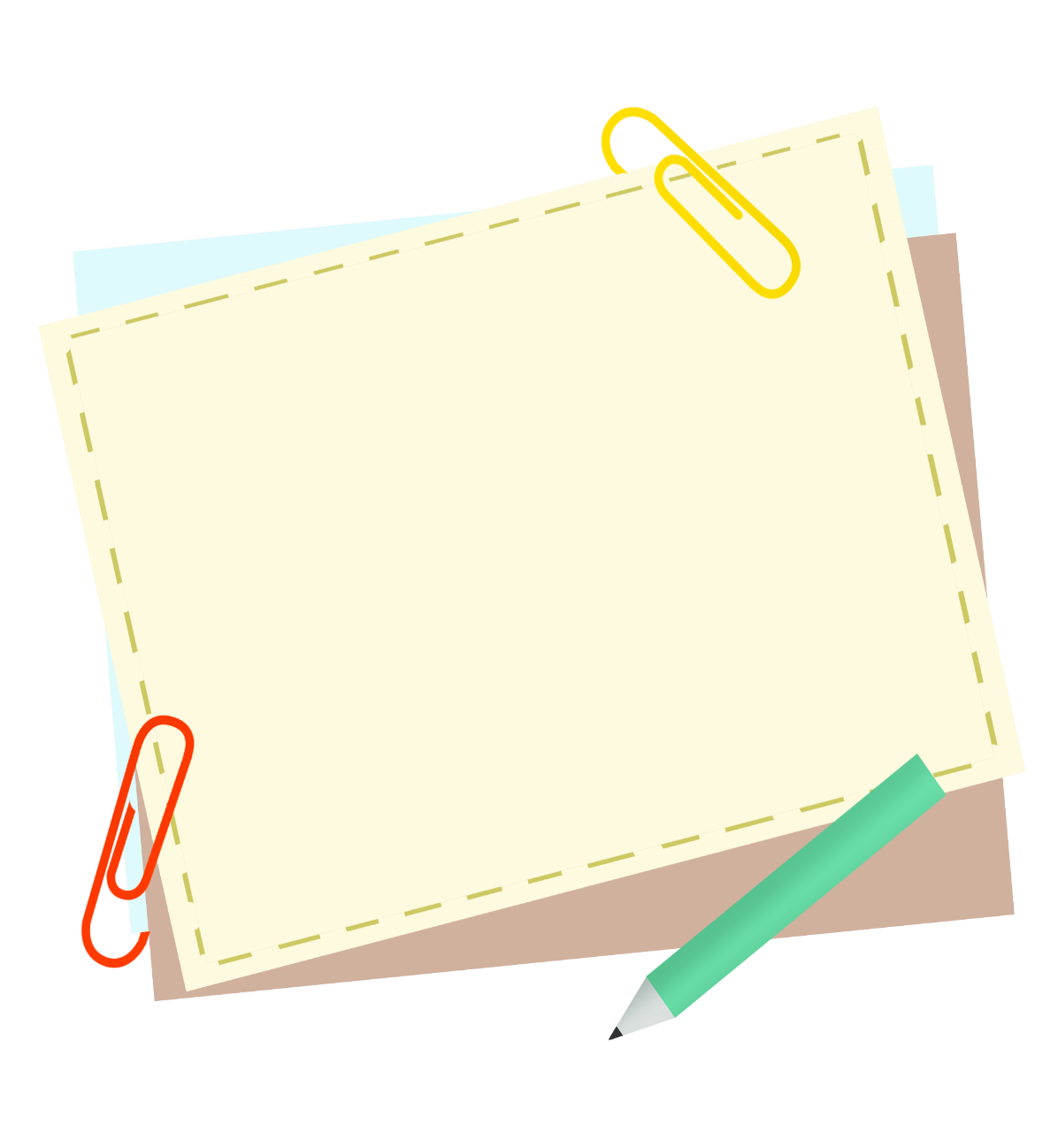 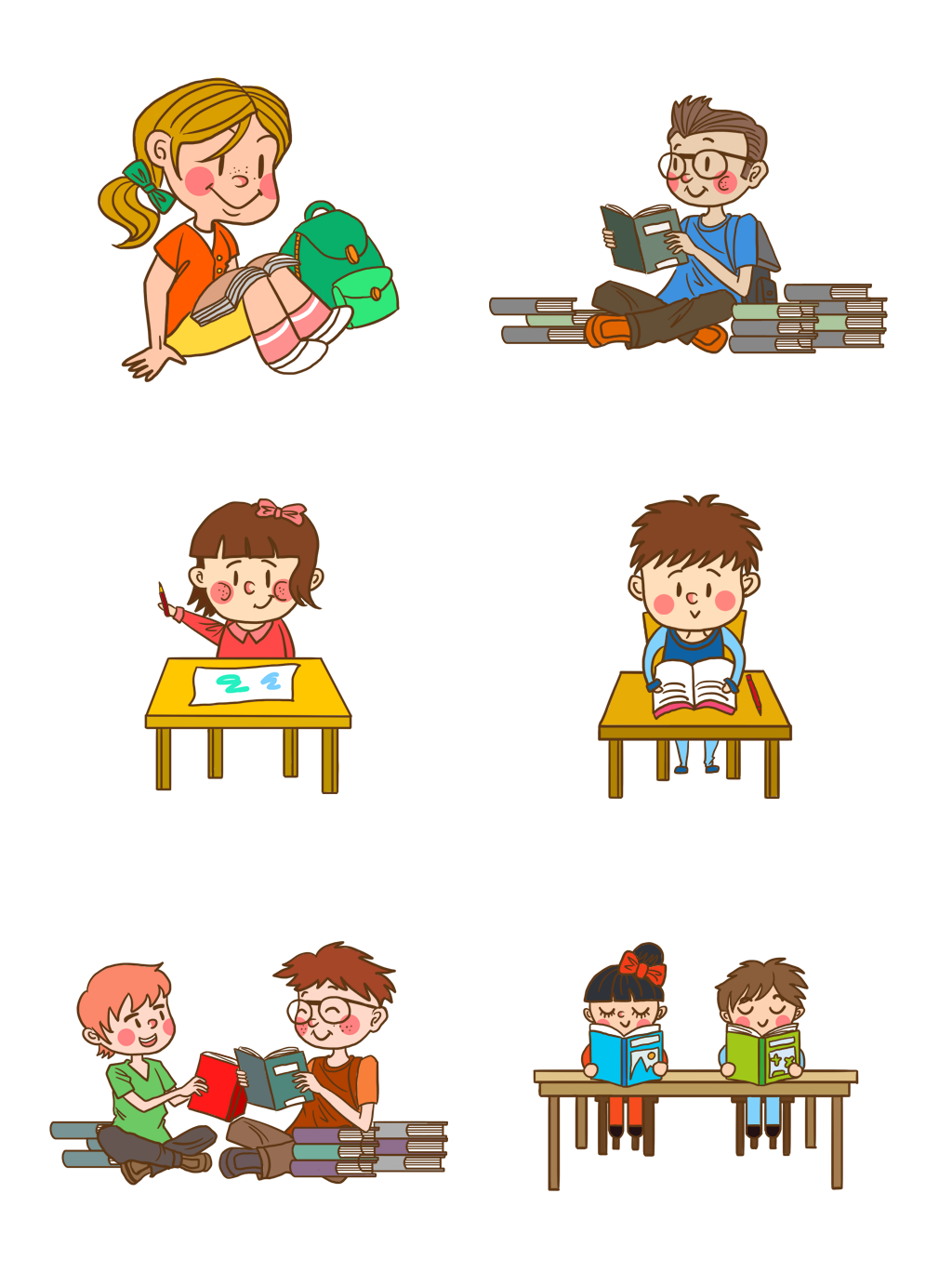 Tình huống đặt ra là mối liên hệ giữa”cách lựa chọn sách và cách đọc sách” với tâm lí lứa tuổi, định hướng nghề nghiệp, các phương tiện công nghệ hiện đại, kĩ năng và phương pháp đọc.
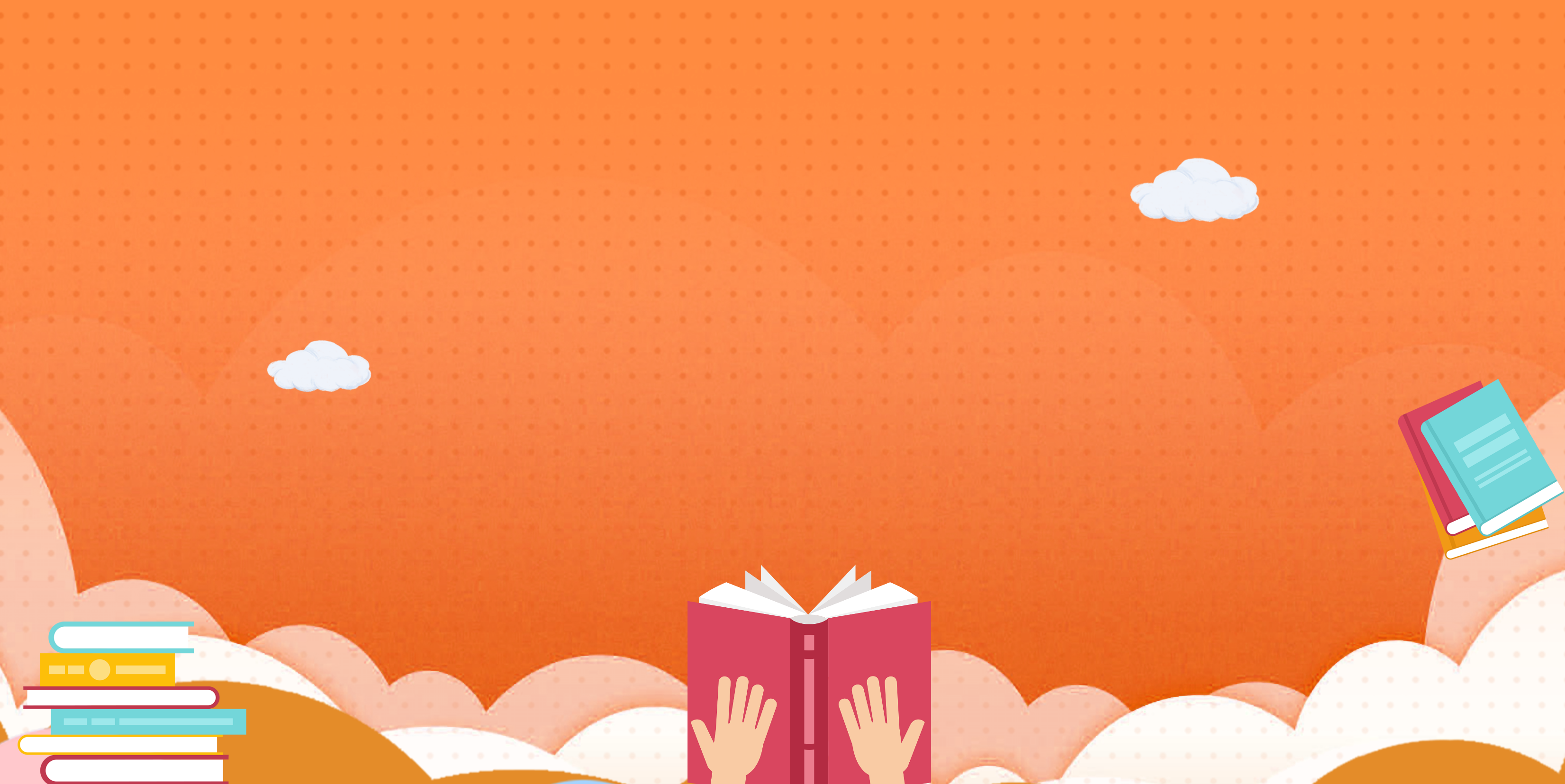 b. Tìm kiếm và lựa chọn giải pháp
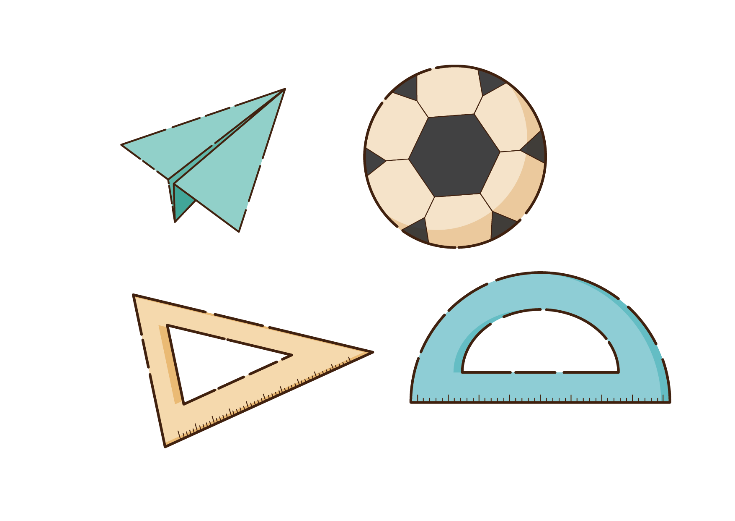 HS huy động kiến thức, thu thập thông tin, tìm kiếm ý tưởng bằng cách trả lời các câu hỏi hoặc thực hiện các yêu cầu cụ thể trong SGK.
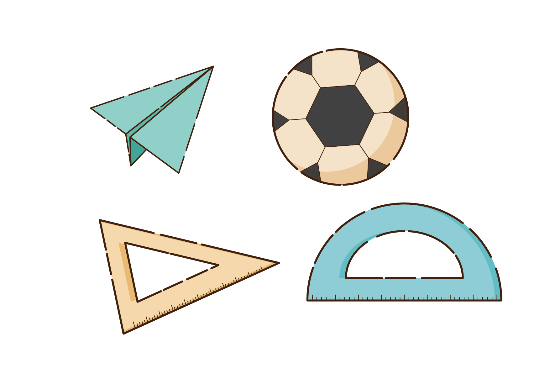 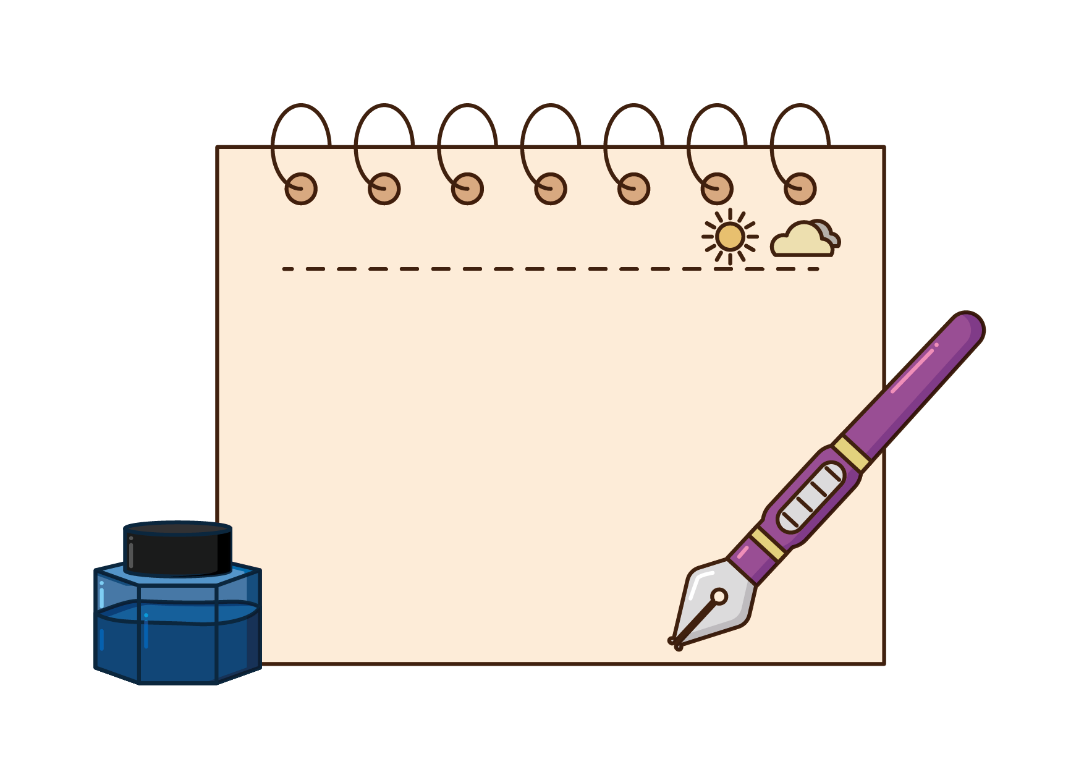 HS lựa chọn giải pháp phù hợp theo các gợi ý trong SGK hoặc đề xuất giải pháp riêng.
Nhiệm vụ
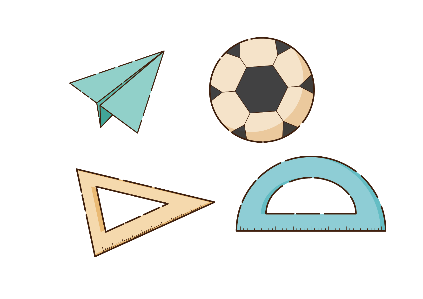 HS cân nhắc lựa chọn giải pháp.
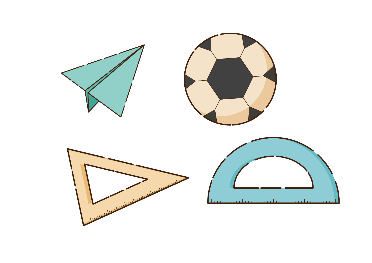 HS ghi chép hoặc vẽ sơ đồ tư duy để liệt kê một cách có hệ thống các bước, các việc cần thực hiện.
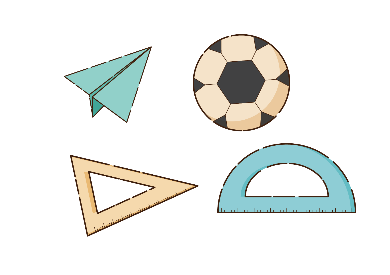 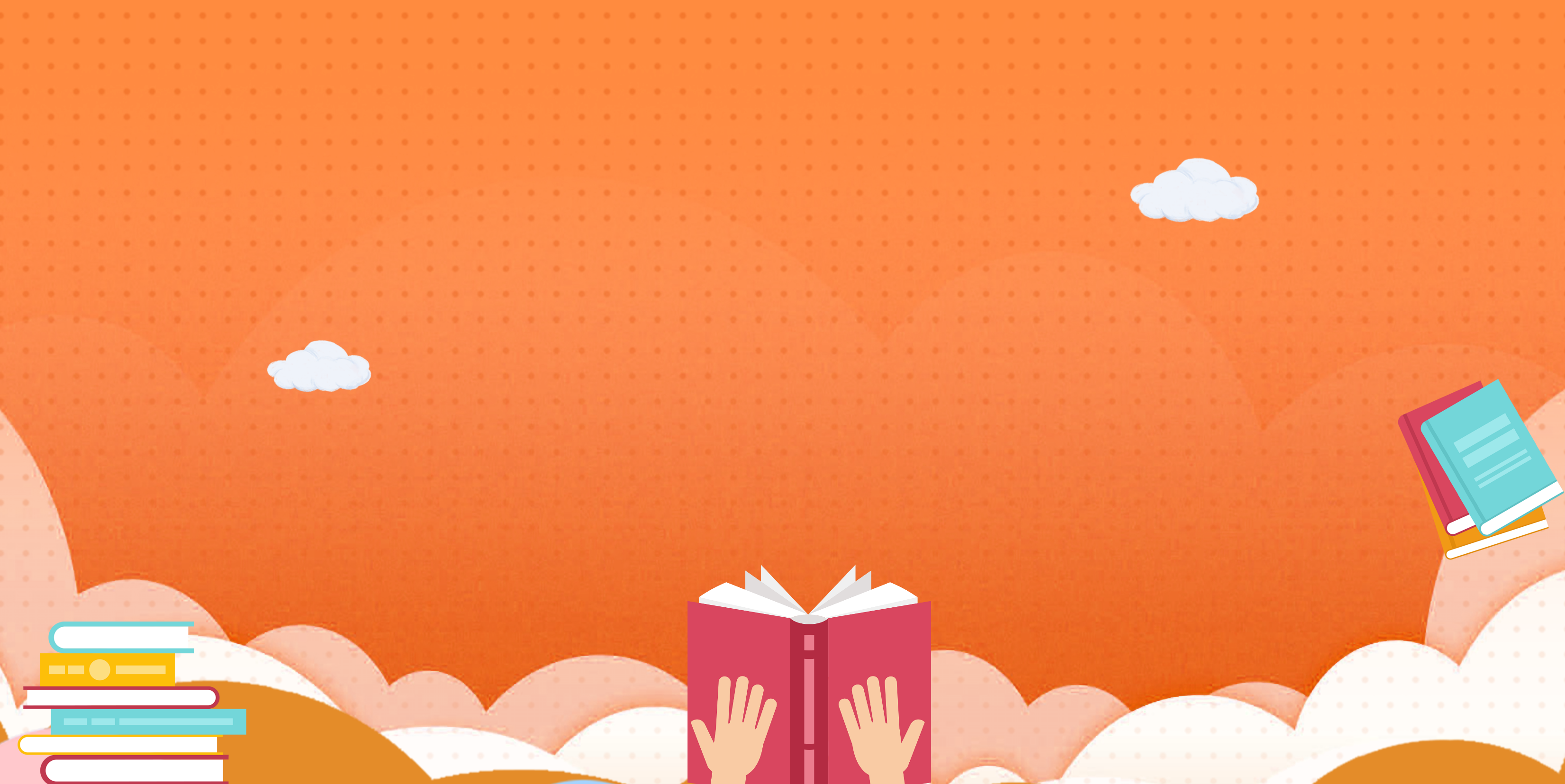 3. Trình bày giải pháp và sản phẩm
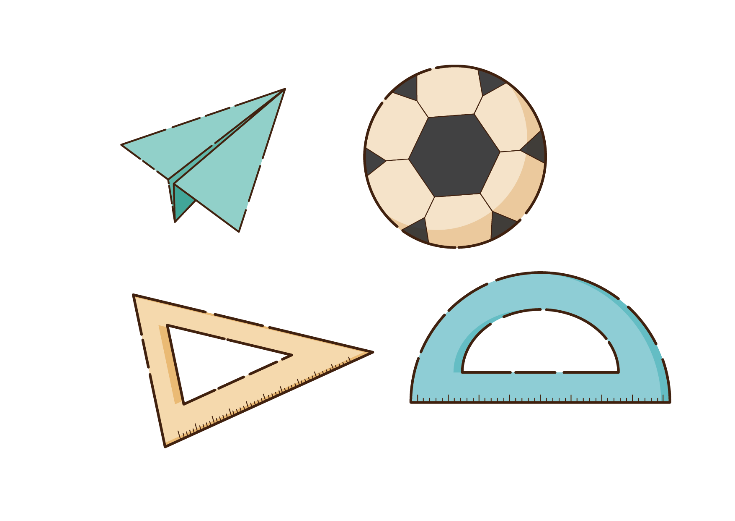 02
01
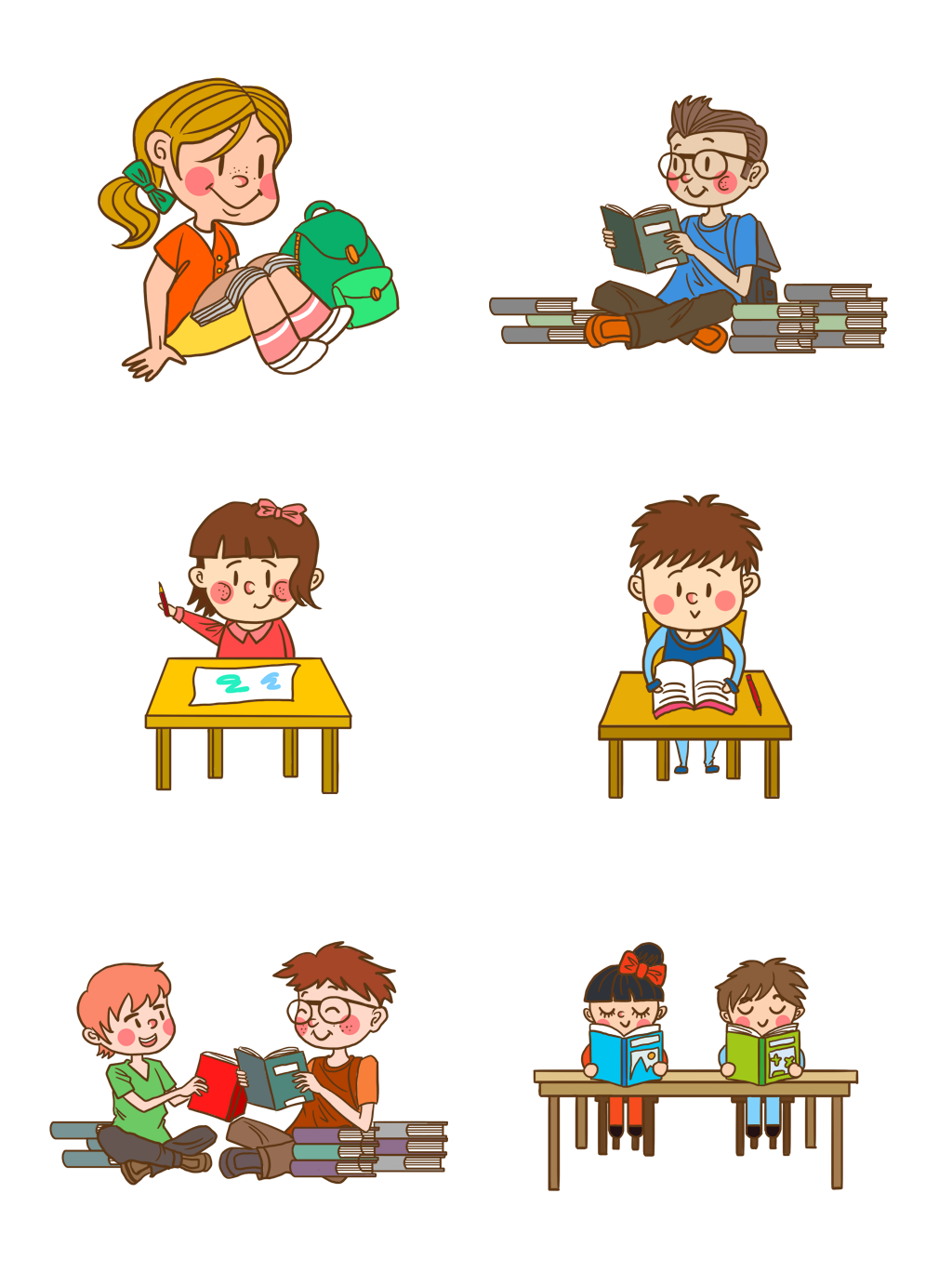 Xác định đề tài, người nghe, mục đích, không gian và thời gian nói
Tìm ý tưởng cho phần mở đầu và phần kết
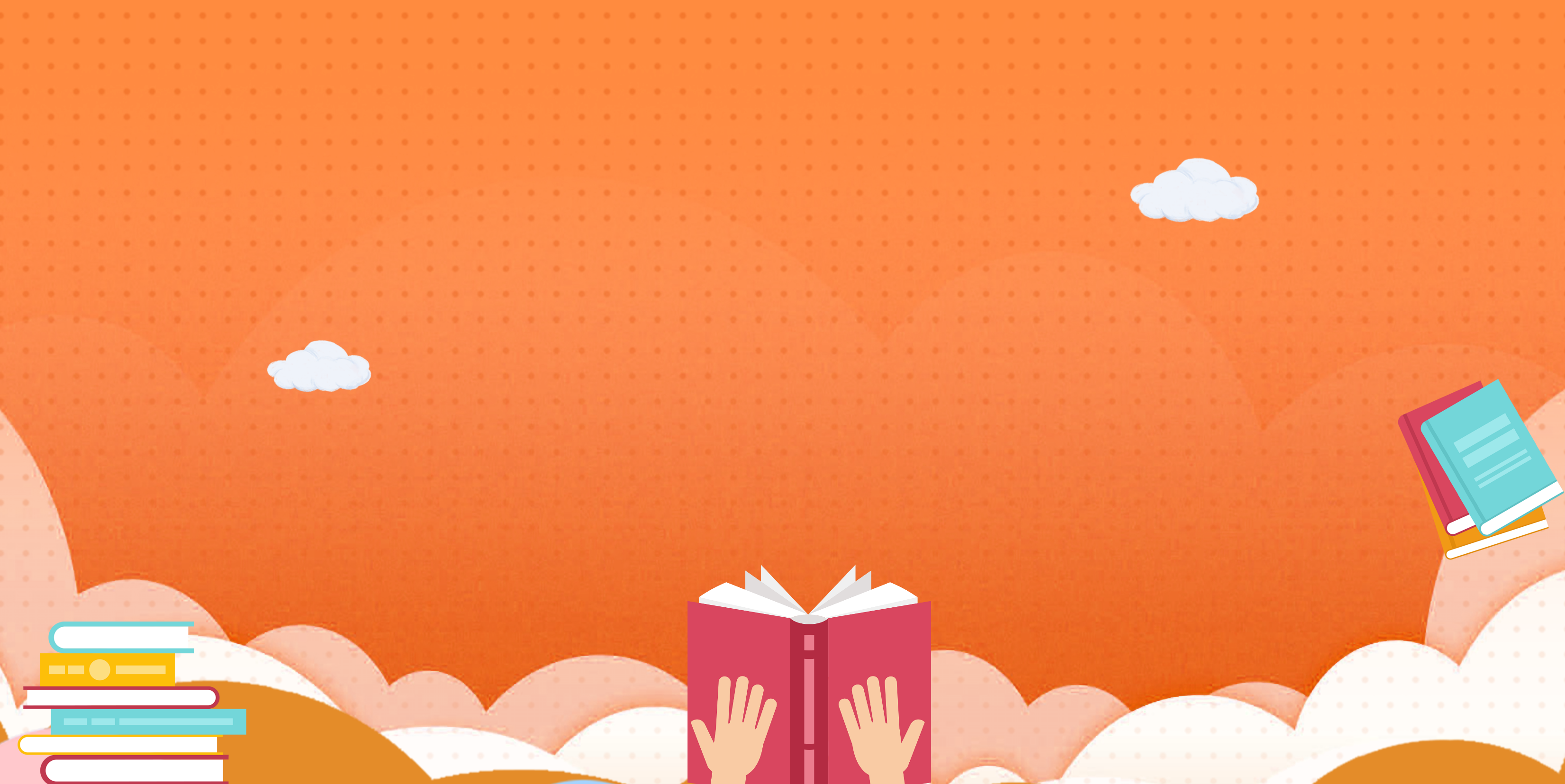 3. Trình bày giải pháp và sản phẩm
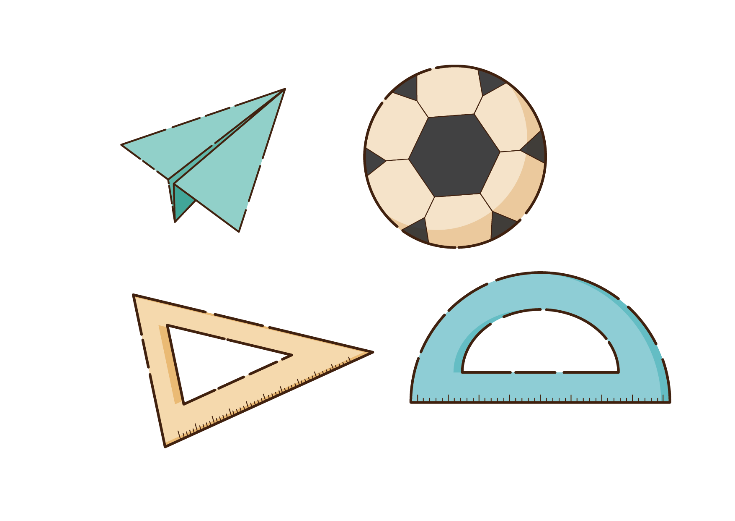 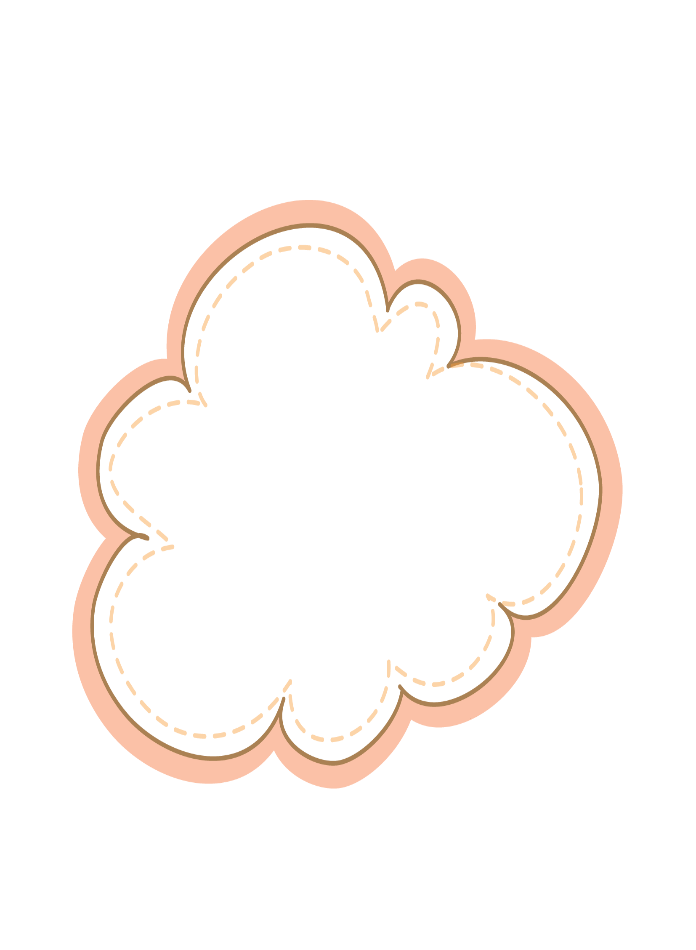 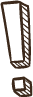 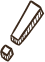 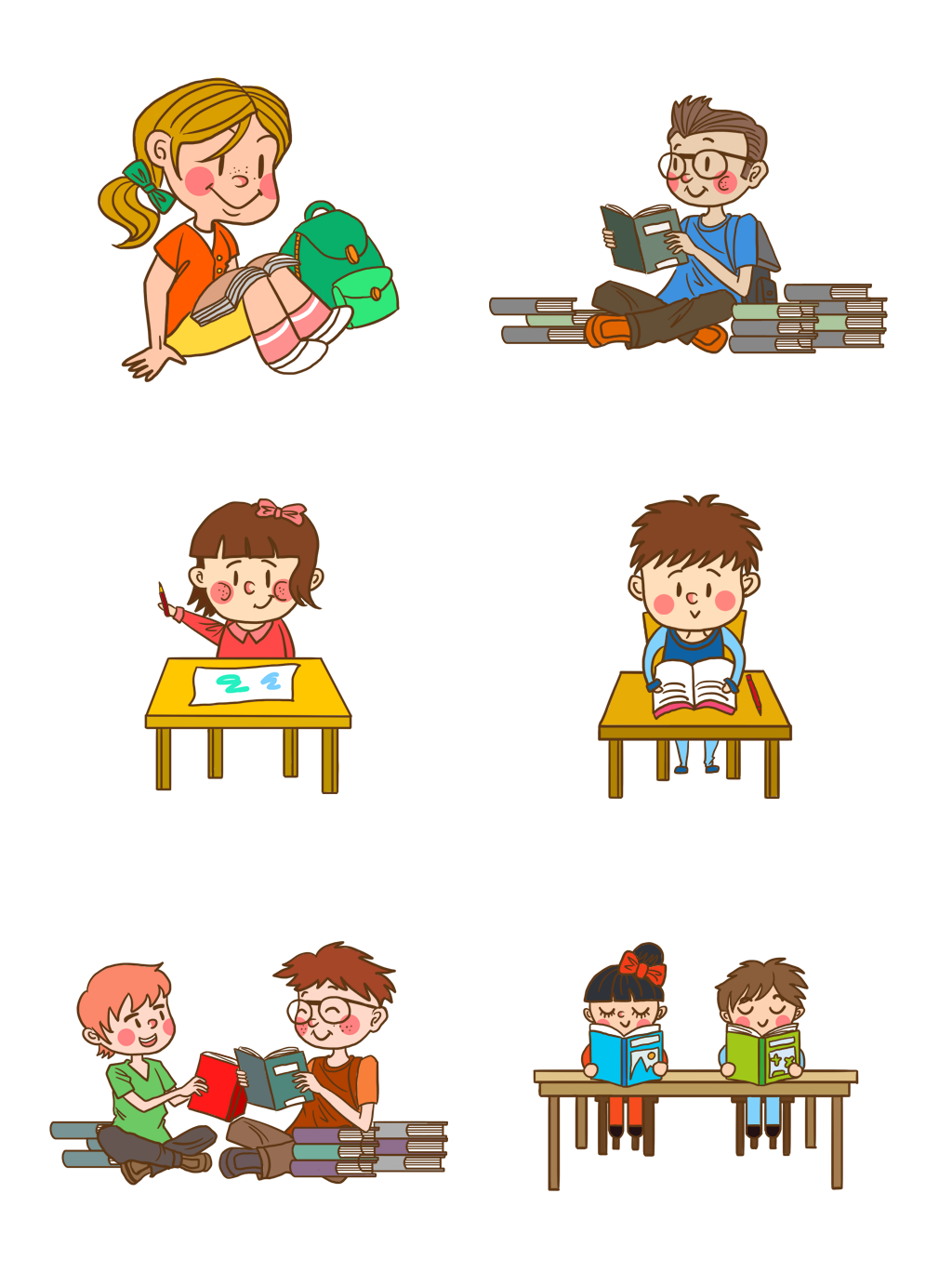 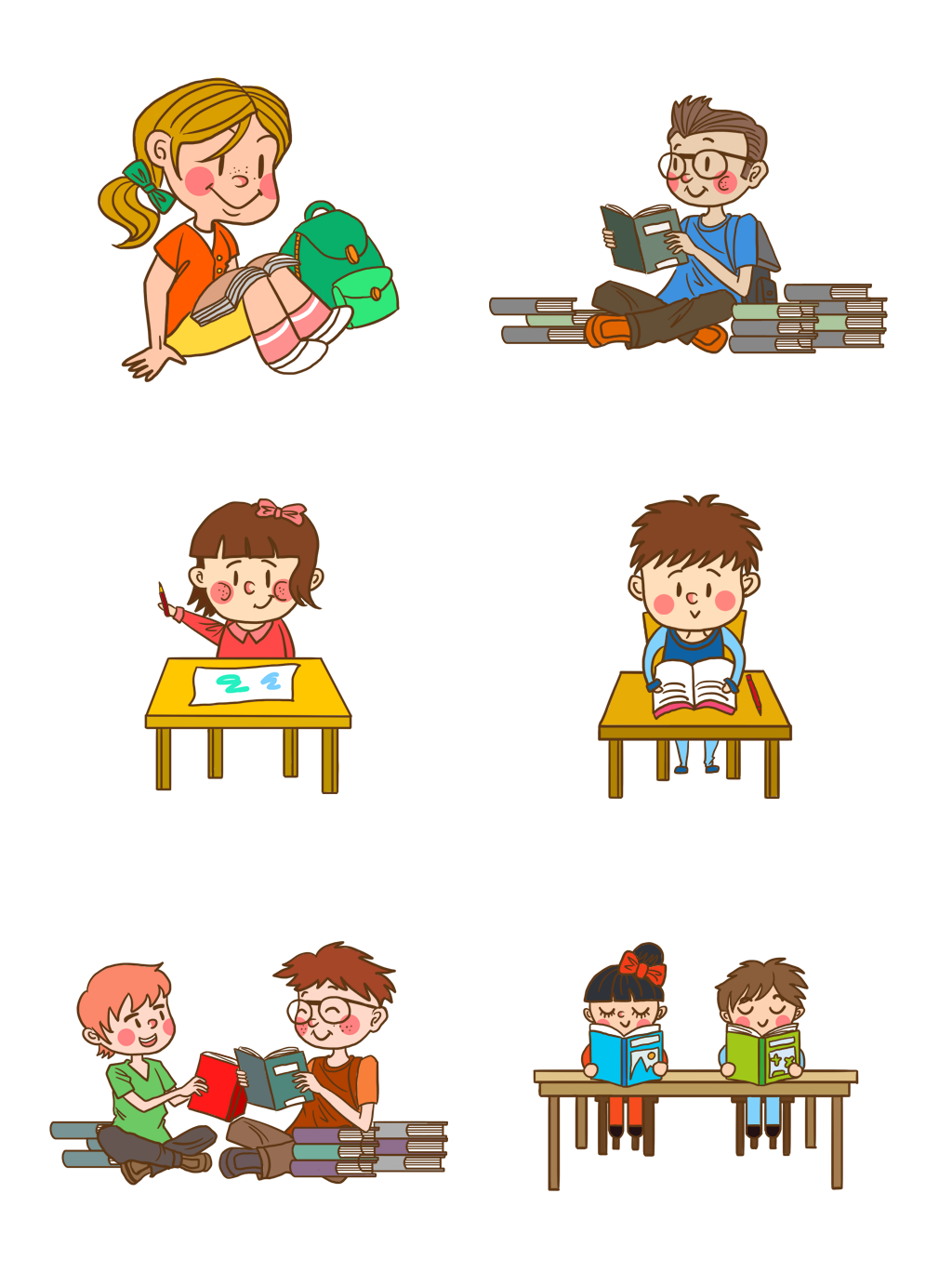 HS đại diện lên trình bày, dựa vào dàn ý hoặc sơ đồ đã thảo luận nhóm. Chú ý sử dụng giọng điệu, cử chỉ, nét mặt để thể hiện cảm xúc, sự tương tác với người nghe.
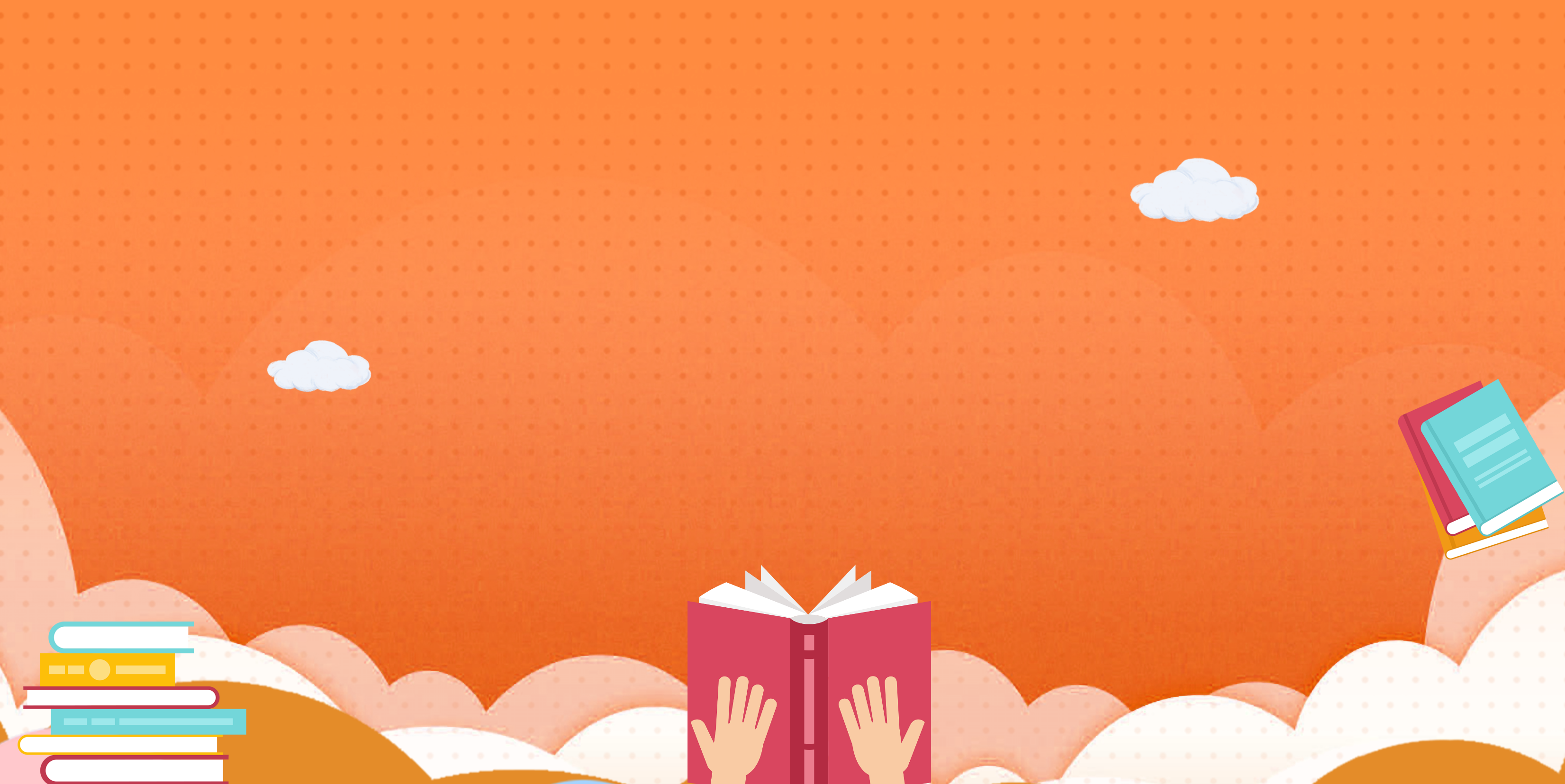 3. Trình bày giải pháp và sản phẩm
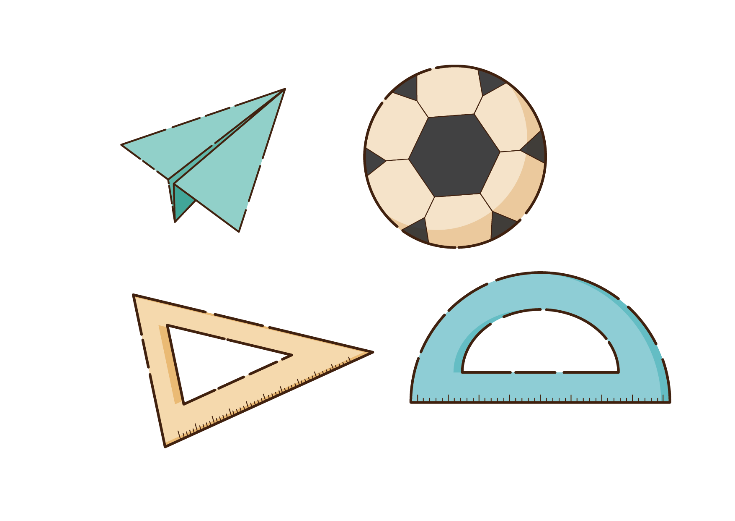 Sáng tác thơ, văn, truyện tranh xung quanh việc đọc sách của Cô Bé Rắc Rối  gửi gắm thông điệp về sách: vai trò, giá trị của sách, phương pháp đọc sách, cách chọn sách phù hợp…
Sản phẩm
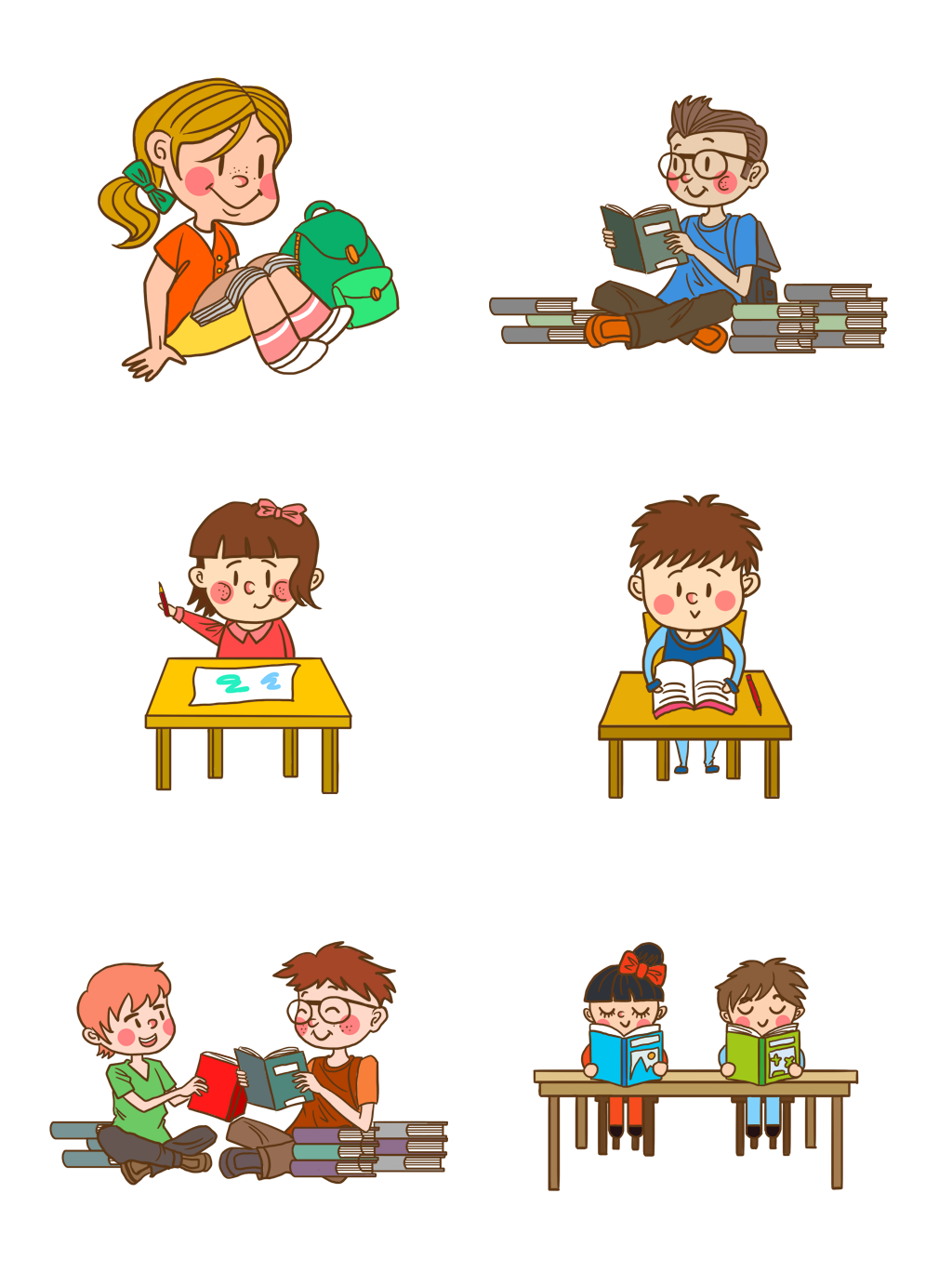 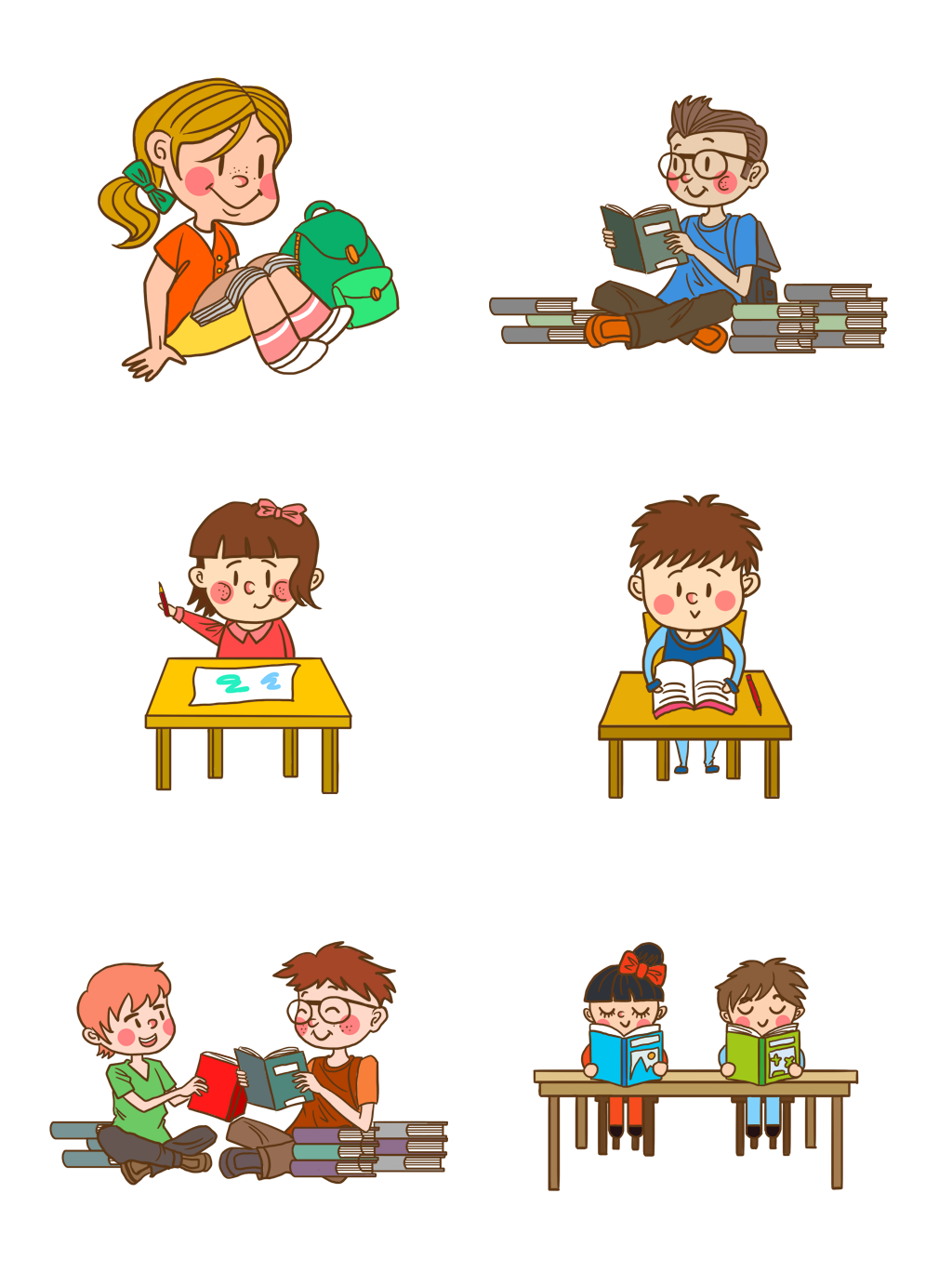 Một lá thư hoặc bài văn trao đổi về tình huống cô bé gặp phải.
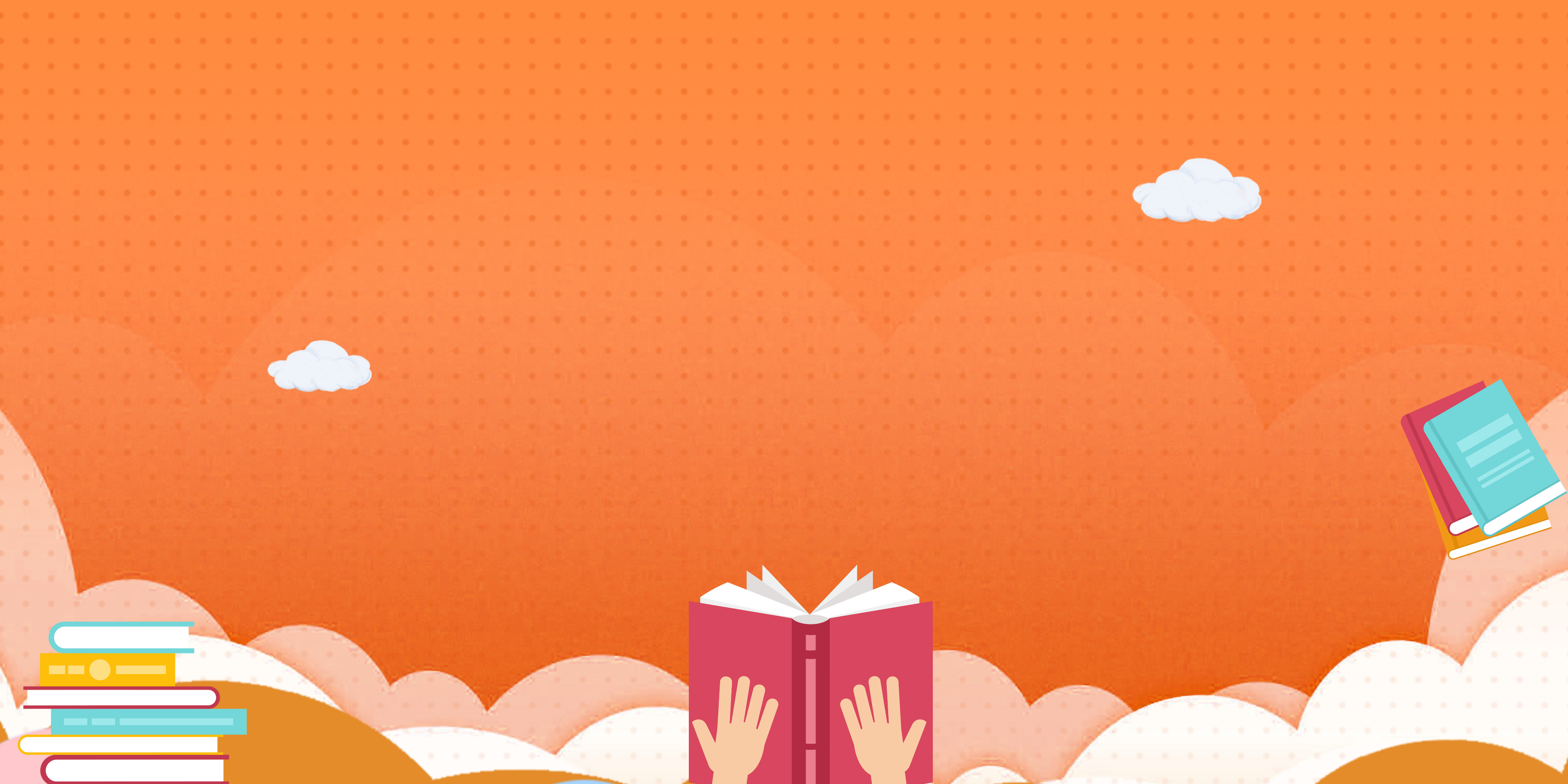 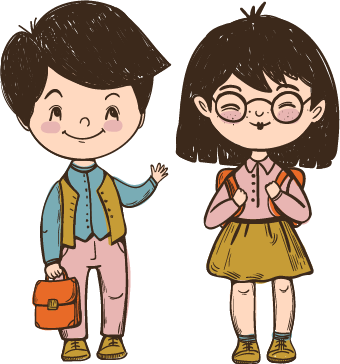 Hoạt động luyện tập
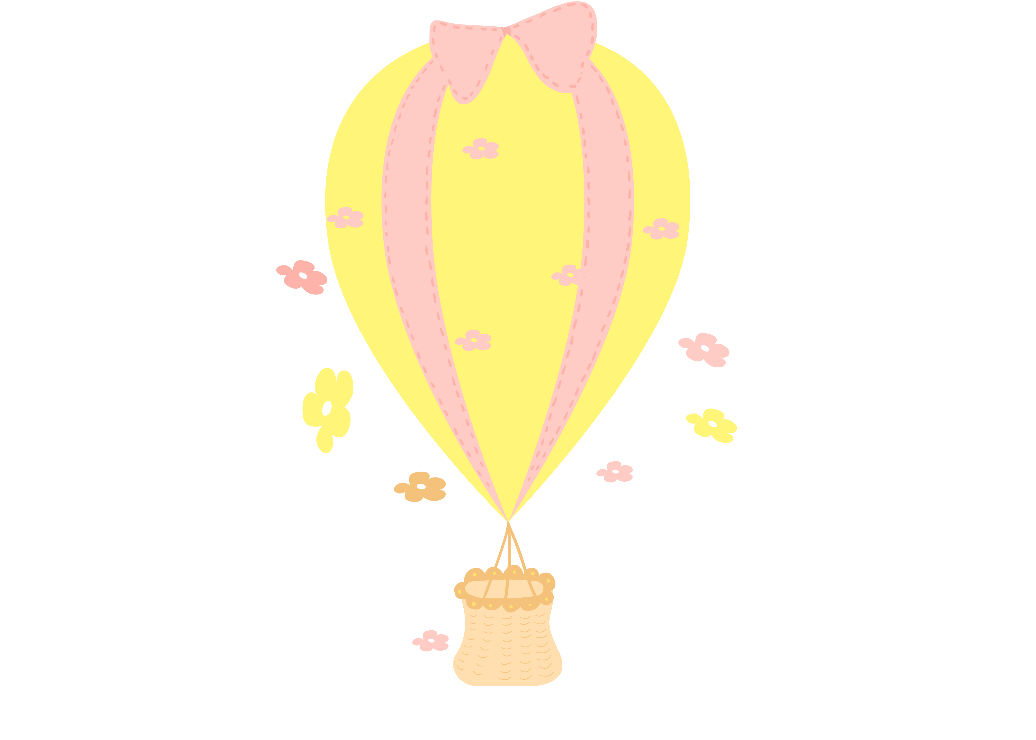 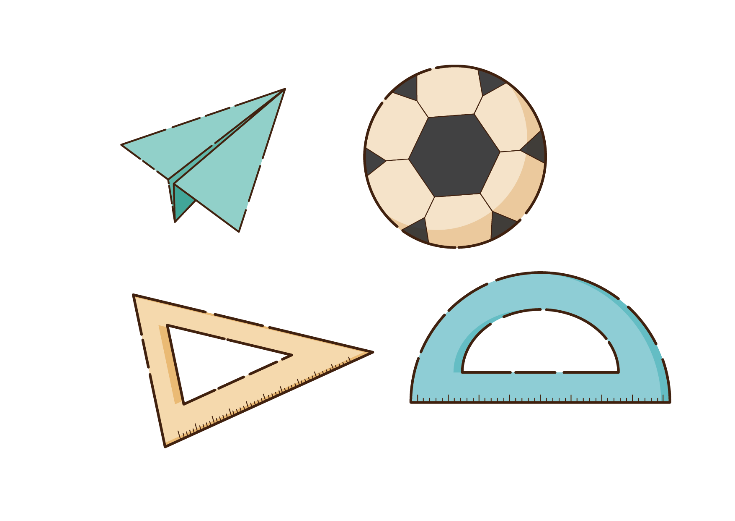 Hoạt động luyện tập
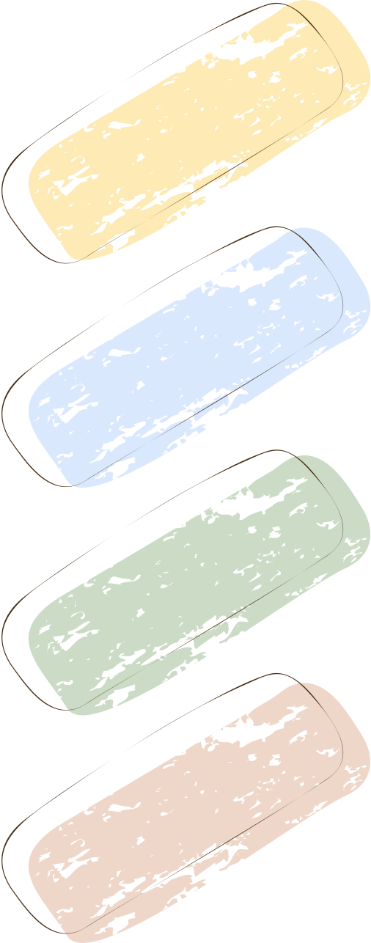 Sau khi lắng nghe biện pháp mà các nhóm đưa ra, em thích nhất với biện pháp của nhóm nào, vì sao?
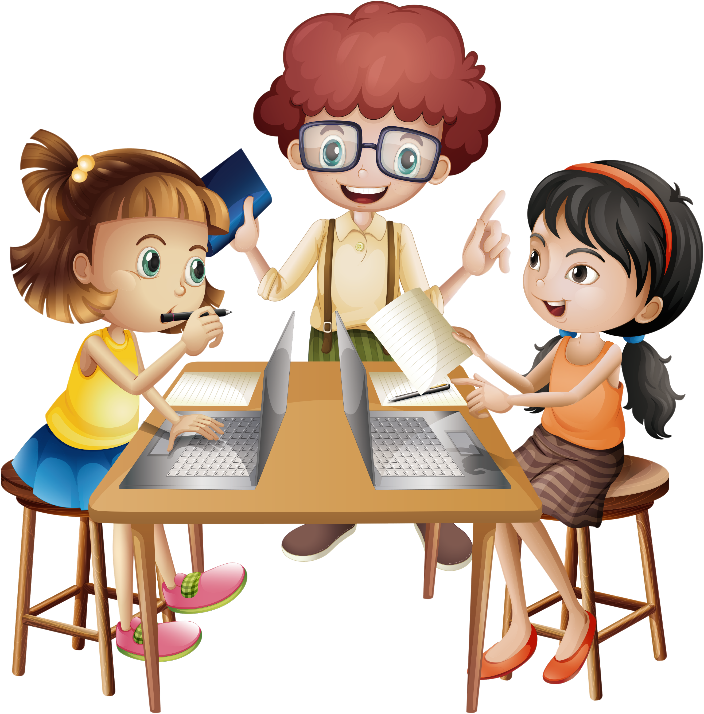 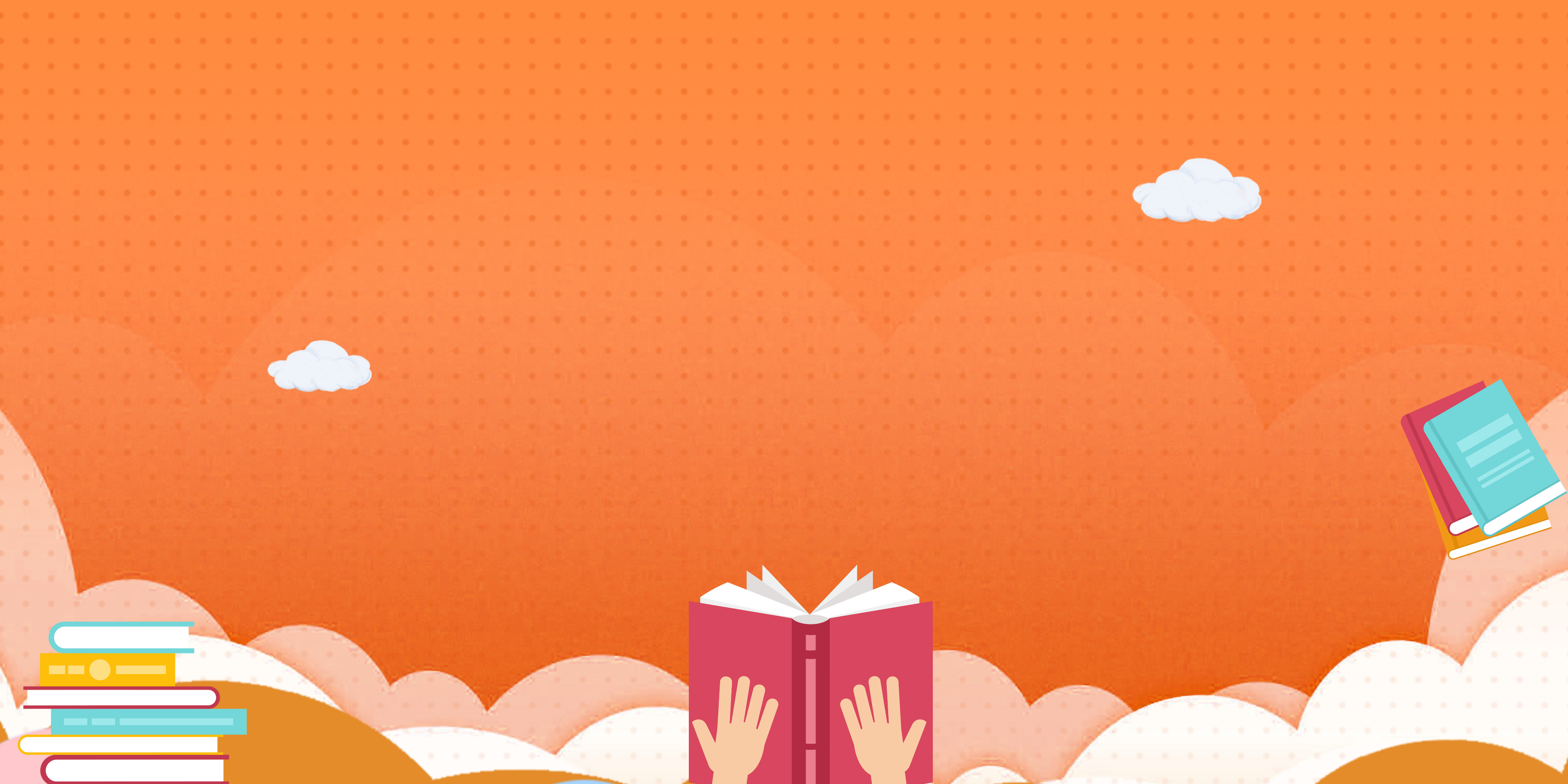 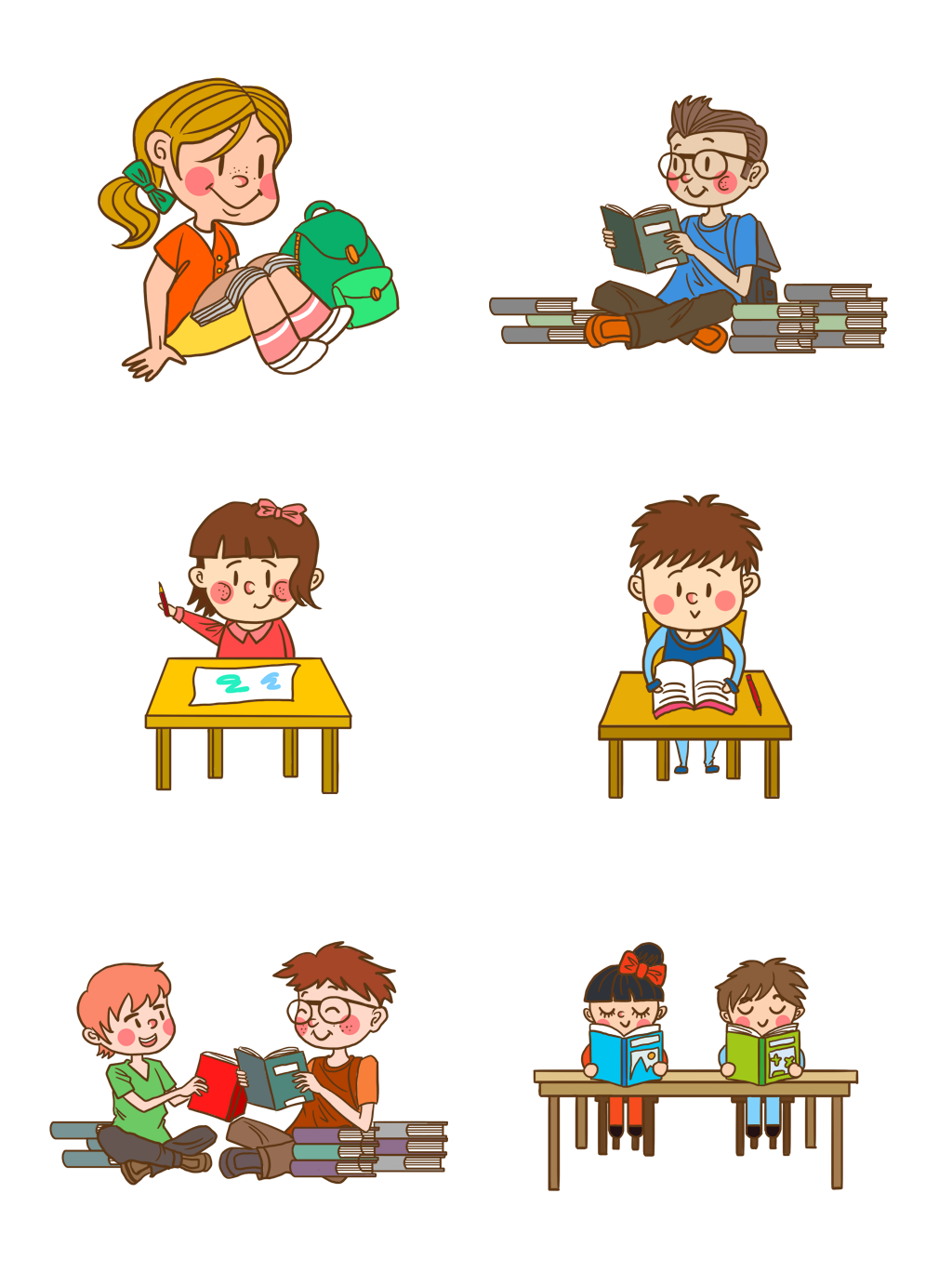 Hoạt động vận dụng
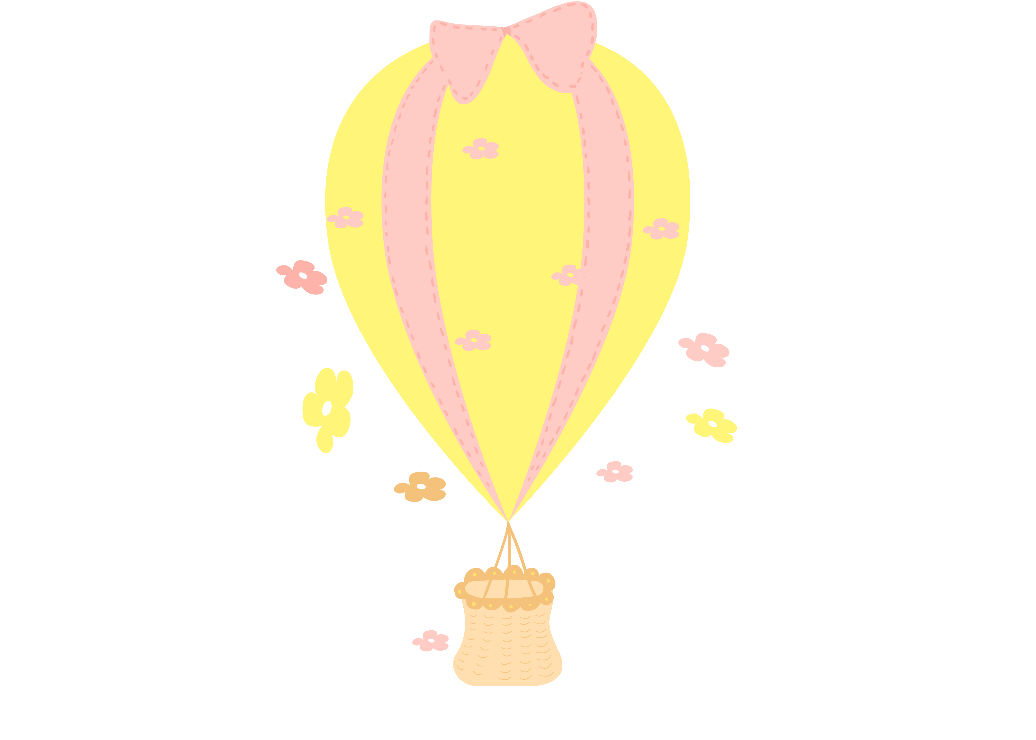 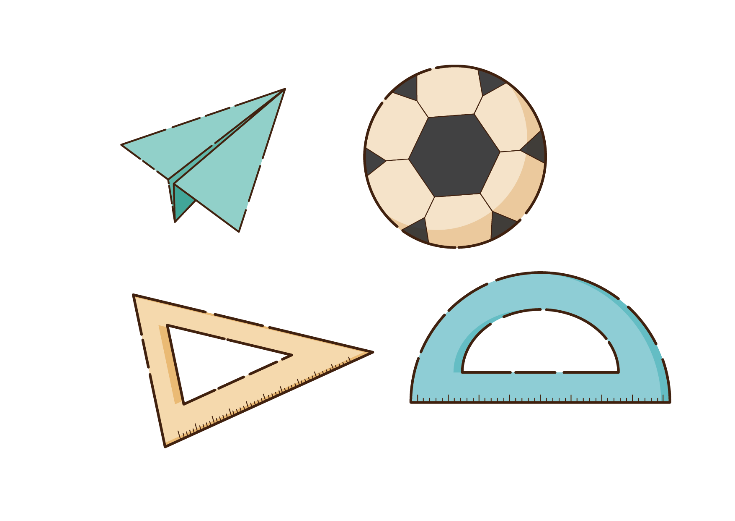 Hoạt động vận dụng
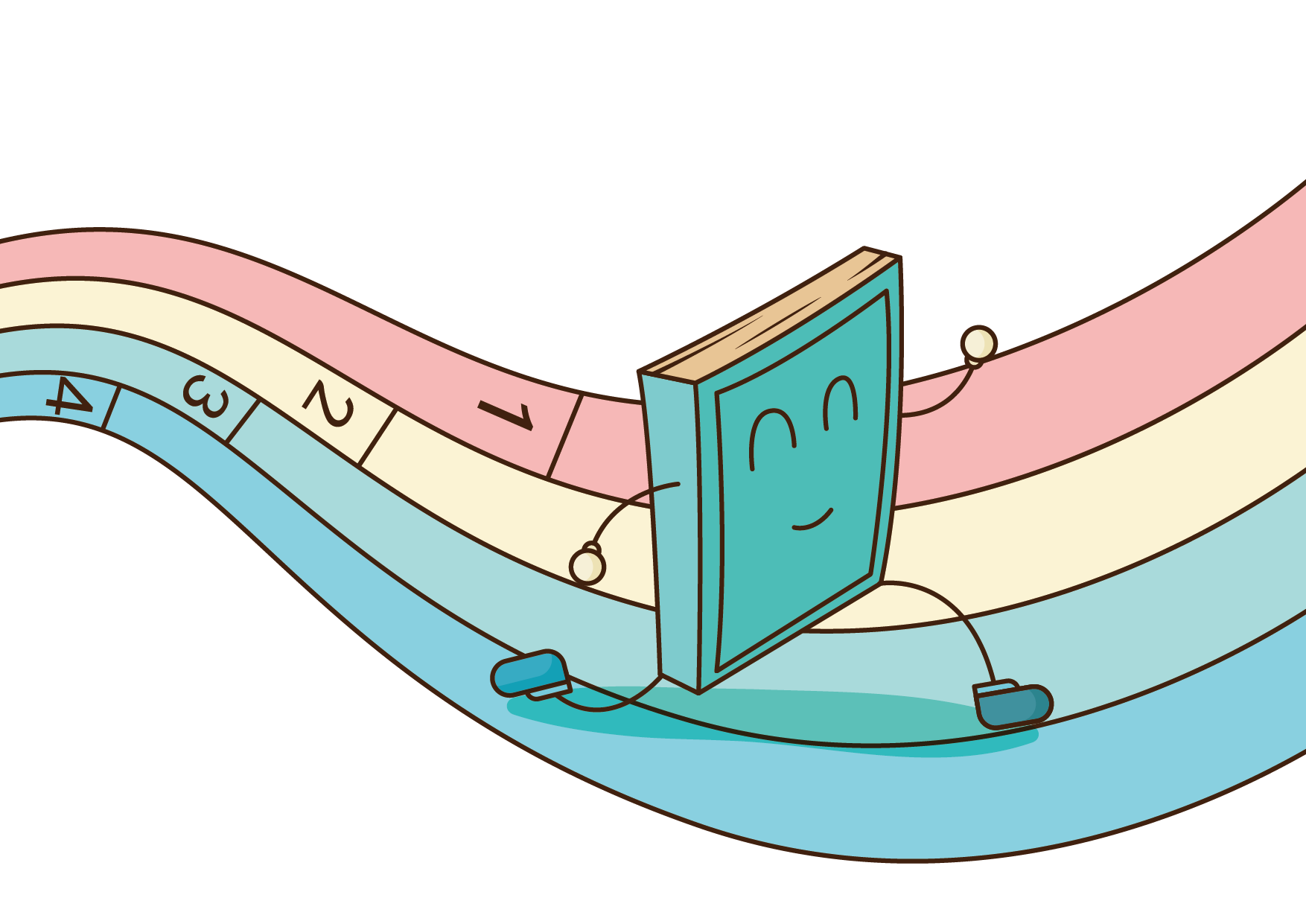 Em có thích đọc sách không? Quan điểm của em thế nào về việc đọc sách?
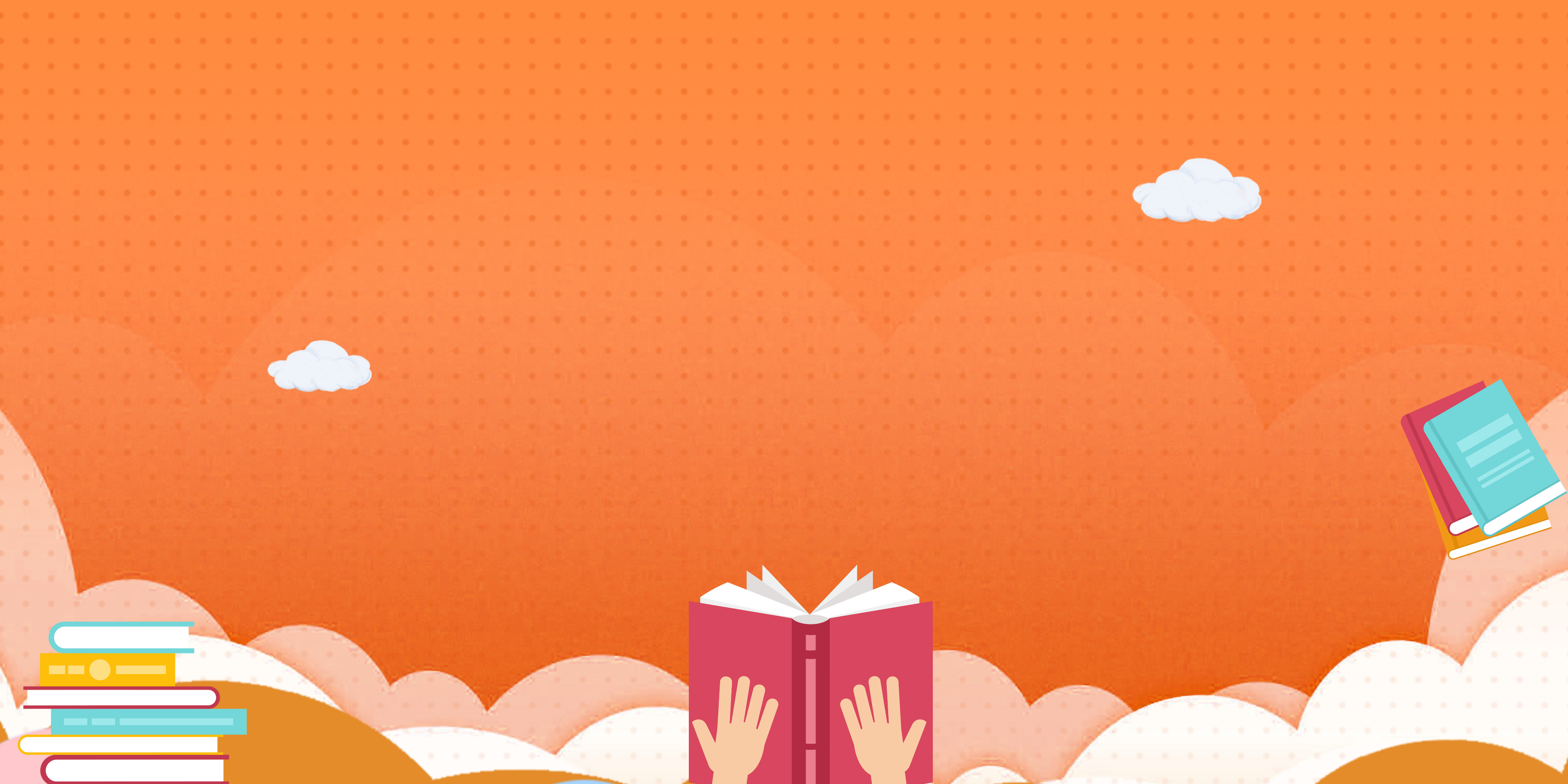 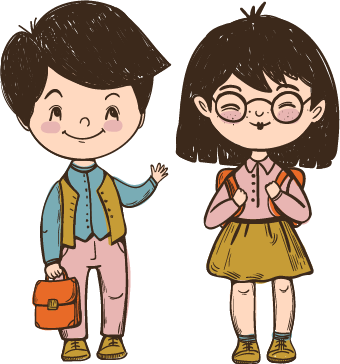 Chúc các em học tập tốt!